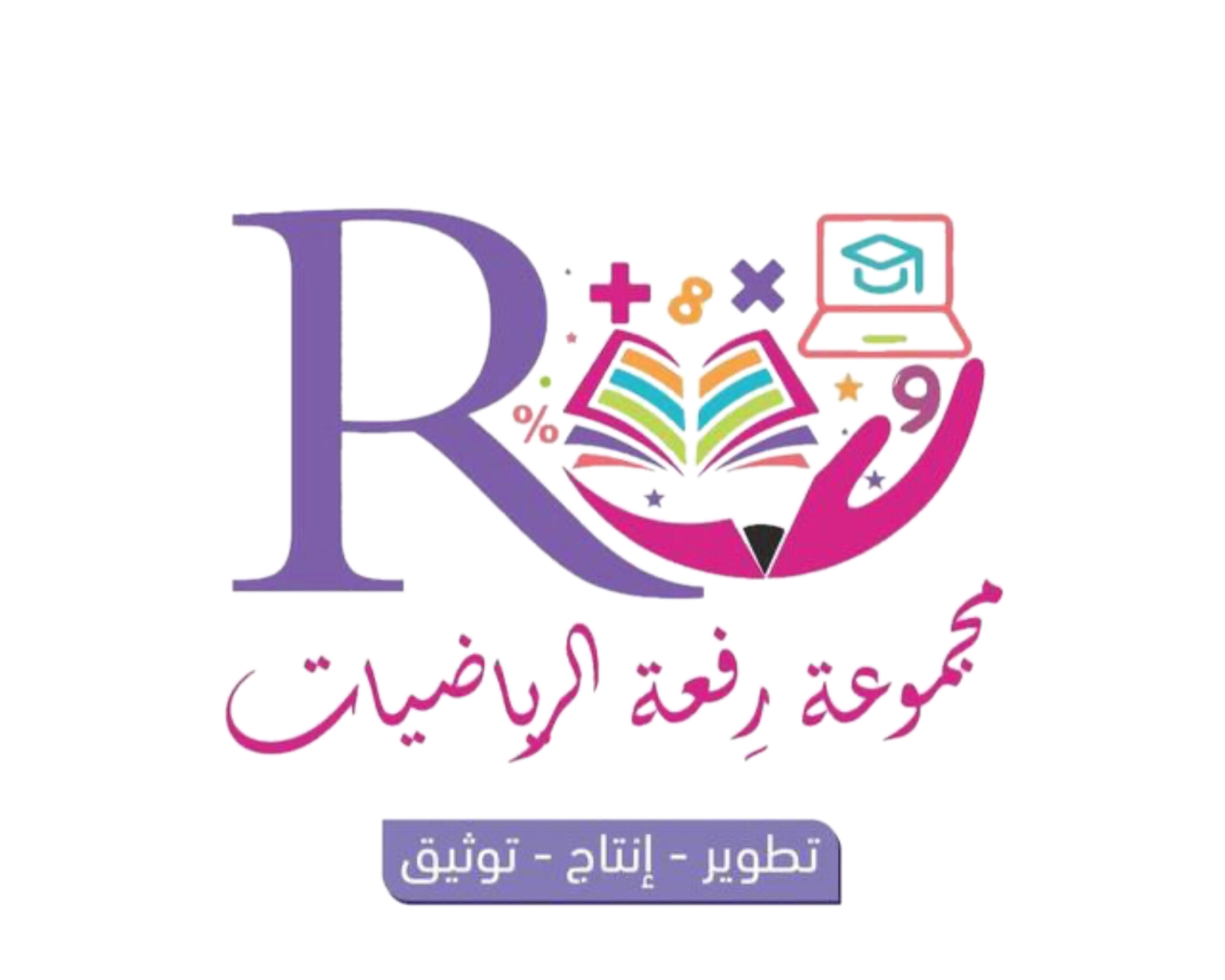 ٥-٣
تطابق المضلعات
الفصل الدراسي الثاني
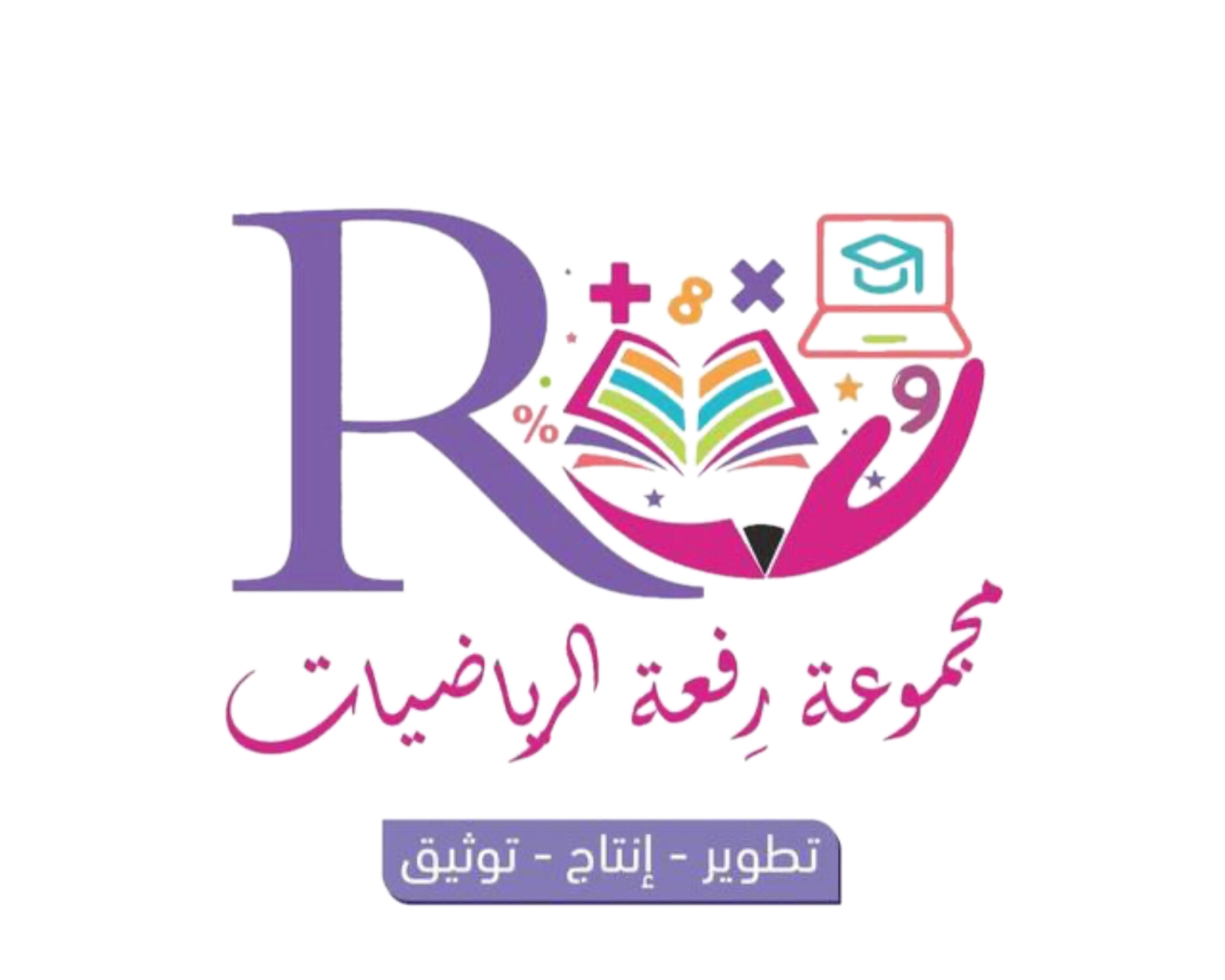 الحضور والغياب
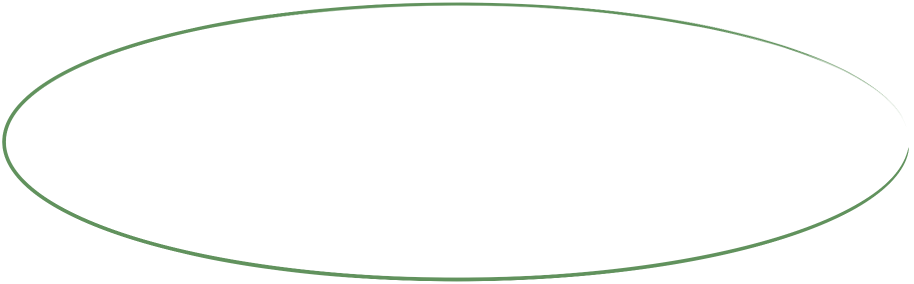 الفصل الدراسي الثاني
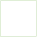 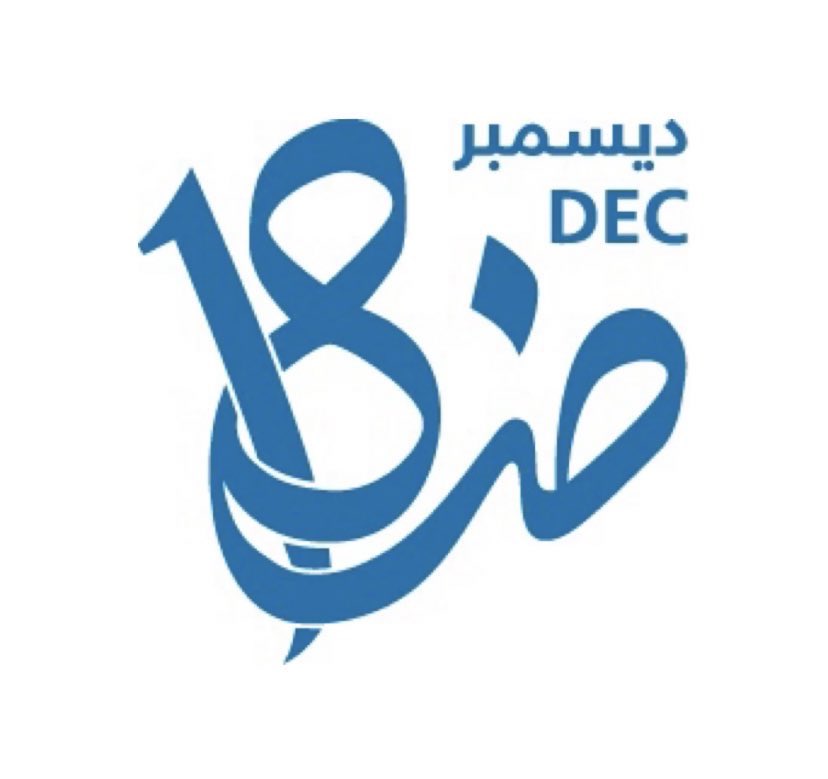 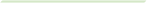 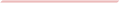 صباح الخير ياوطني 
صباح المجد والعلياء
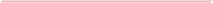 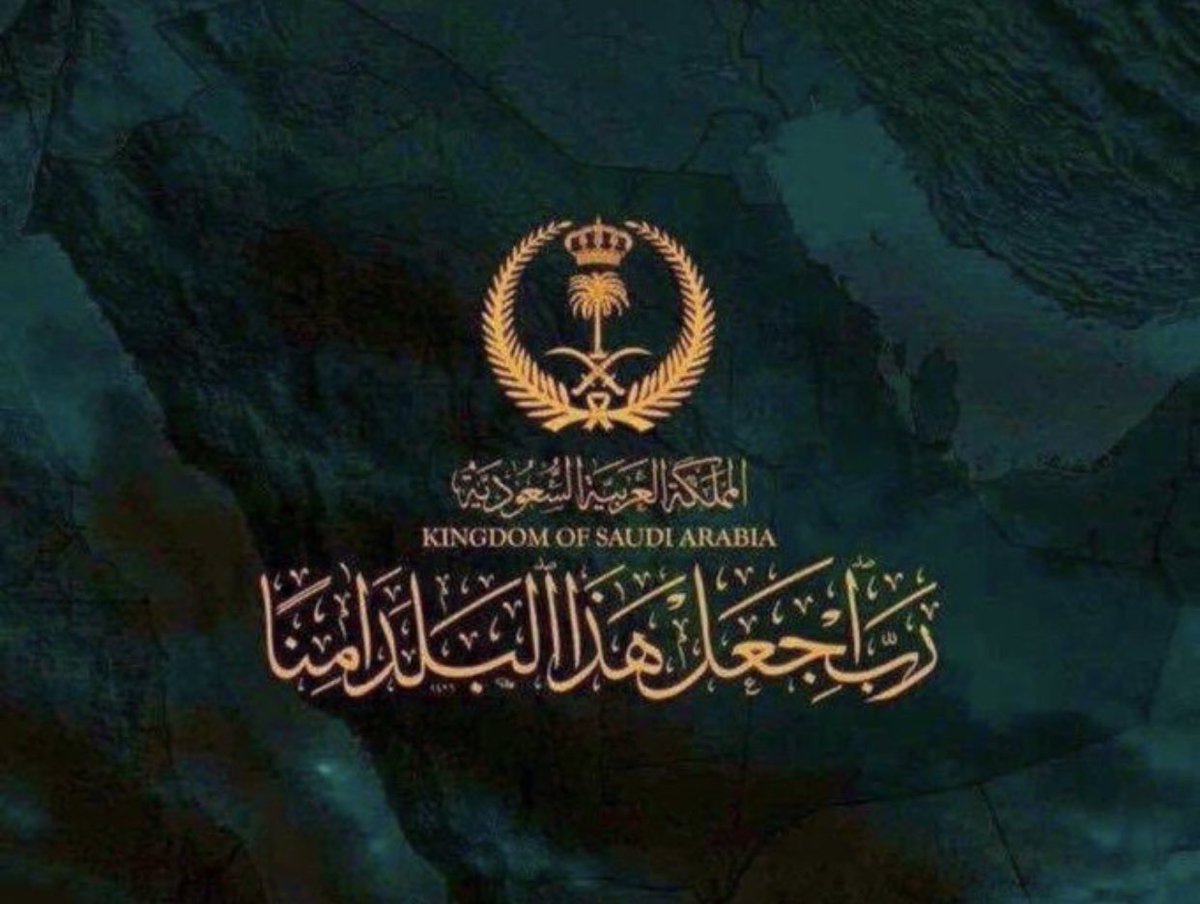 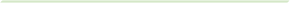 حل الواجب
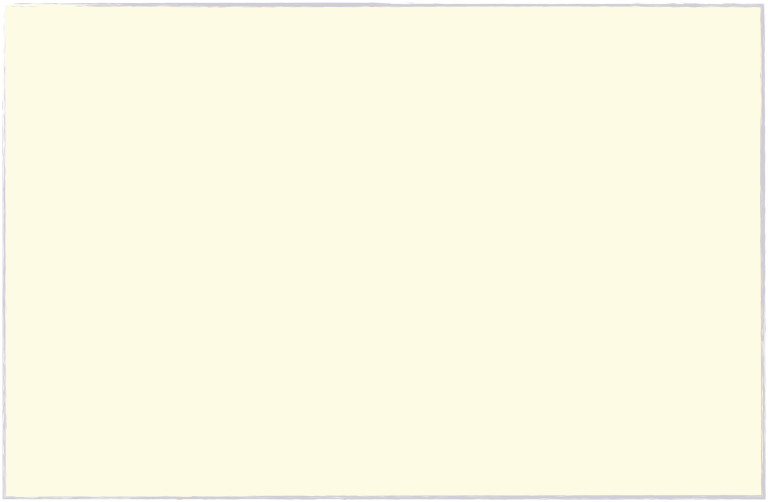 شريط الذكريات
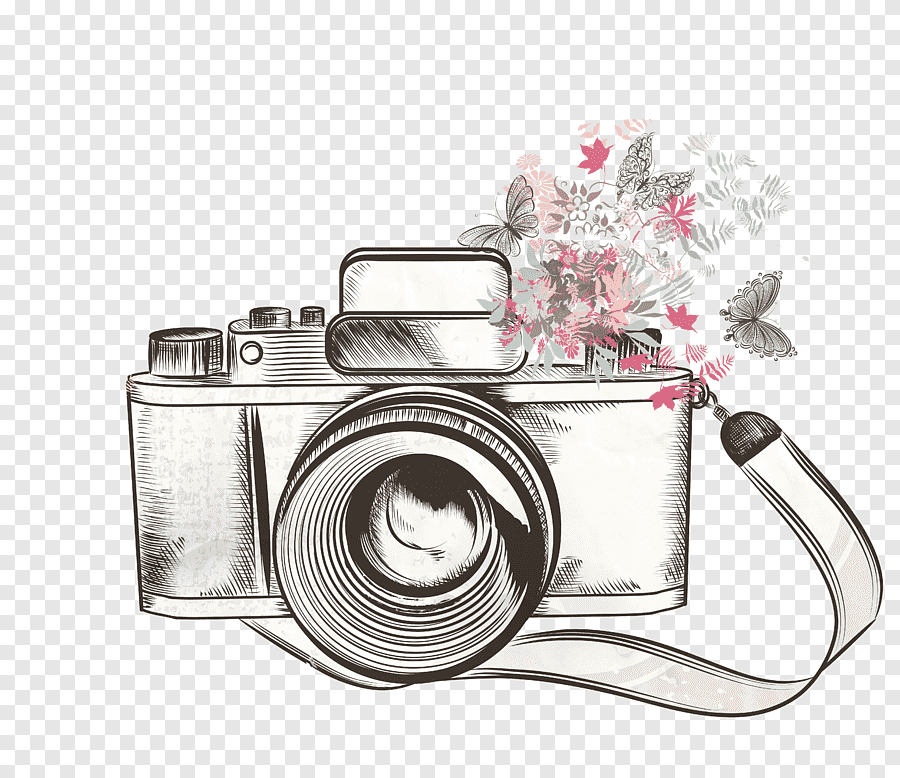 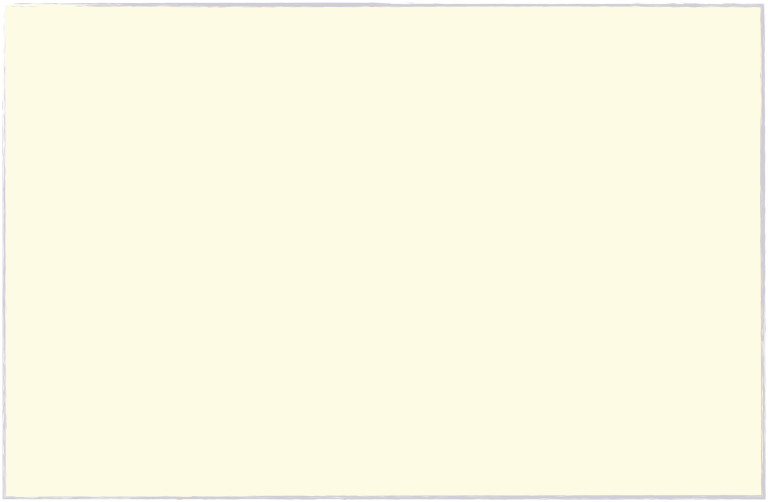 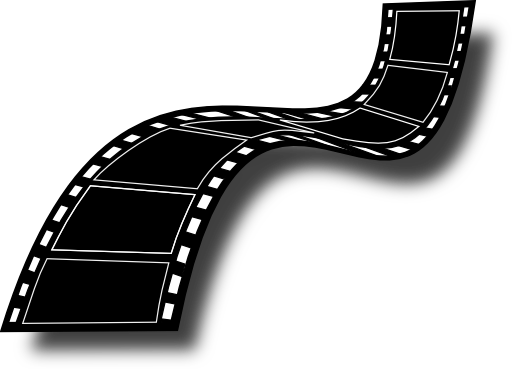 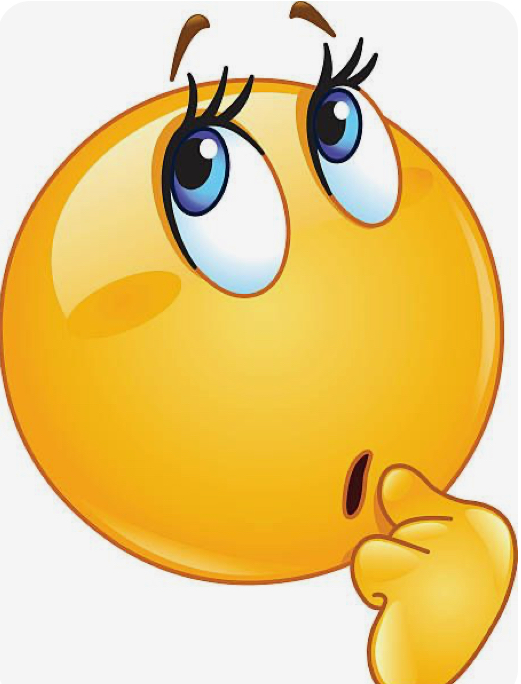 النهاية
اختار بطاقة
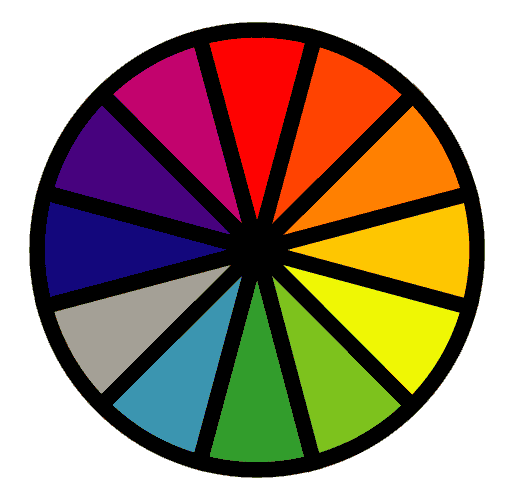 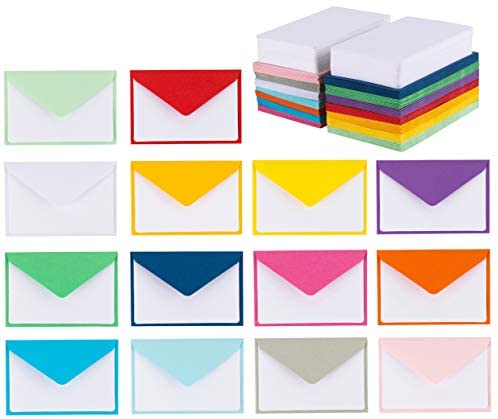 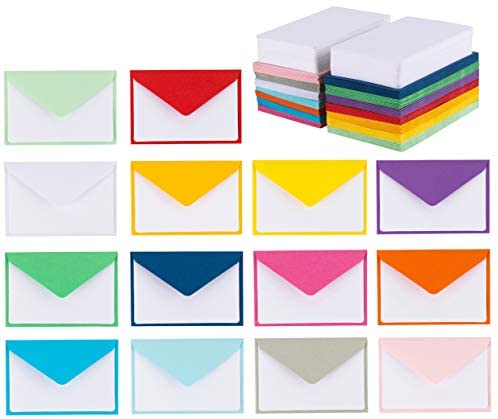 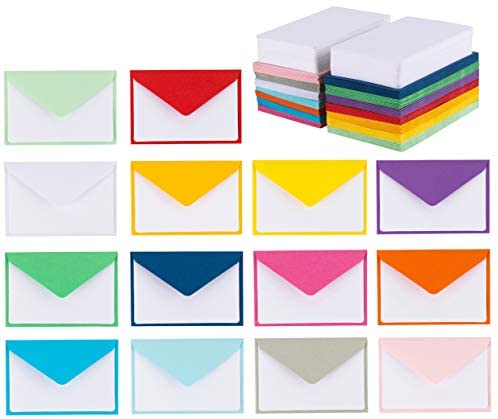 عودة
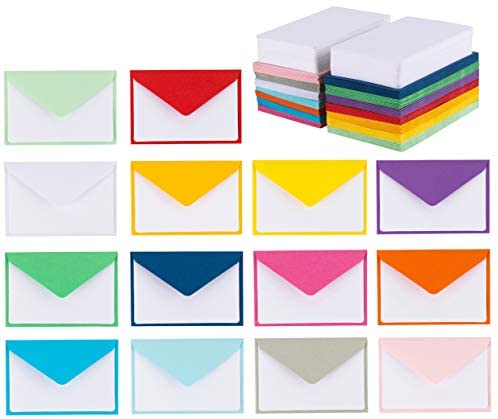 اجيبي على مايلي
اوجد مجموع قياسات  الزوايا الداخلية لمضلع  سباعي
خطا
عودة
صح
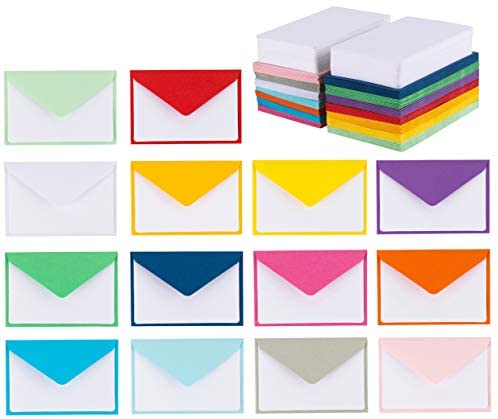 ارسل السؤال لغيرك
مجموع قياسات  الزوايا الداخلية لمضلع  رباعي =١٨٠ ْ
عودة
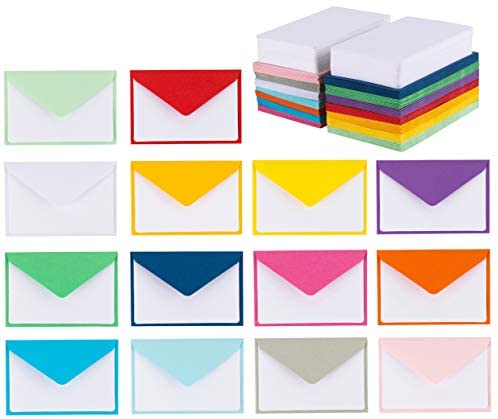 تهانينا
تحصل على درجة
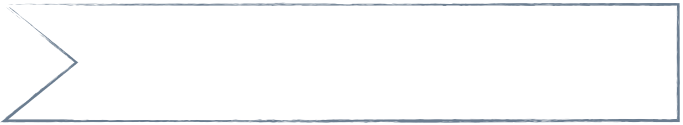 اليوم
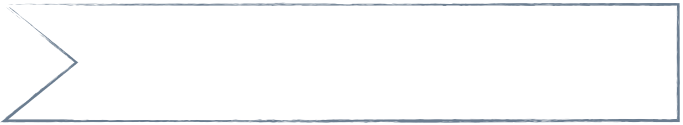 علمتني الرياضيات 
ان اليأس  والنجاح  خطان متوازيان لايلتقان
التاريخ
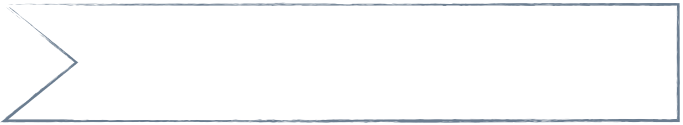 الحصة
استراتيجية التصفح
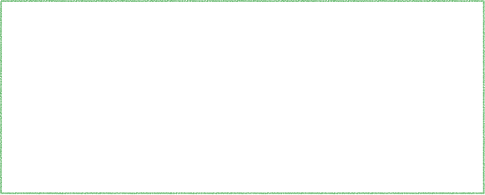 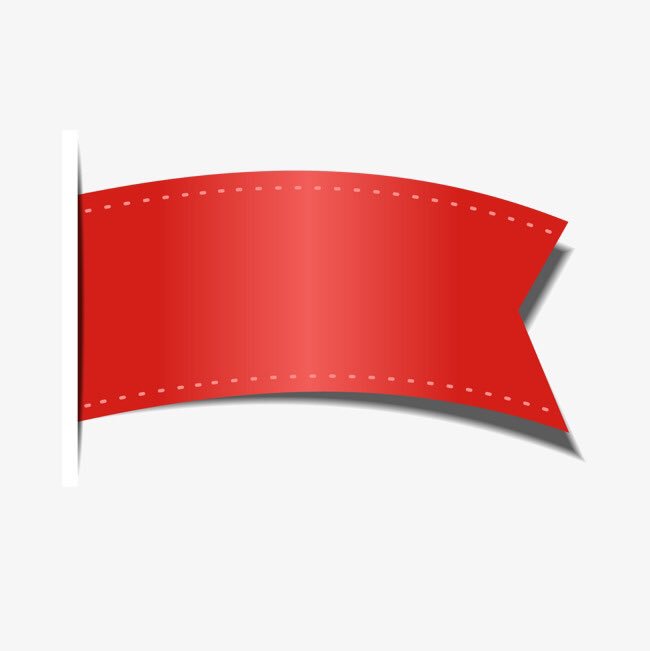 صفحة
١٩٠
موضوع الدرس  
تطابق المضلعات
الأهداف 
▪️نحدد المضلعات المتطابقة  .
المفردات
المضلعات المتطابقة
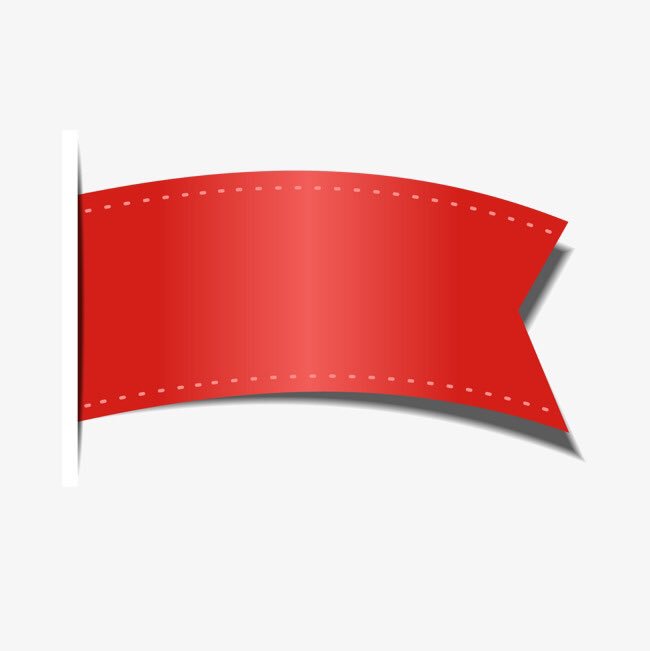 صفحة
١٩٠
ماذا سنتعلم
ماذا تعلمنا
مرادف كلمة
ماذا نعرف
إتفاق ، انسجام ، تشابه ،تماثل ،تناسب ، تناغم ،توافق ،تساوي …
تطابق
انواع المضلعات 
تشابه المضلعات
المفردات
المضلعات المتطابقة
▪️نحدد المضلعات المتطابقة  .
جدول التعلم
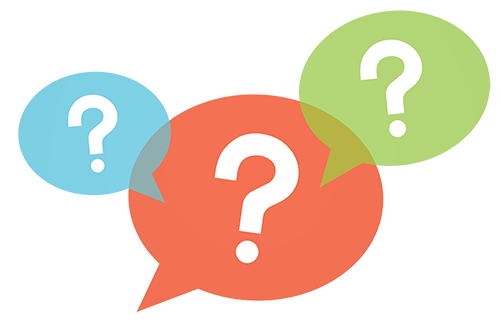 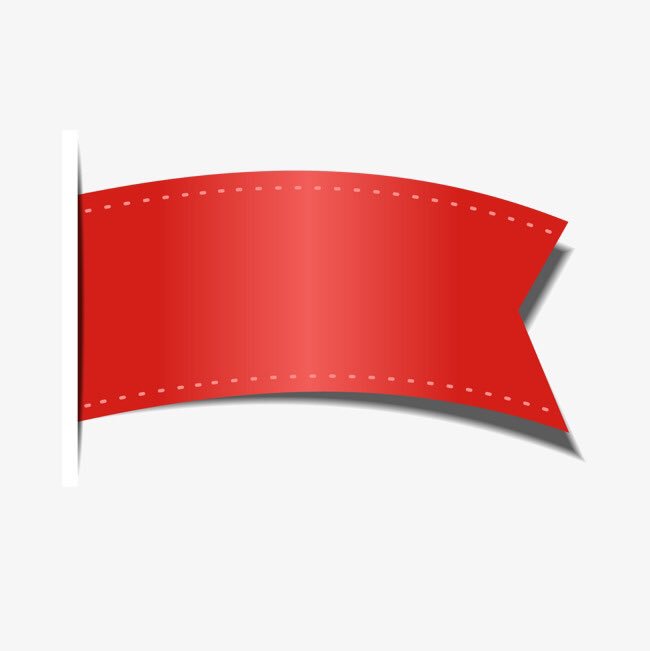 صفحة
١٩٠
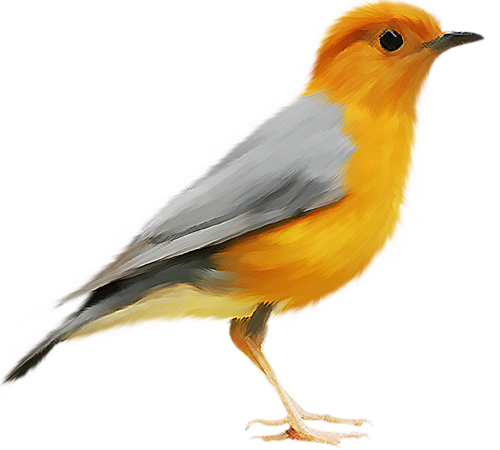 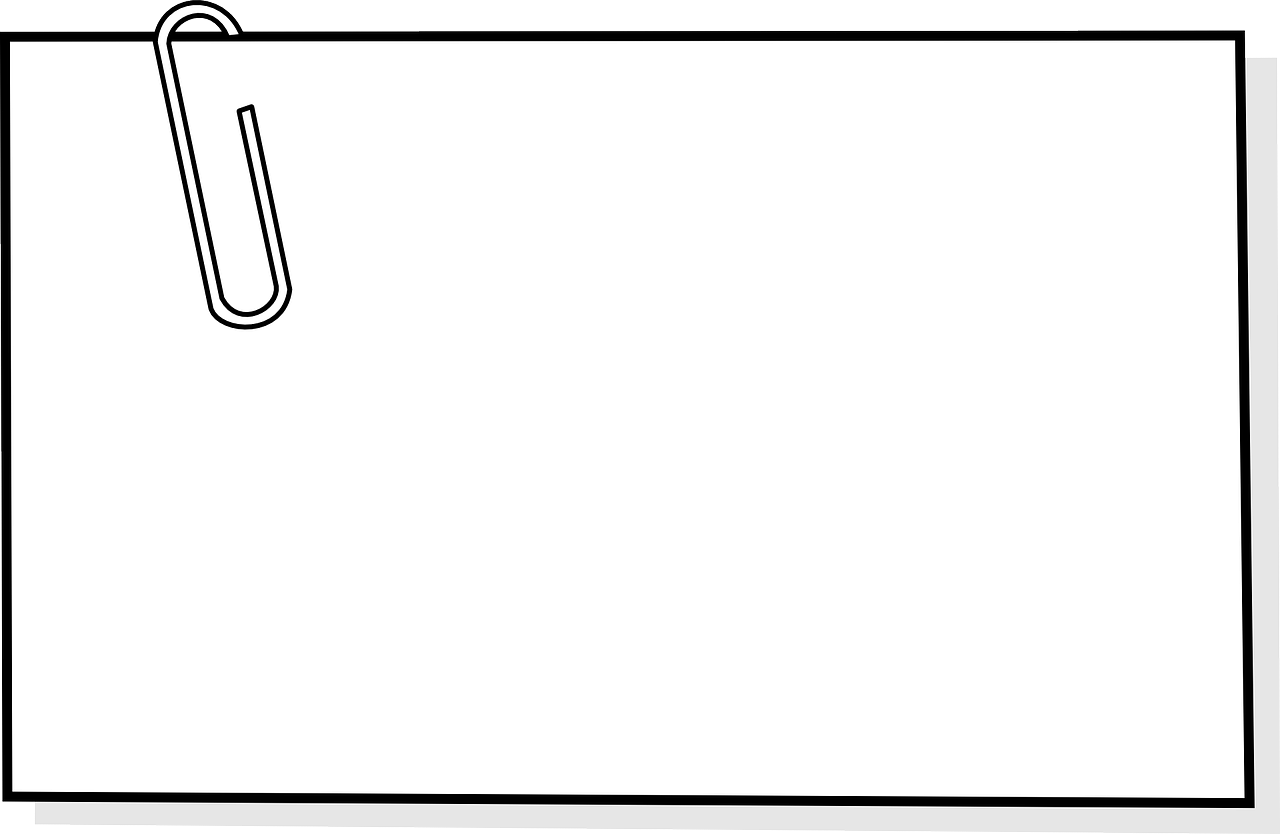 قدرة الله في خلقة
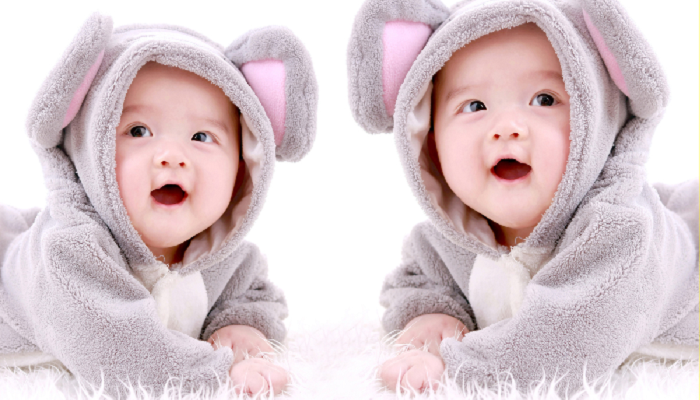 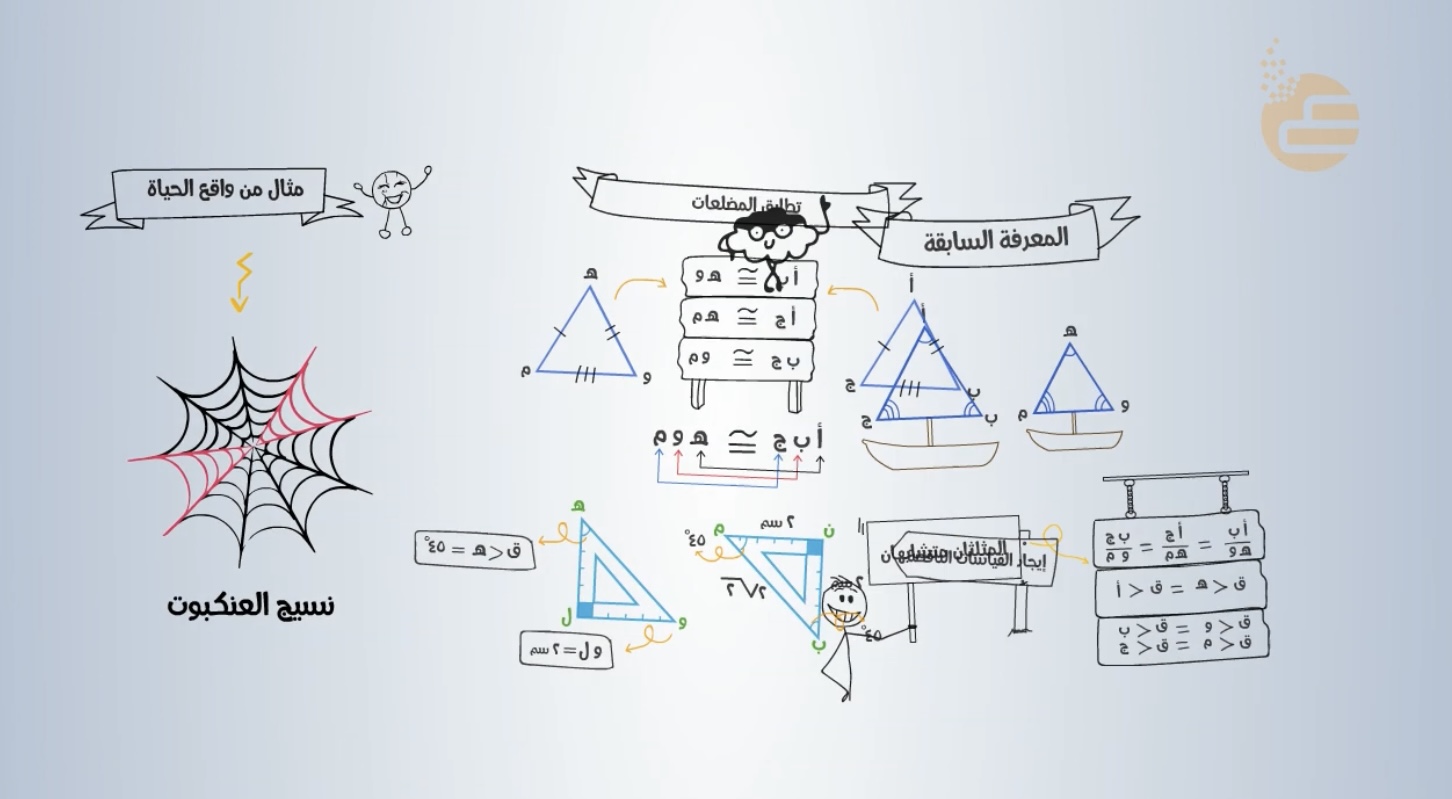 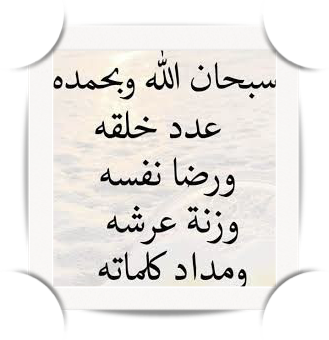 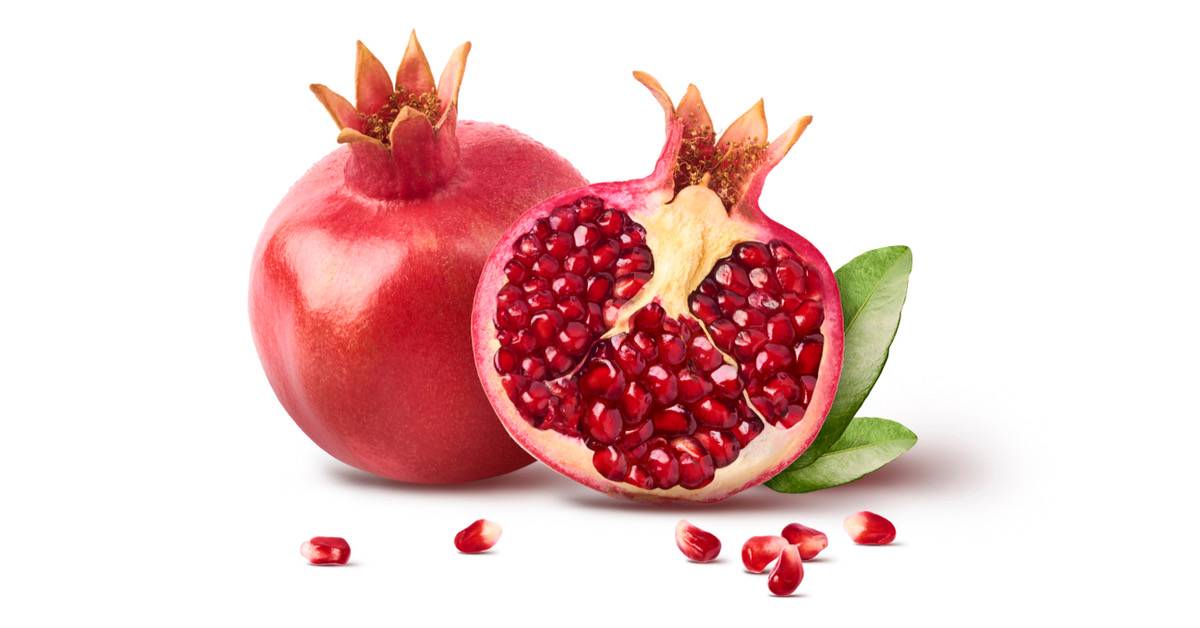 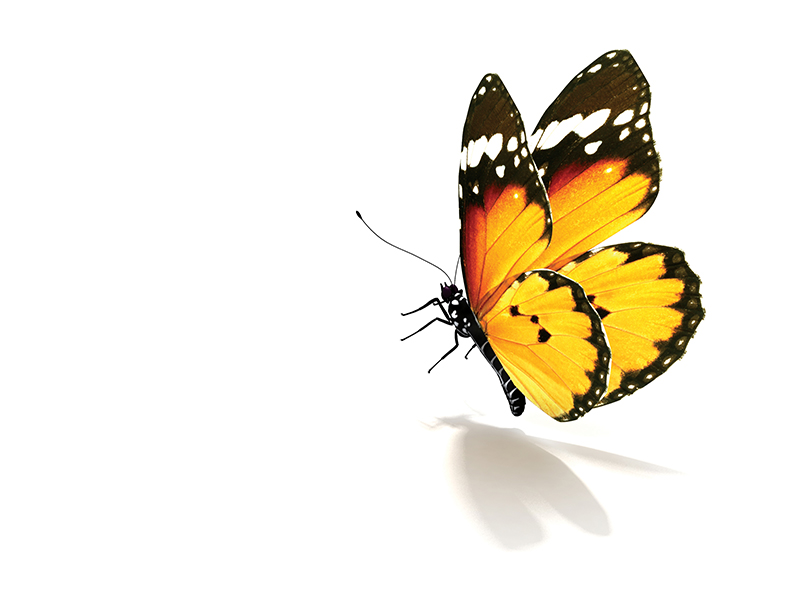 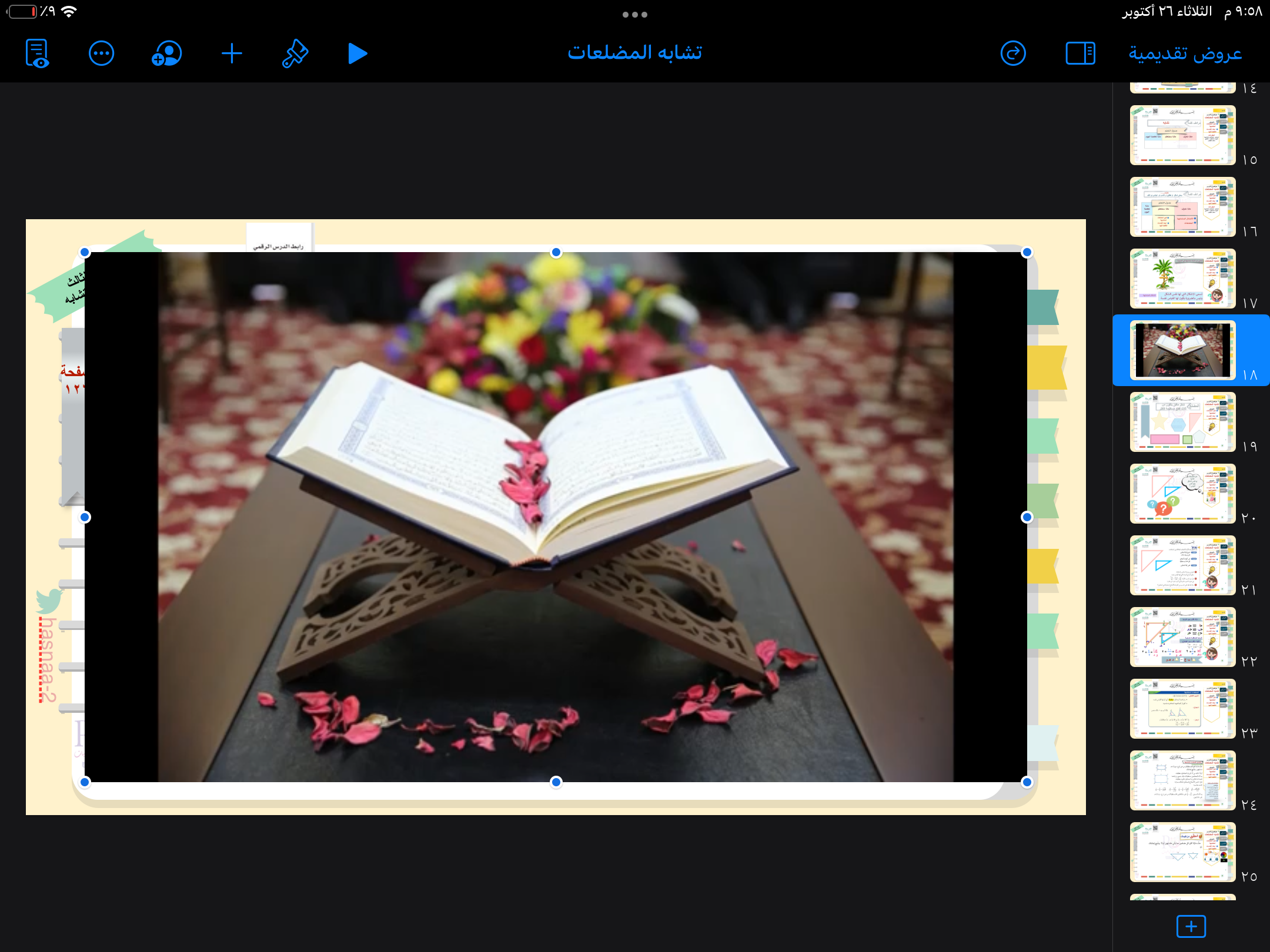 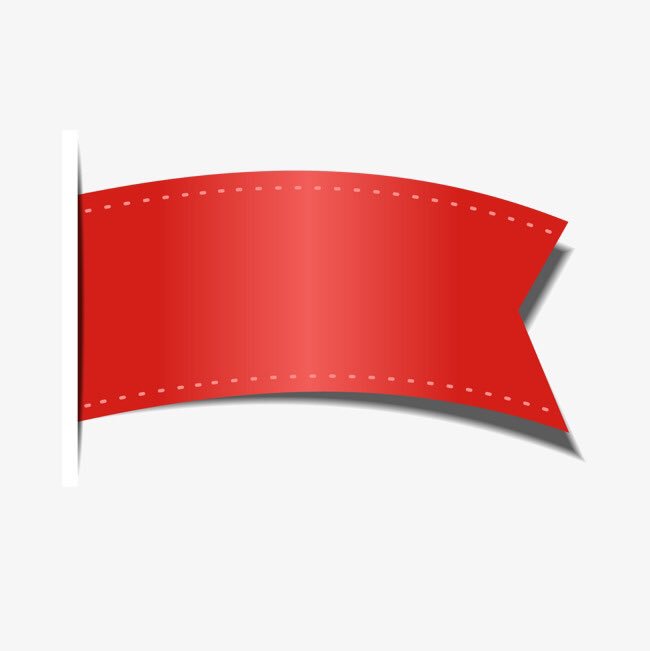 صفحة
١٩٠
٢
١
١
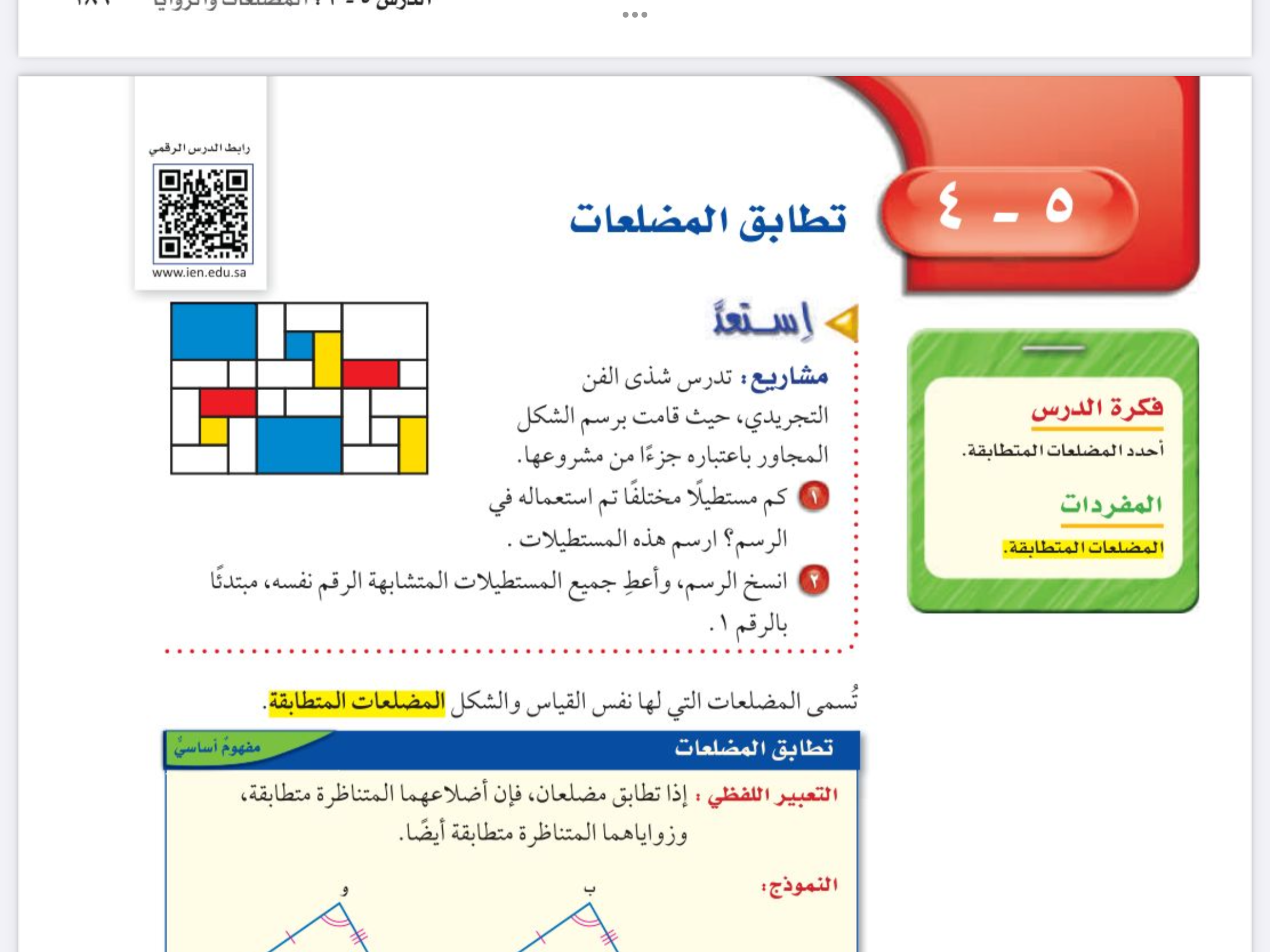 ٢
٣
٢
٢
٢
٢
٣
٣
٢
٣
٢
٢
٢
٢
٣
٣
١
٢
٢
٢
٢
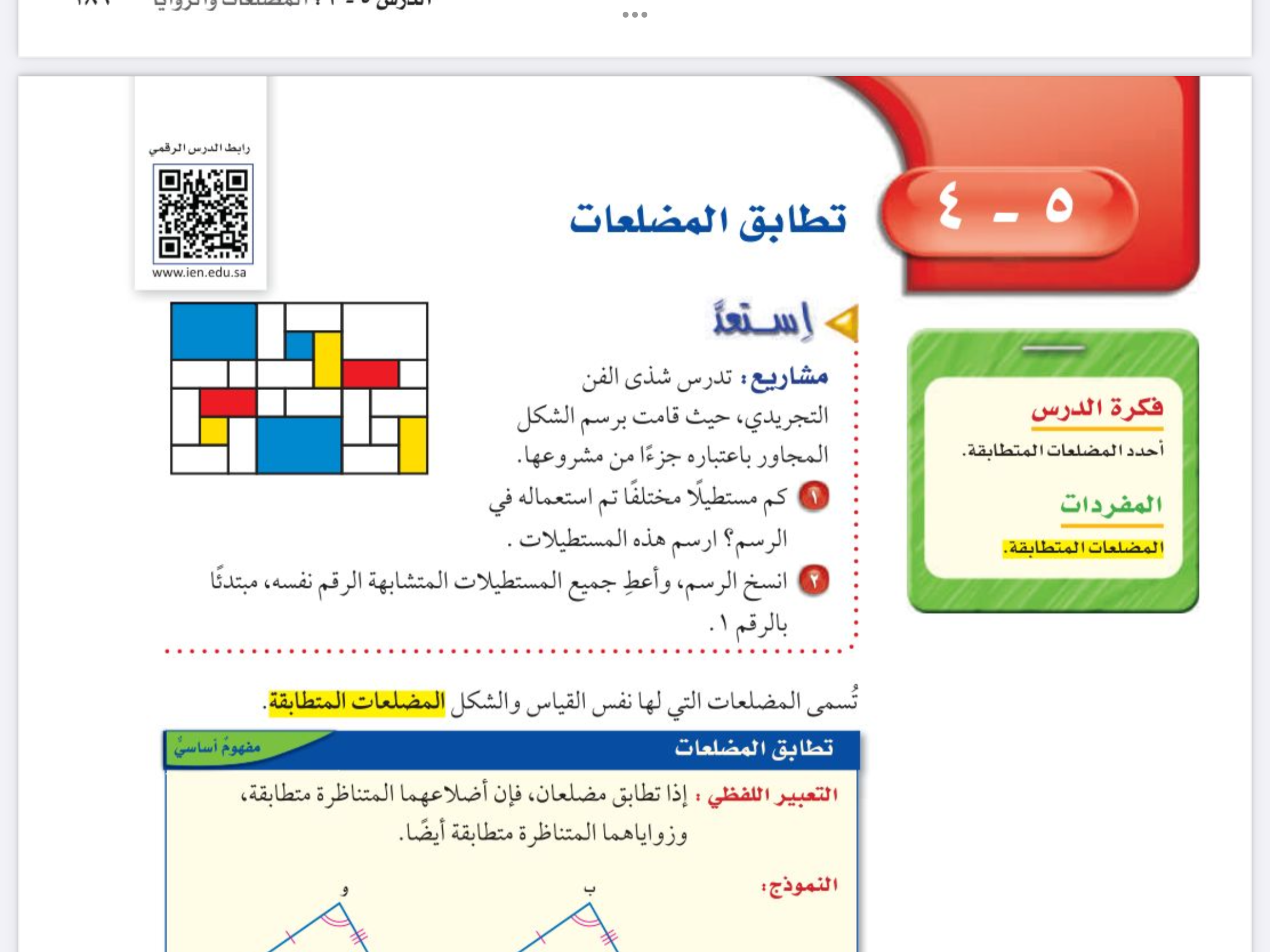 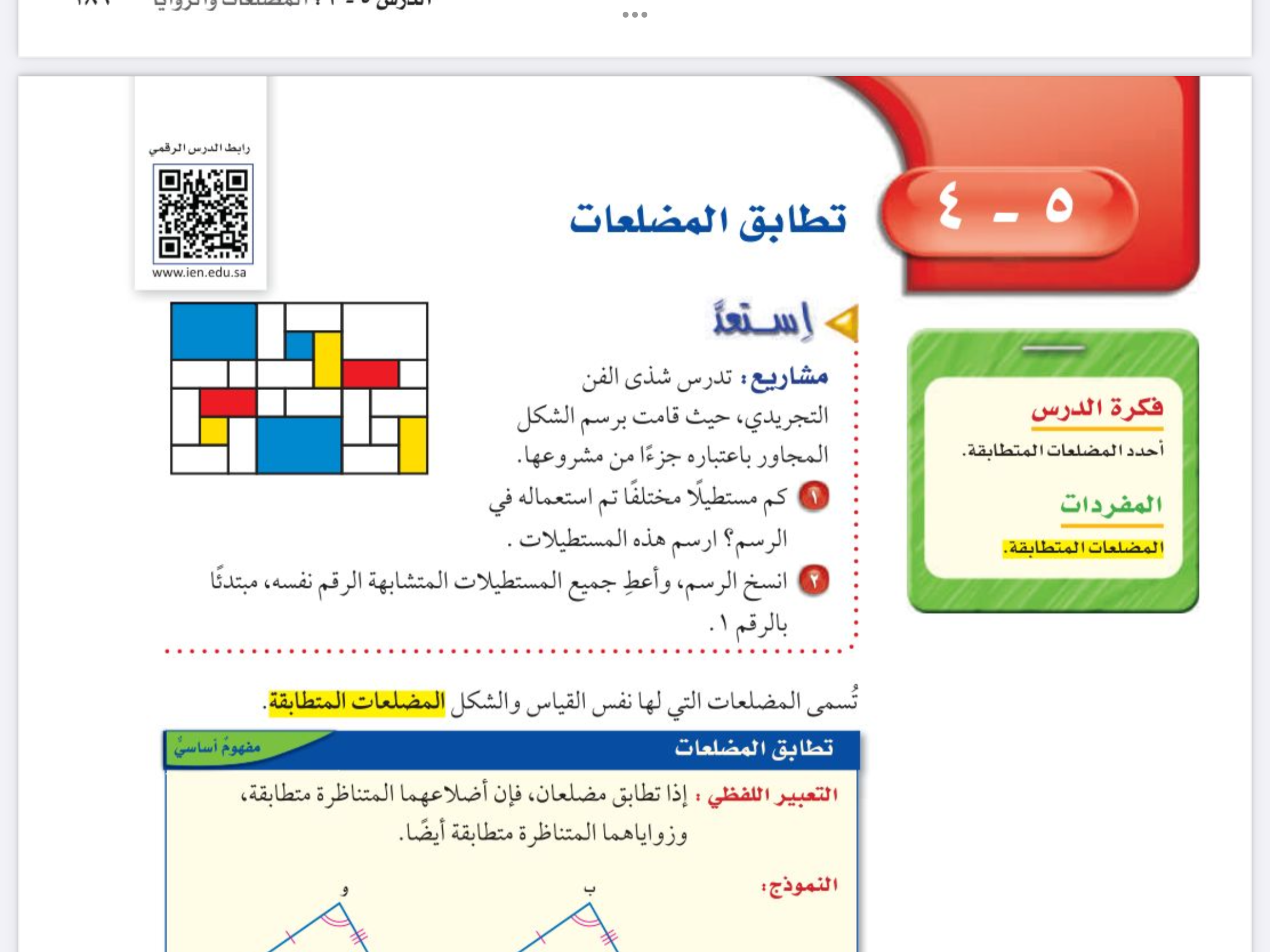 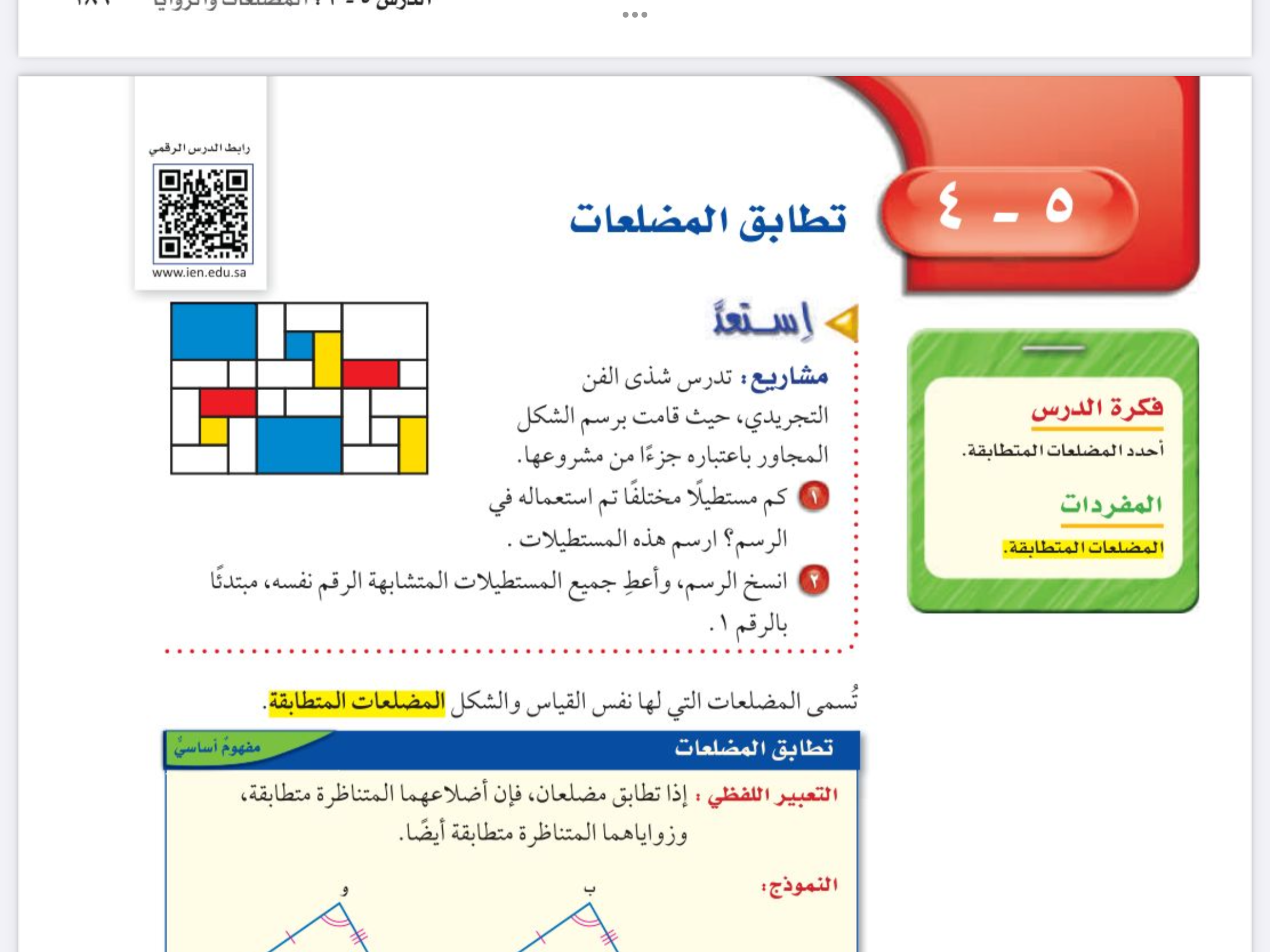 ٣
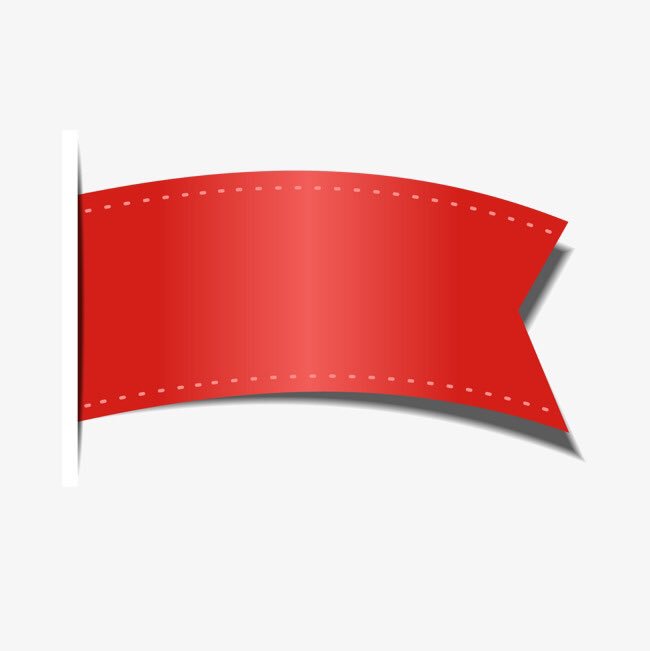 صفحة
١٩٠
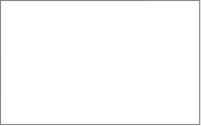 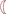 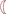 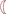 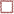 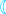 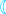 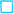 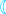 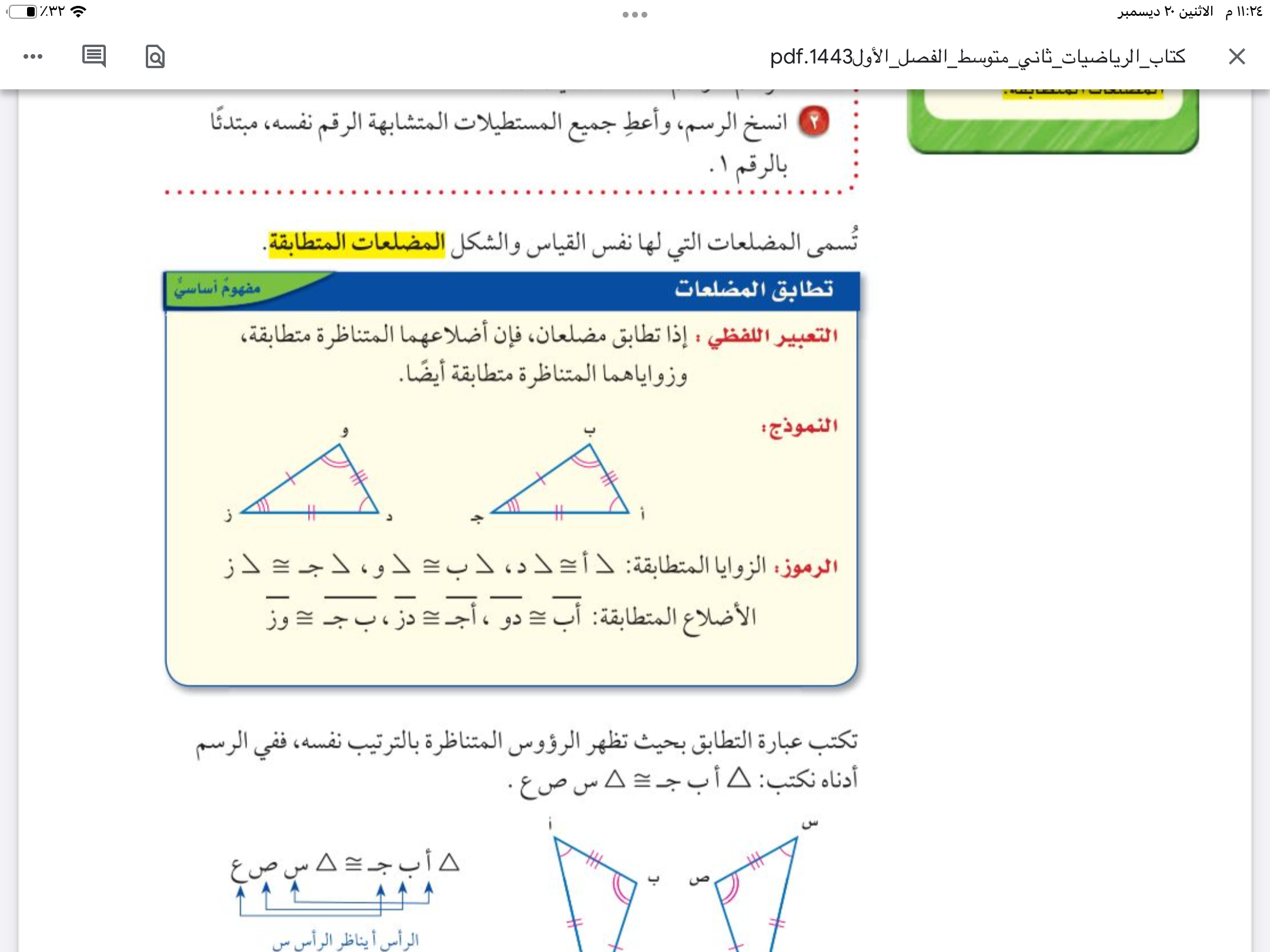 المضلعات المتطابقة هي 
المضلعات التي لها نفس القياس والشكل
المفردات
المضلعات المتطابقة
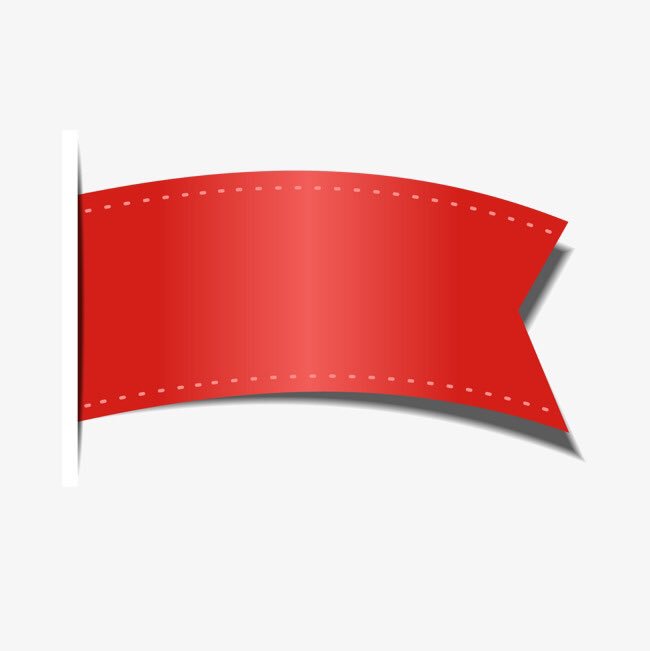 صفحة
١٩٠
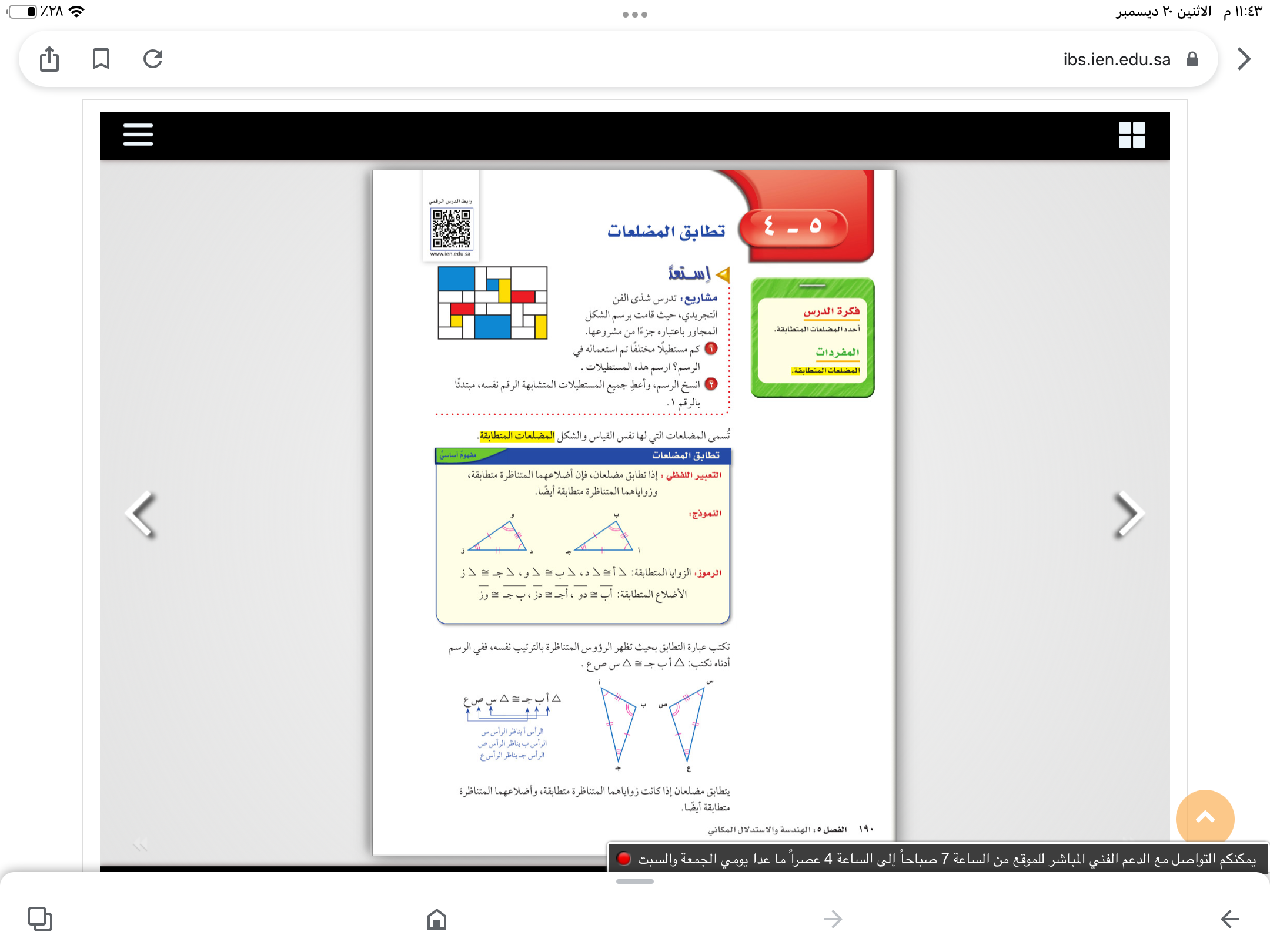 المفردات
المضلعات المتطابقة
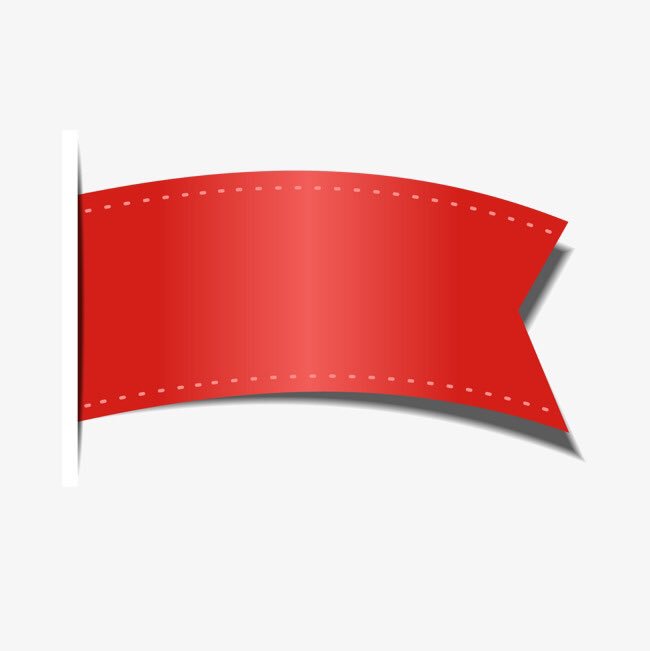 صفحة
١٩٠
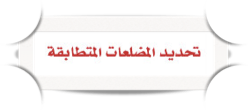 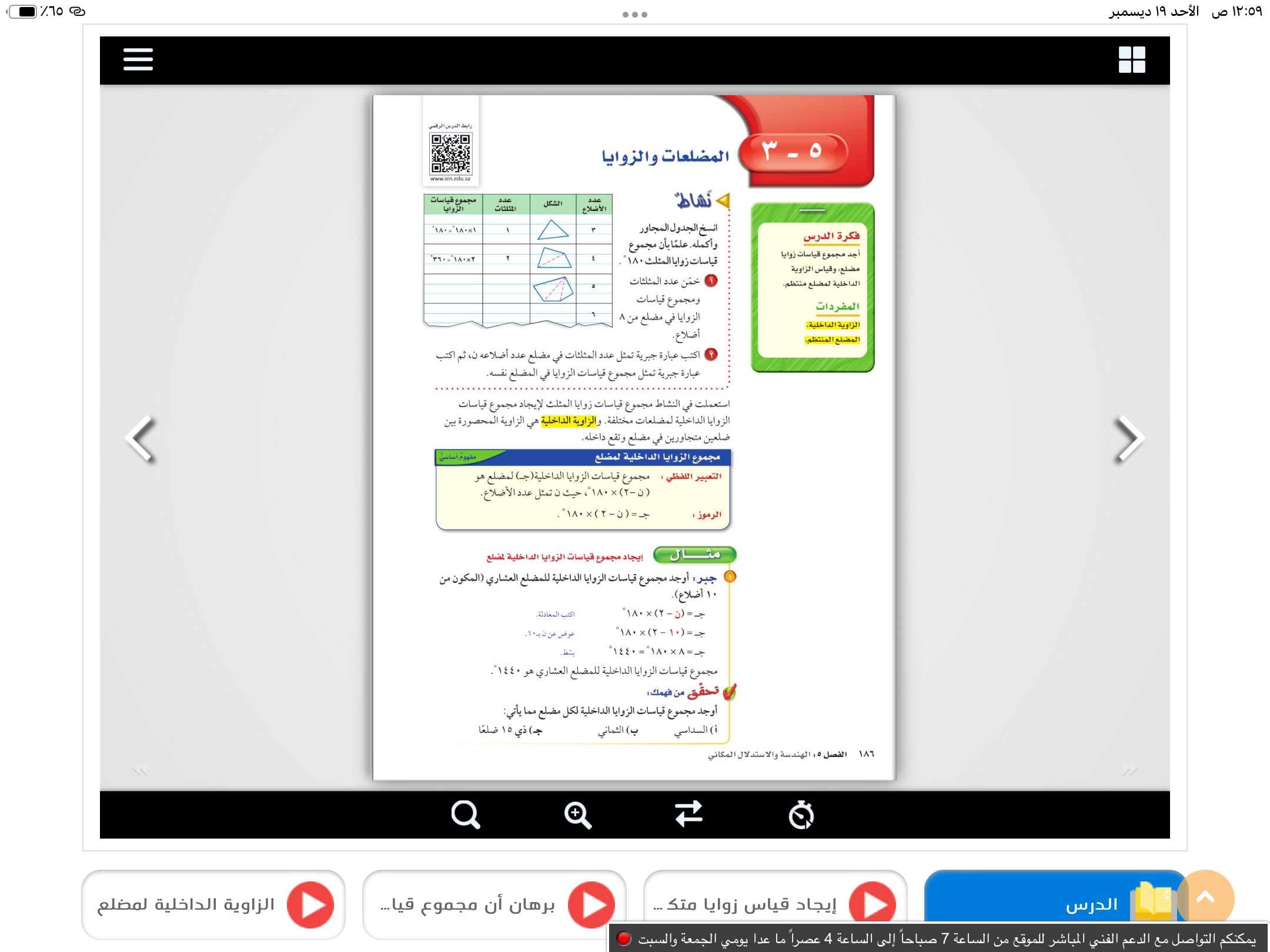 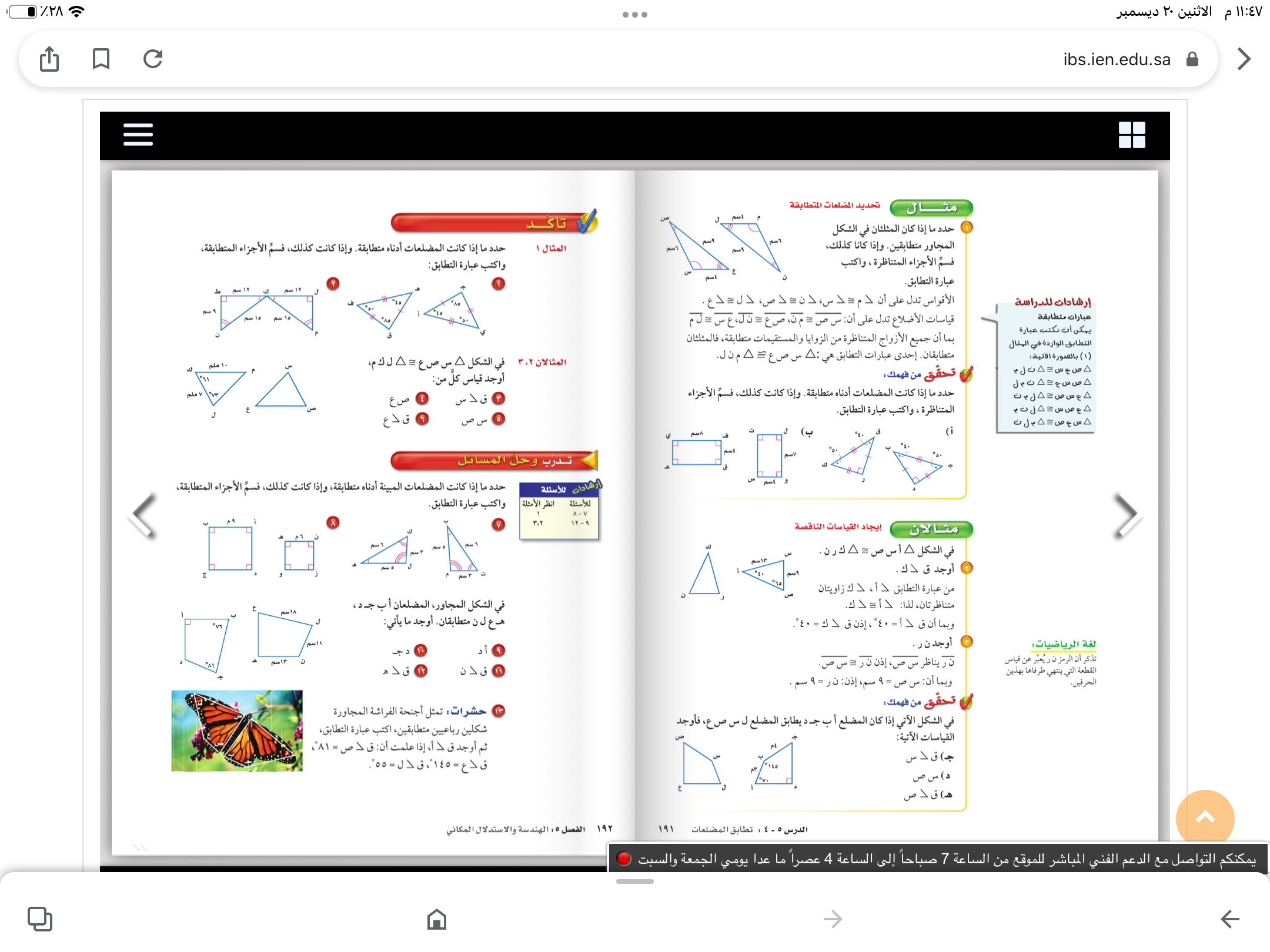 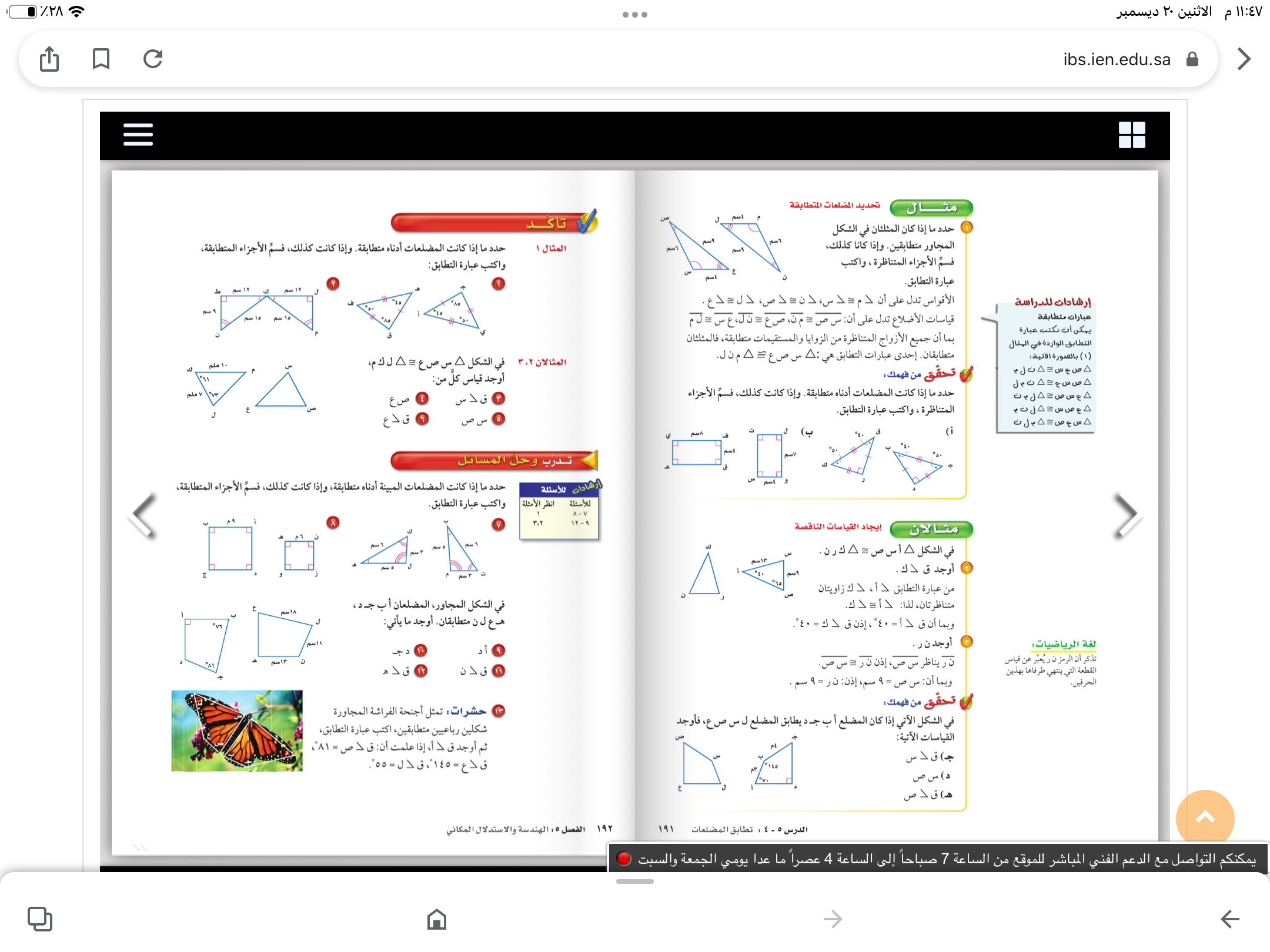 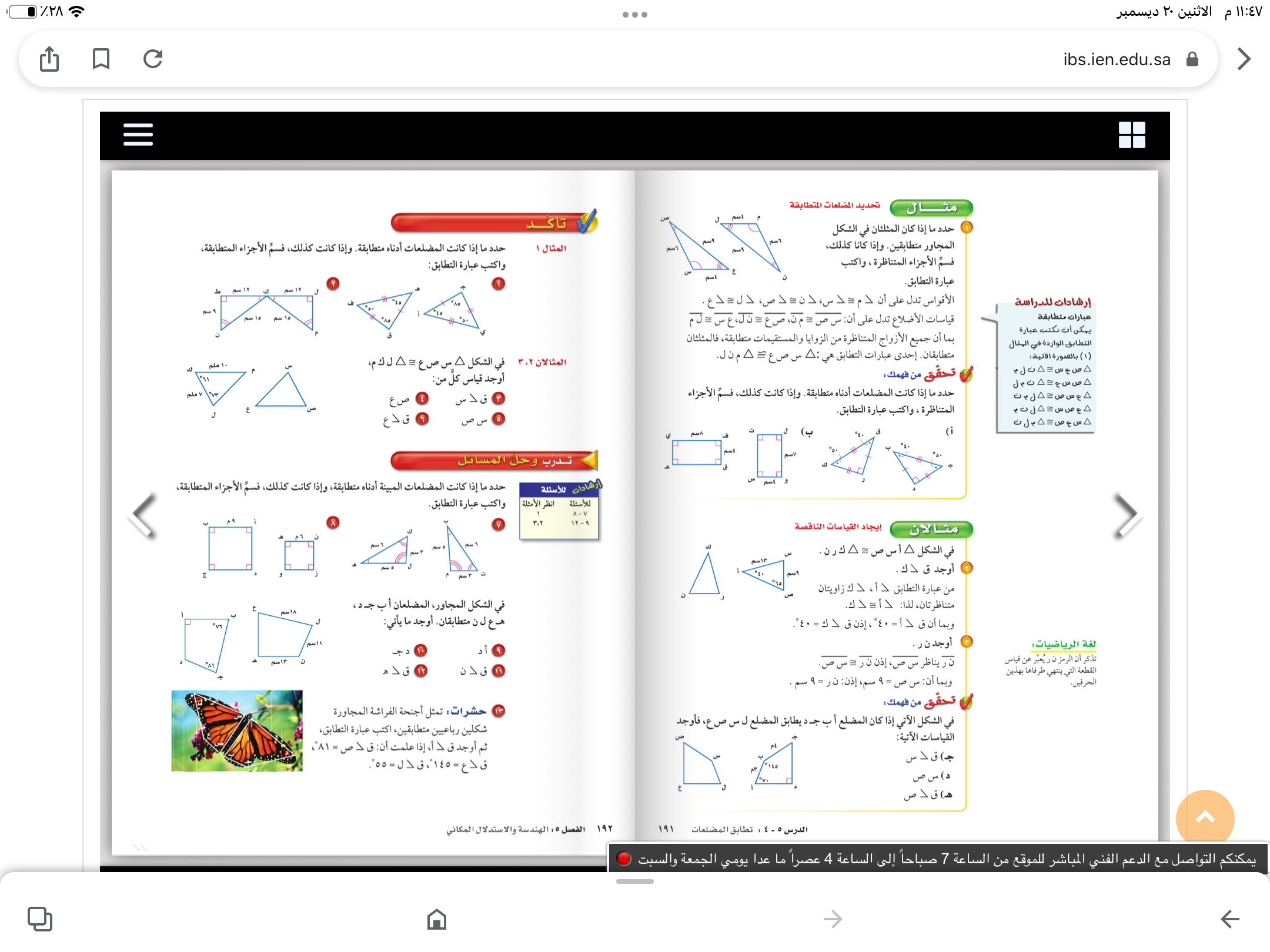 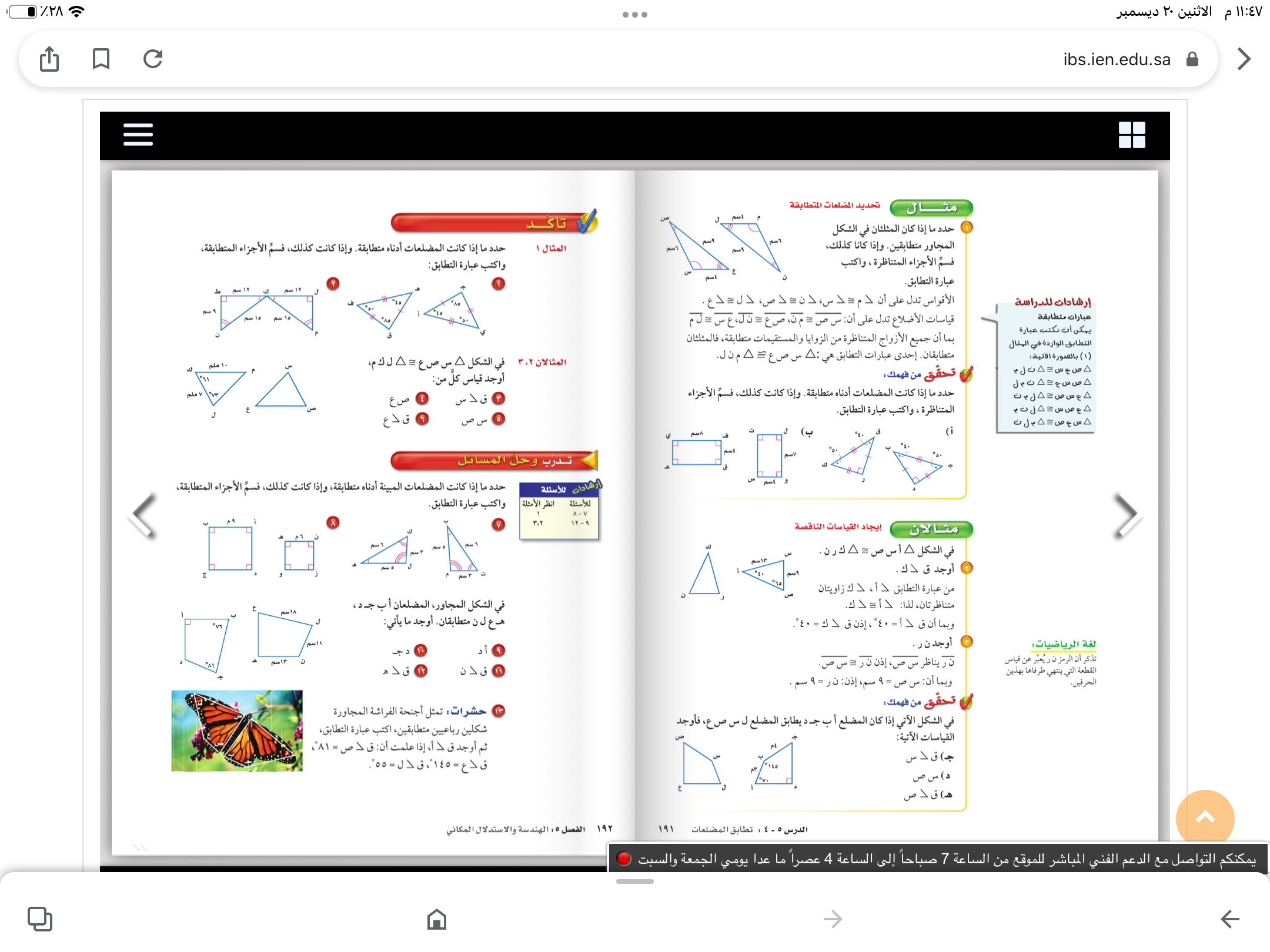 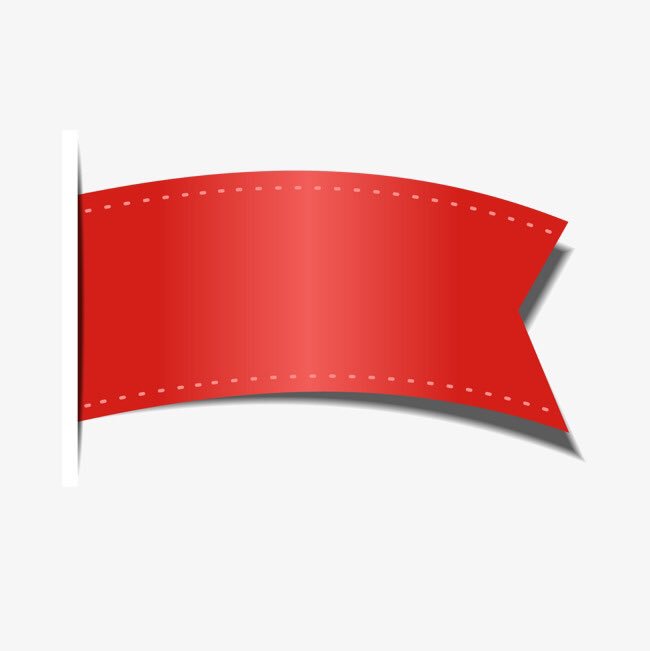 صفحة
١٩١
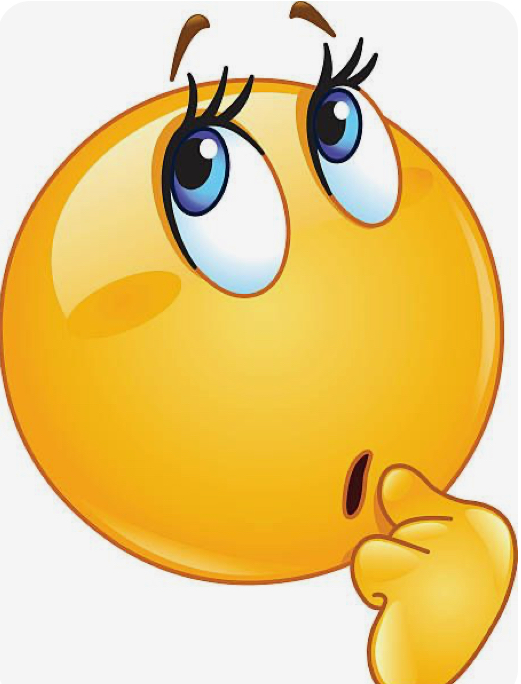 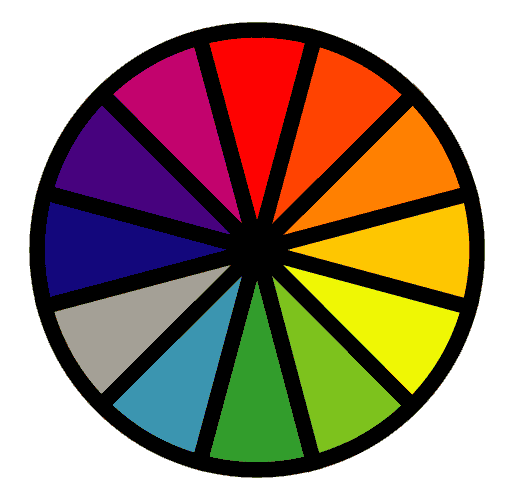 الاختيار العشوائي
تحقق من فهمك
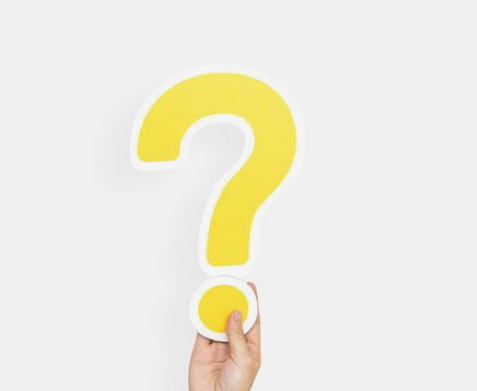 فكر 
زاوج 
شارك
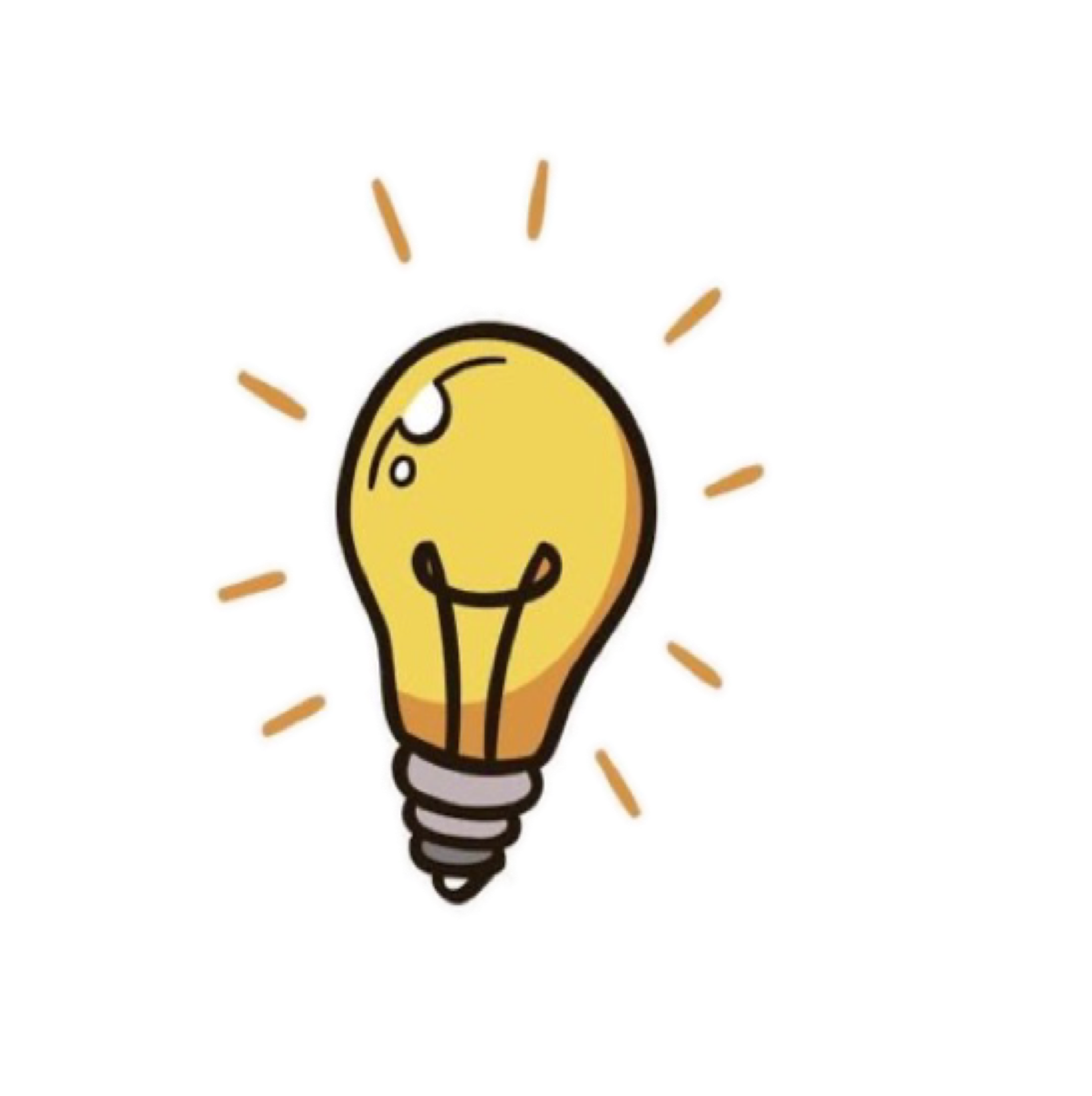 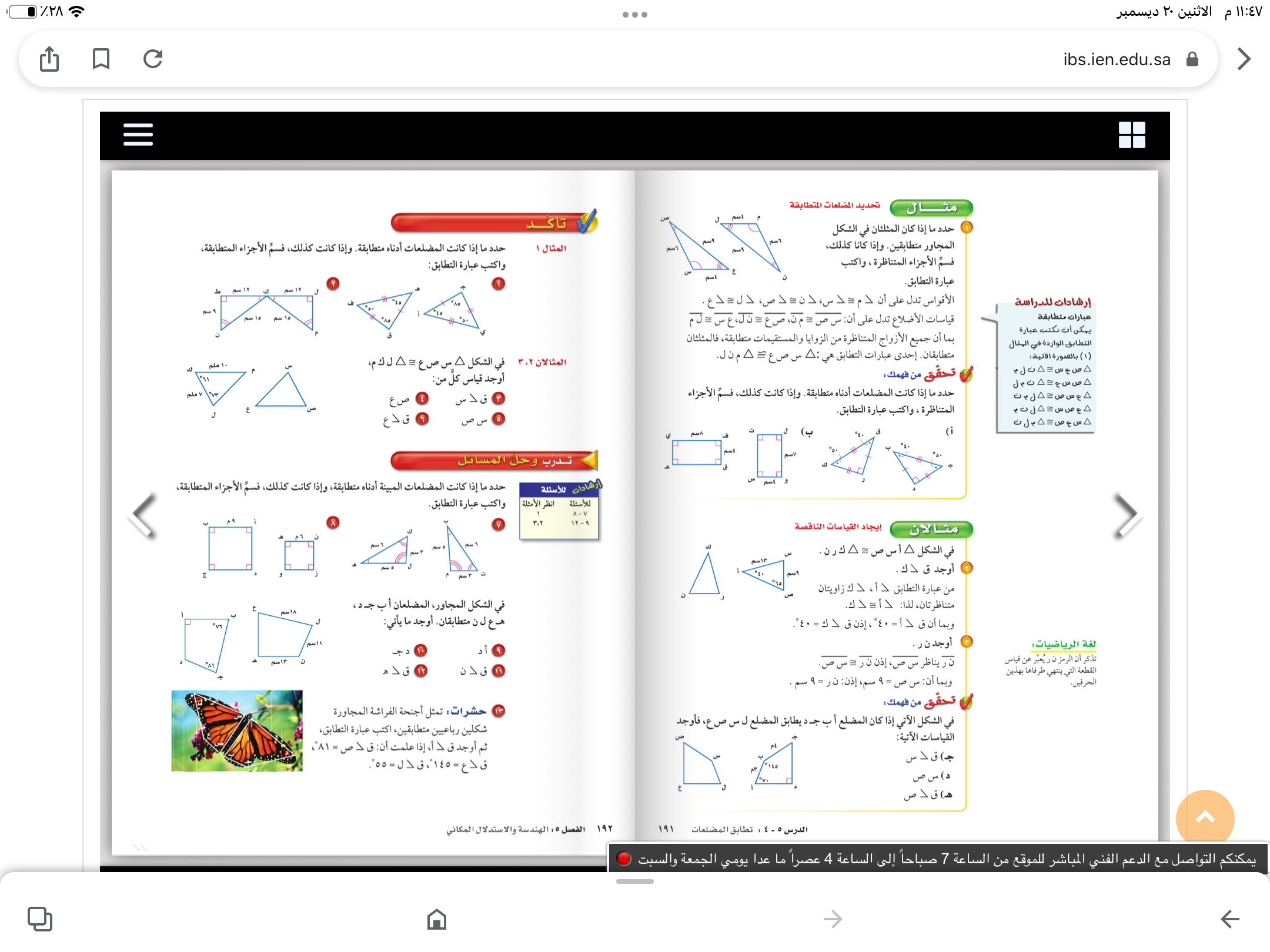 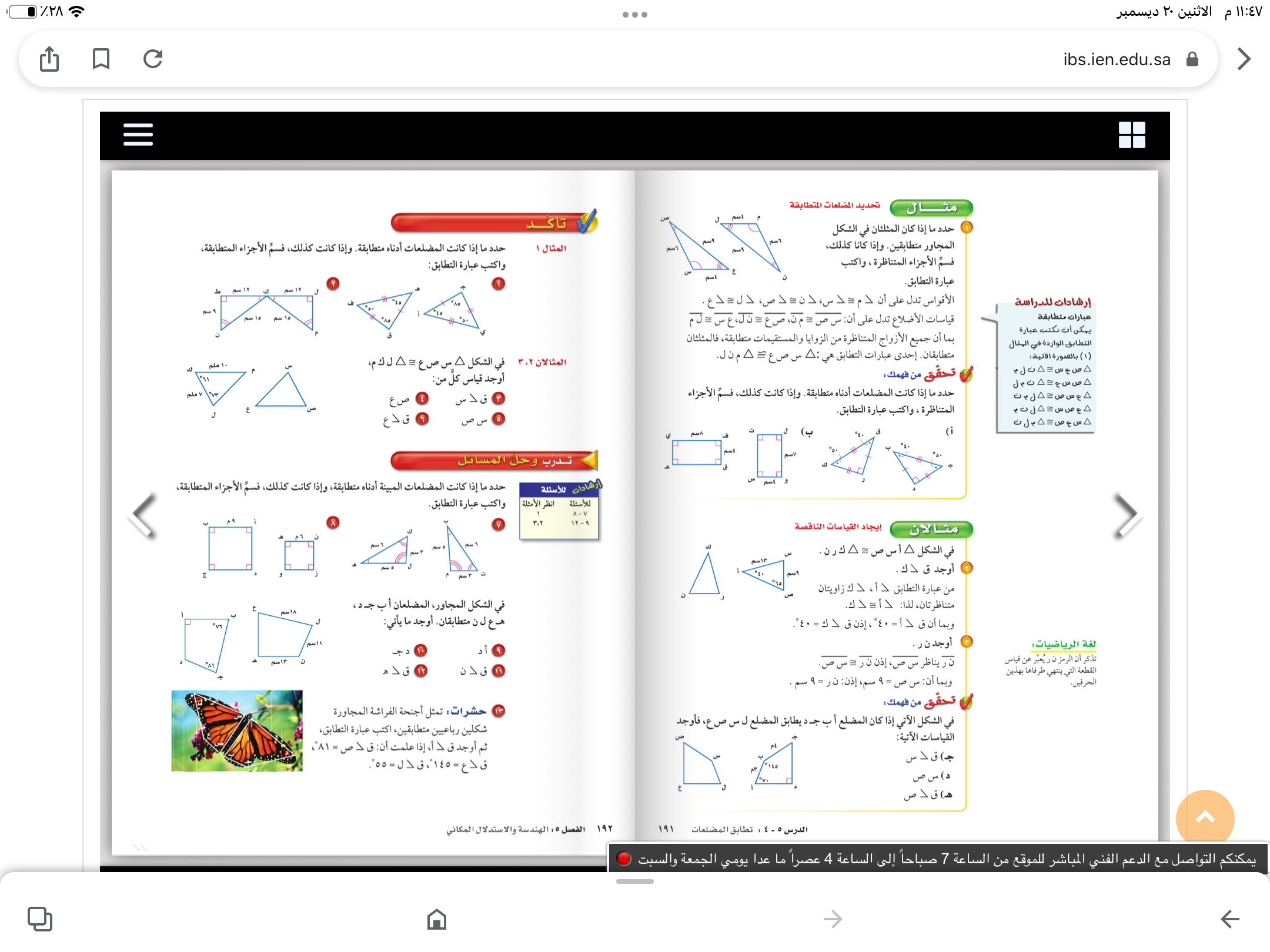 الحل
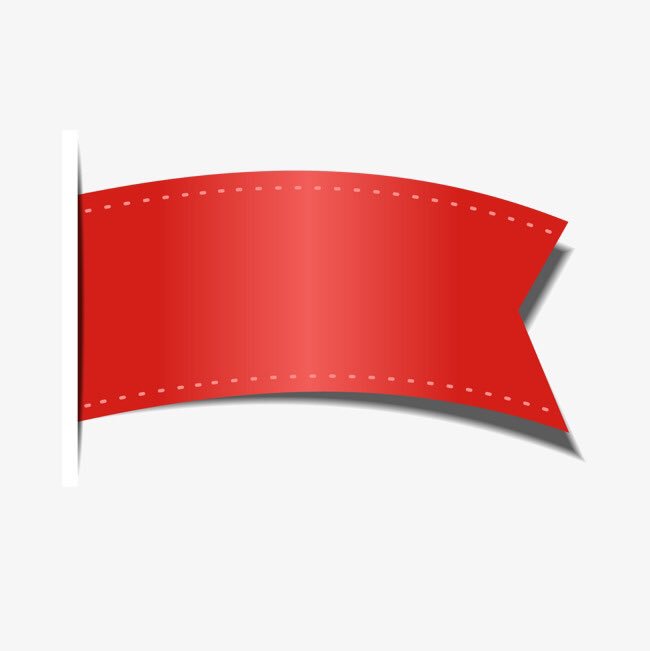 صفحة
١٩١
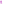 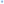 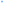 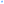 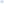 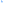 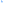 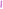 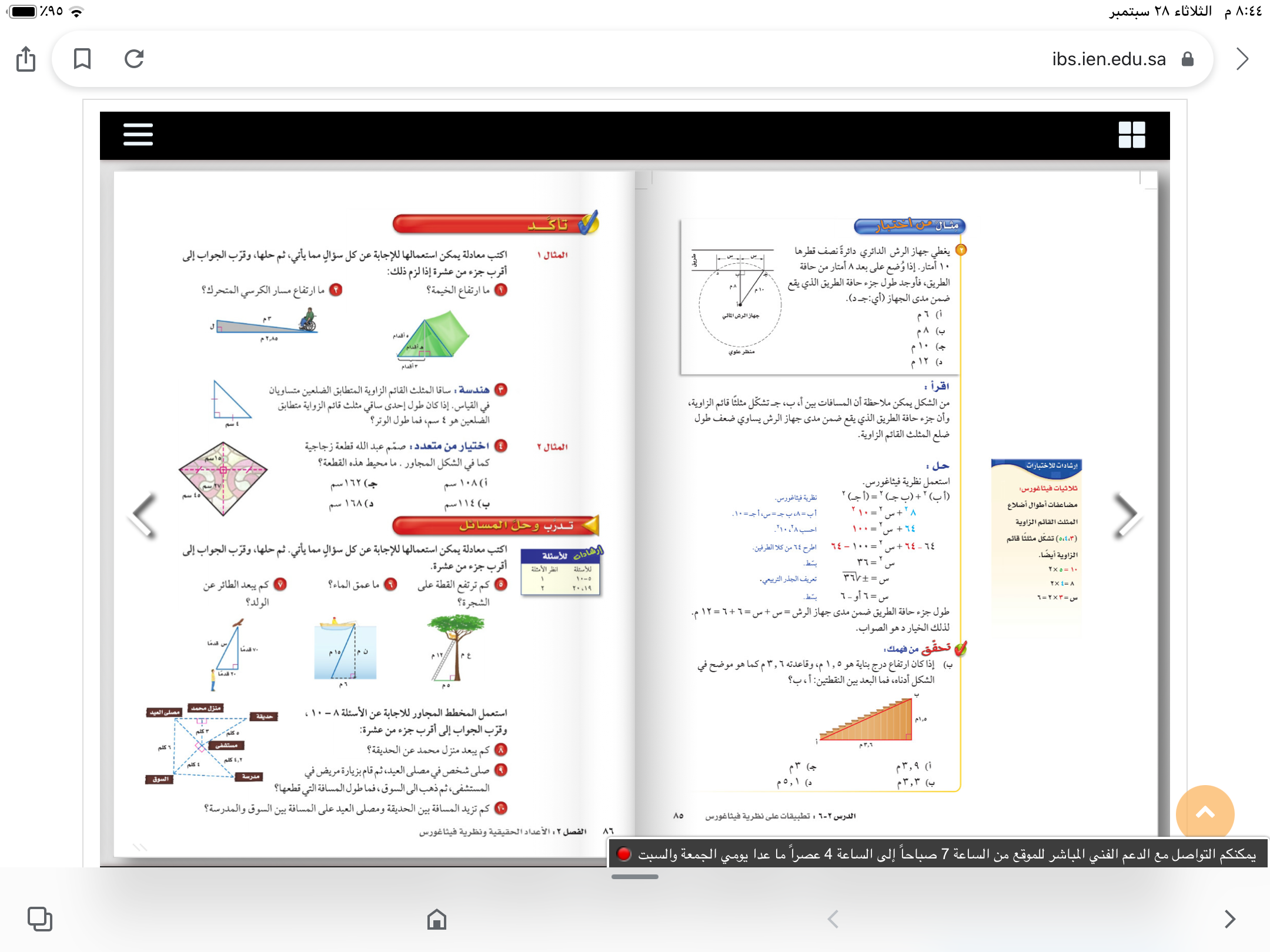 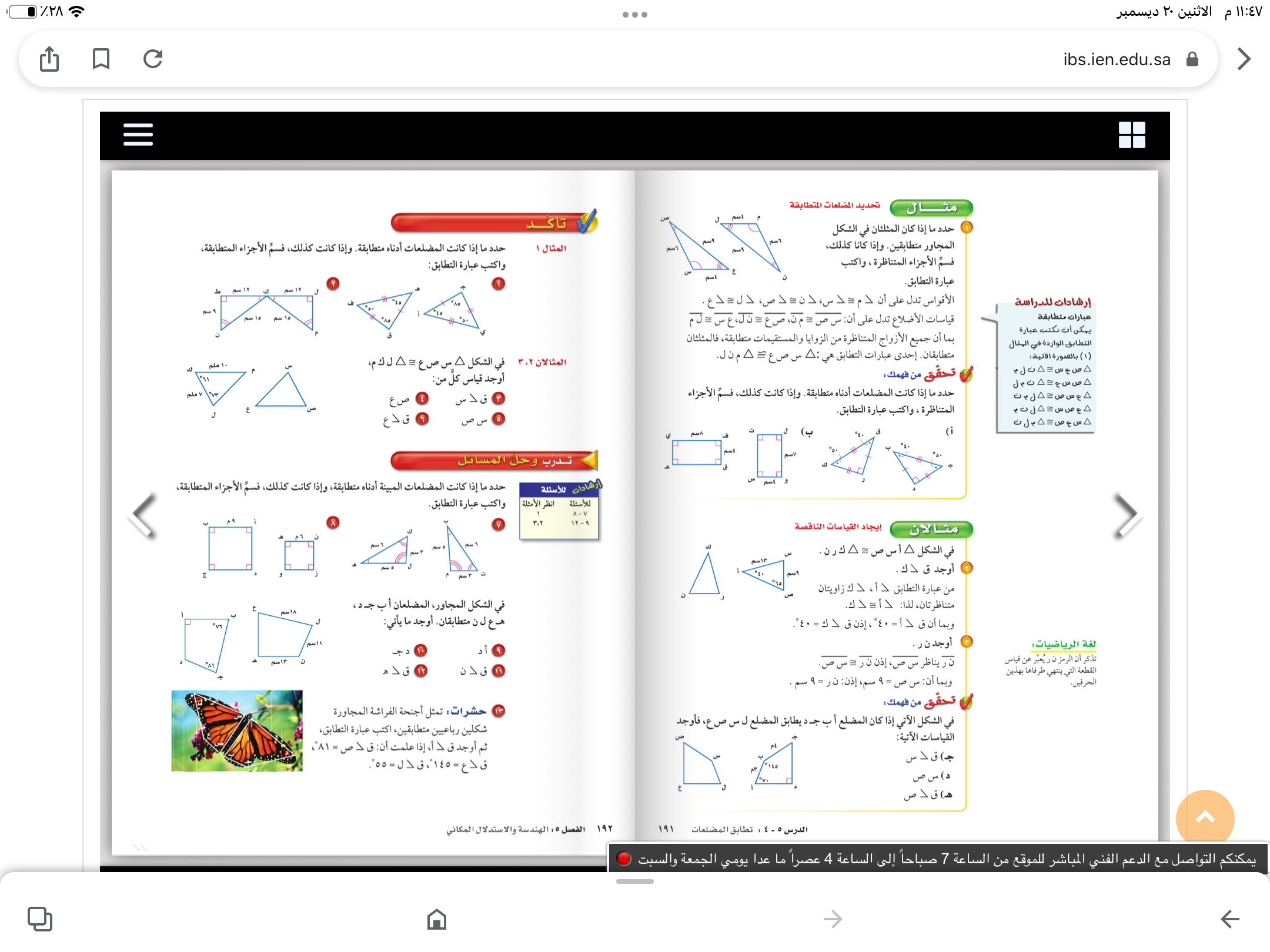 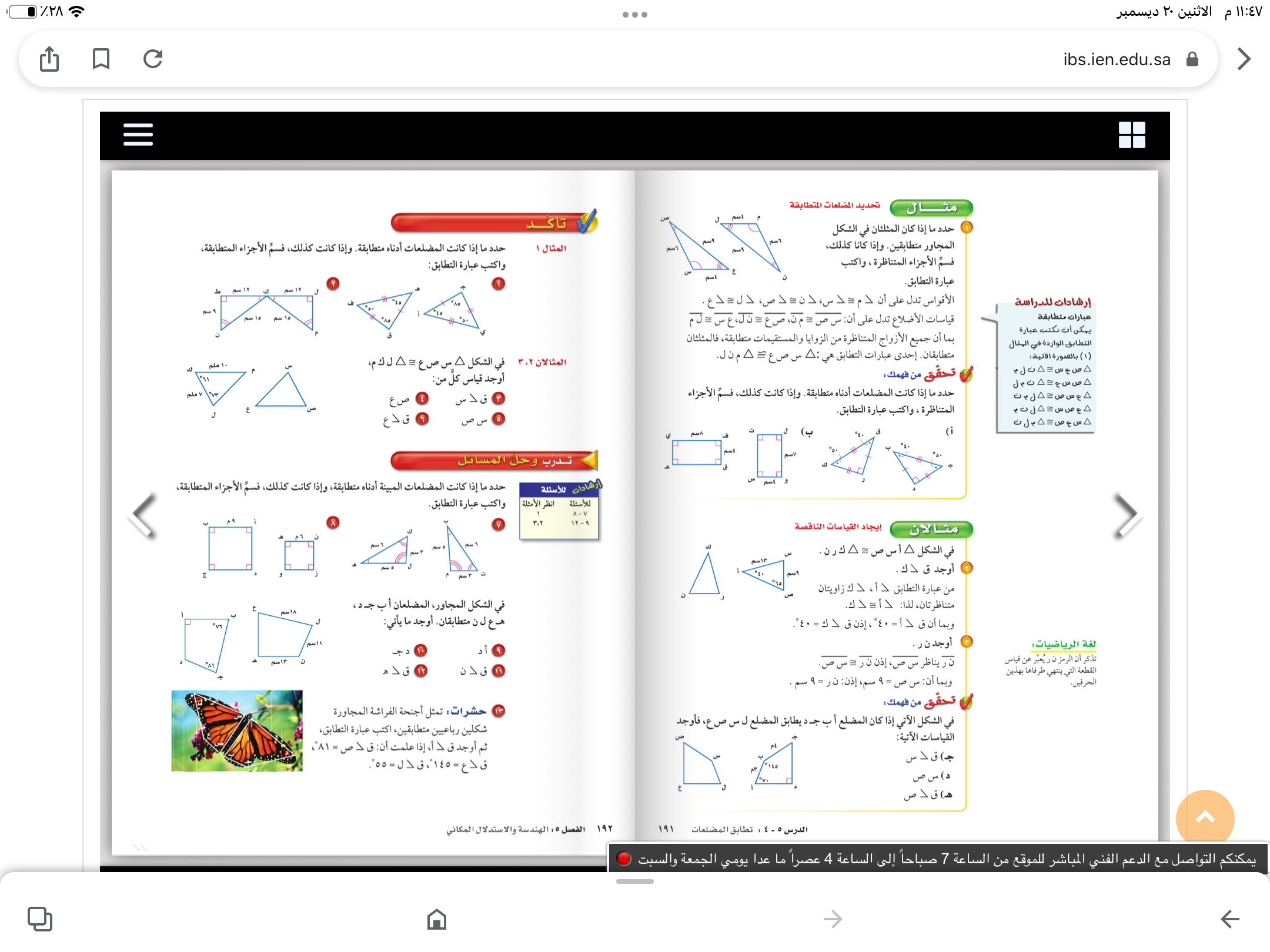 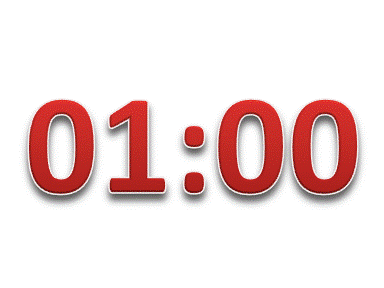 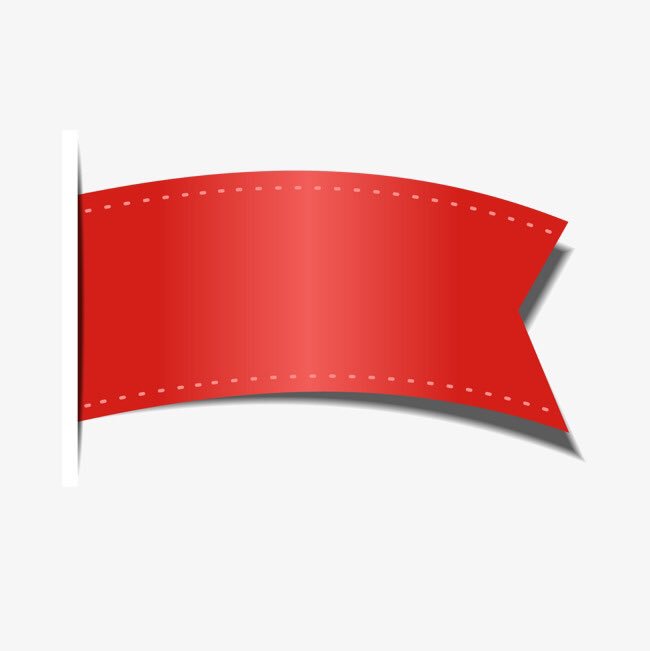 صفحة
١٩٢
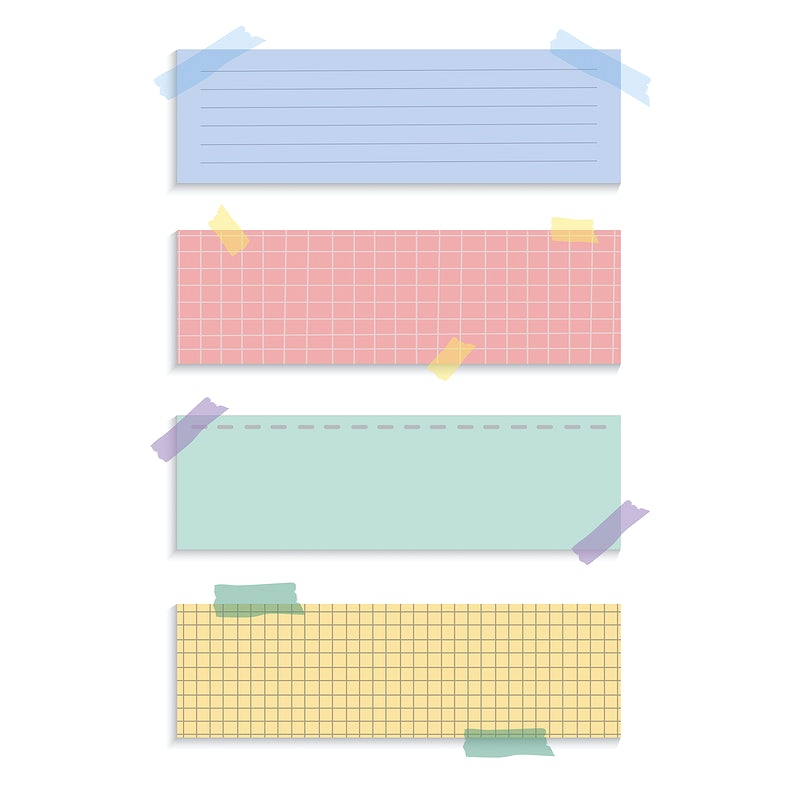 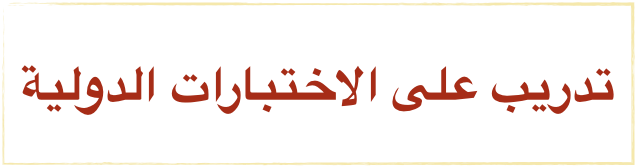 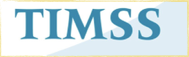 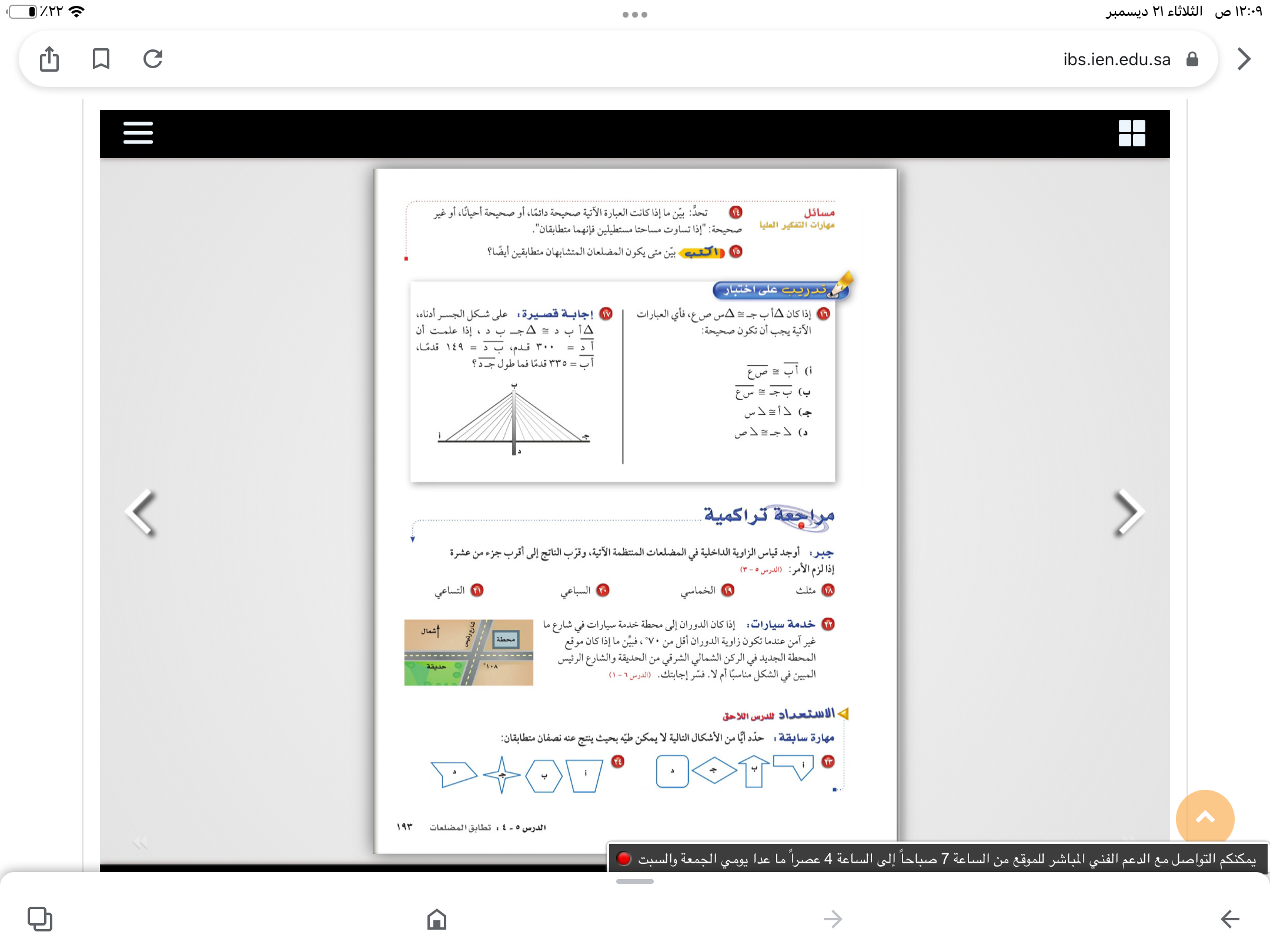 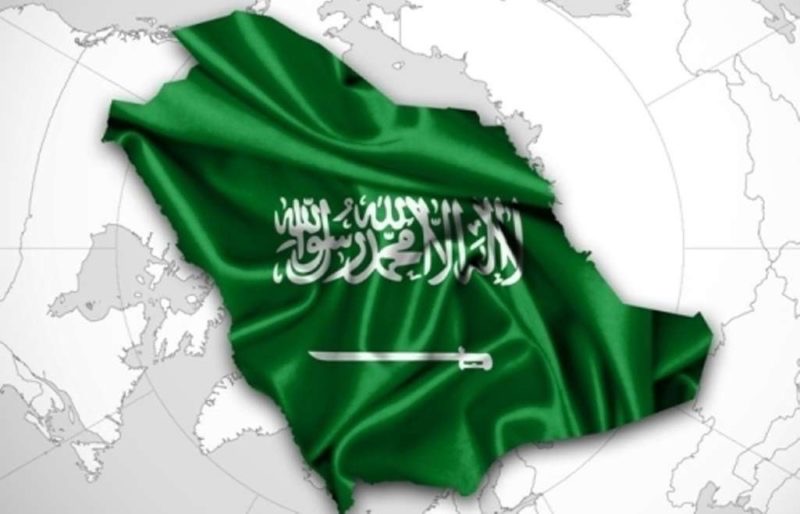 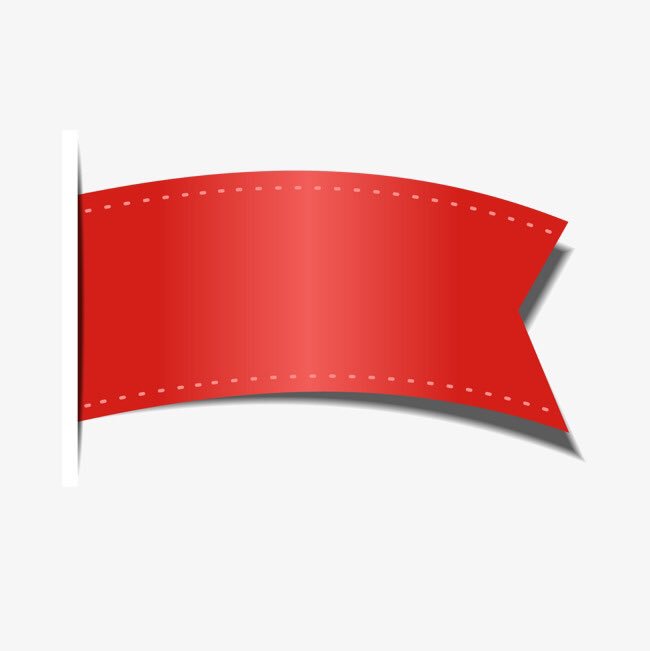 صفحة
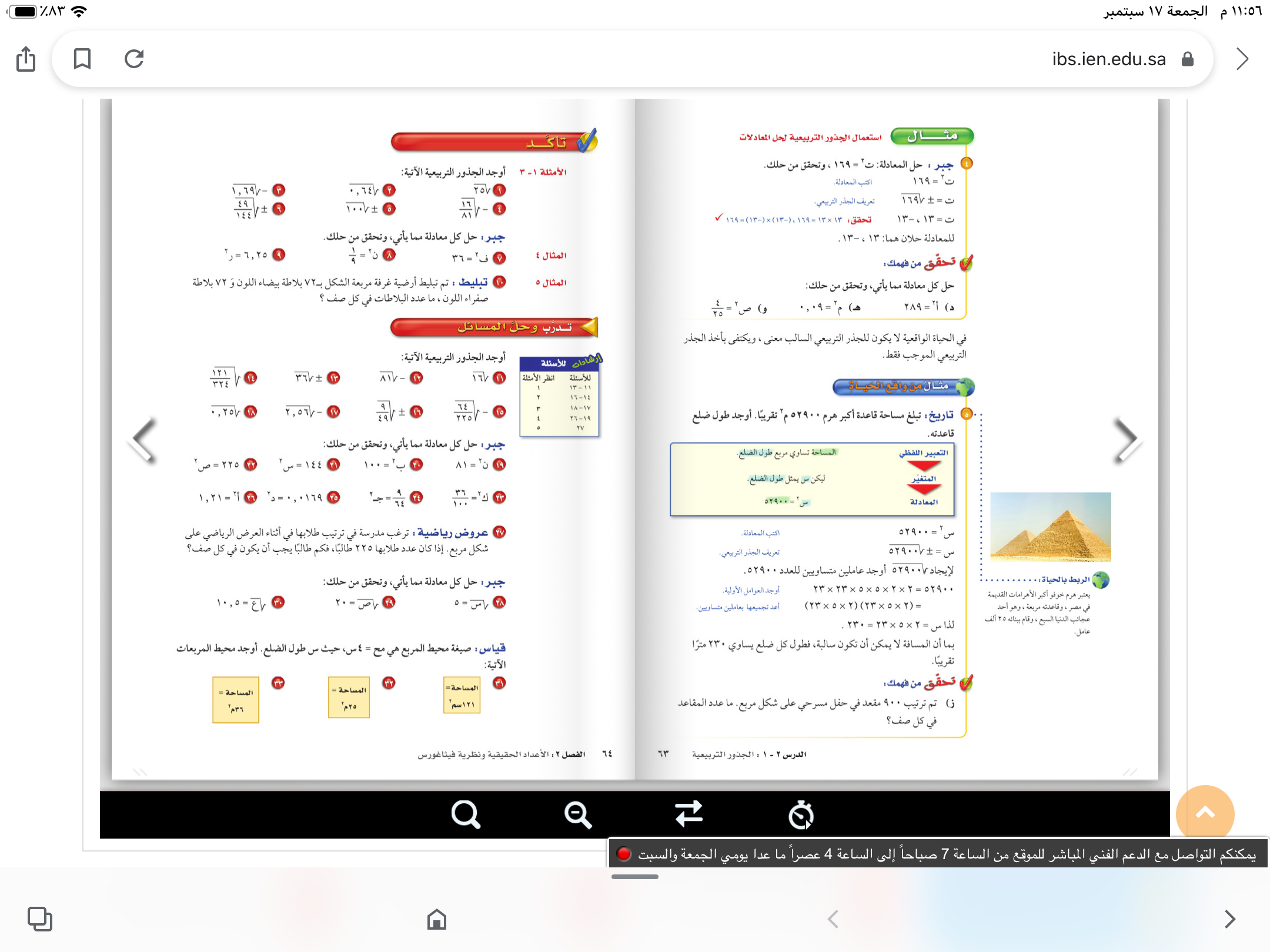 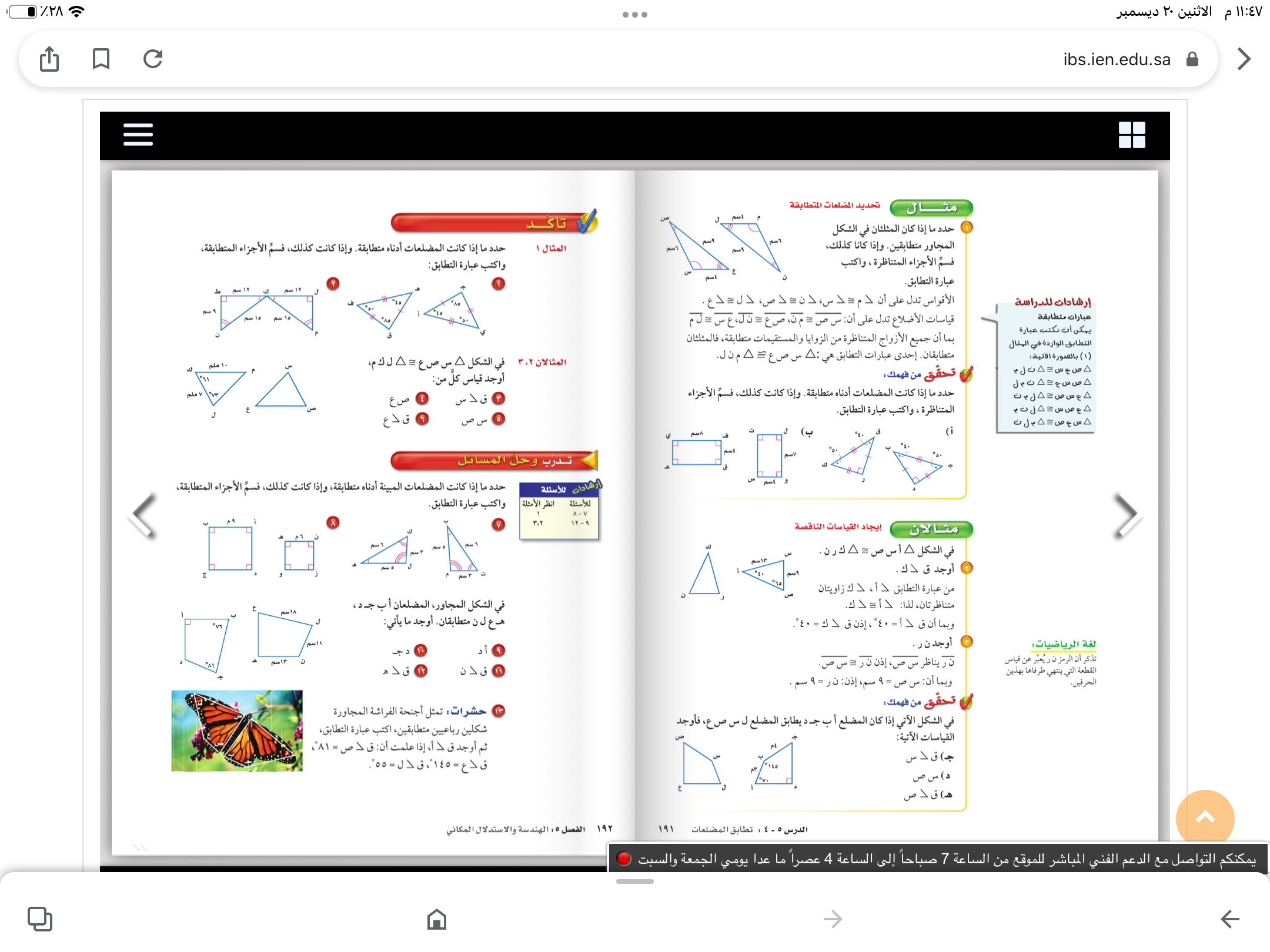 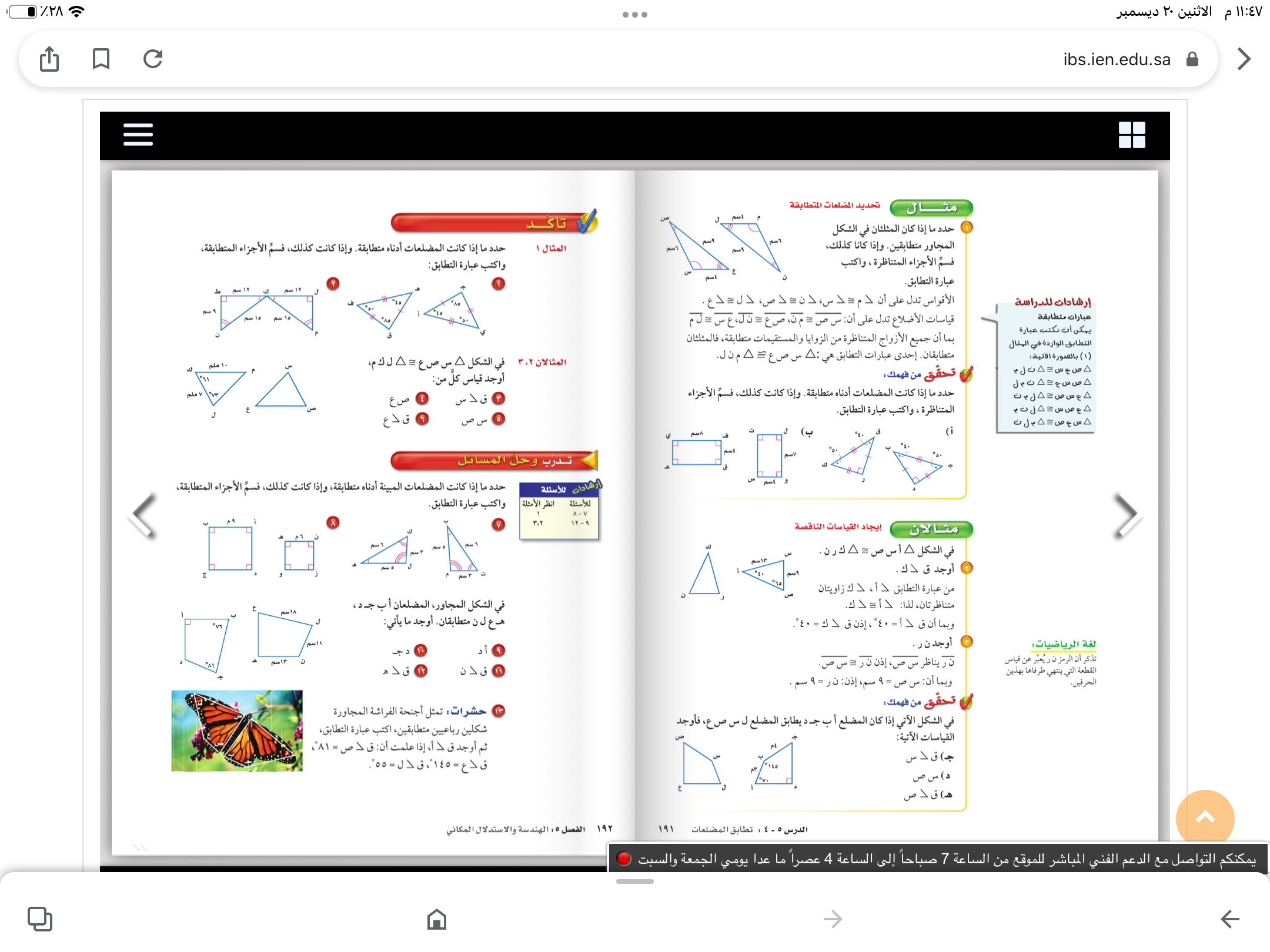 الحل
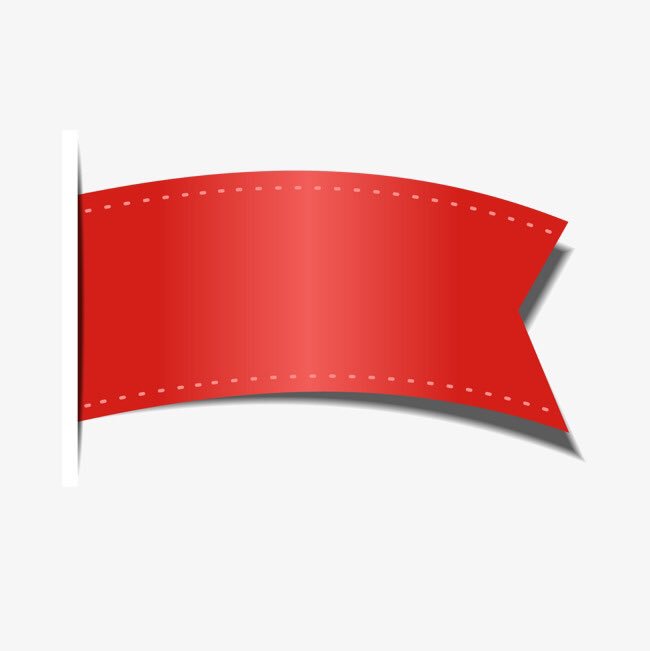 صفحة
١٩٢
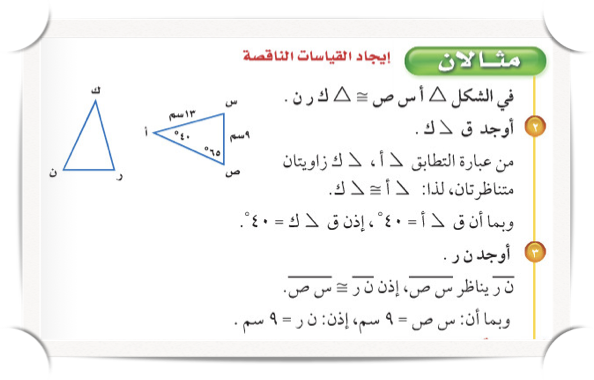 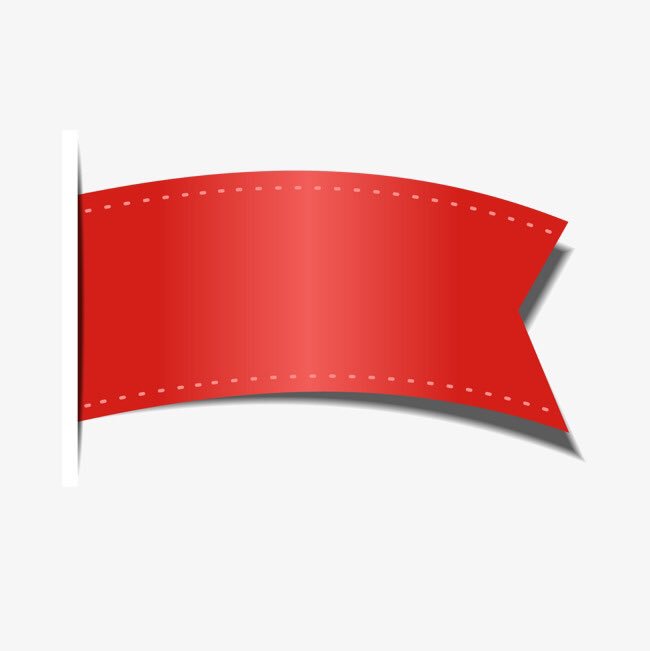 صفحة
١٩١
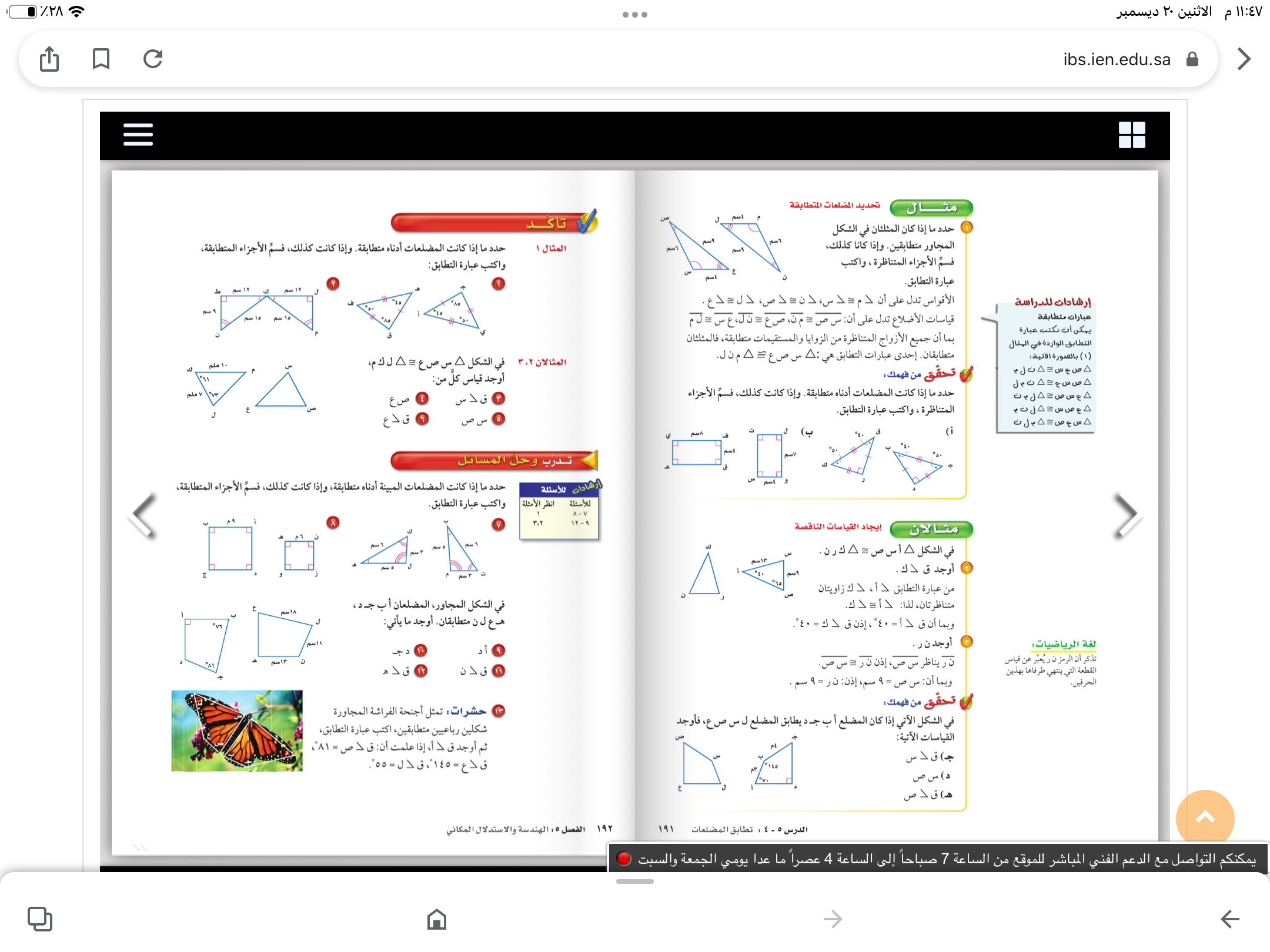 تحقق من فهمك
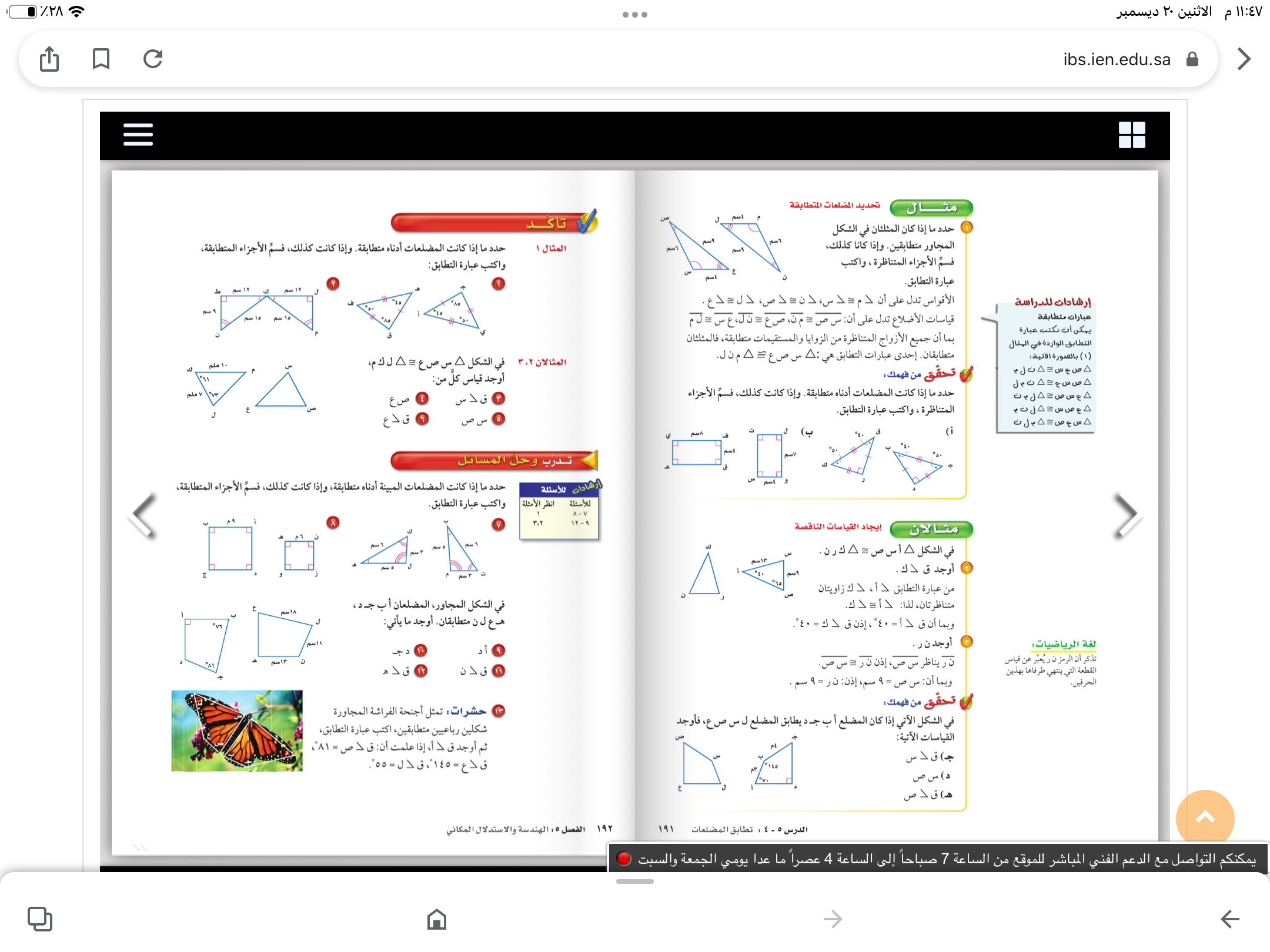 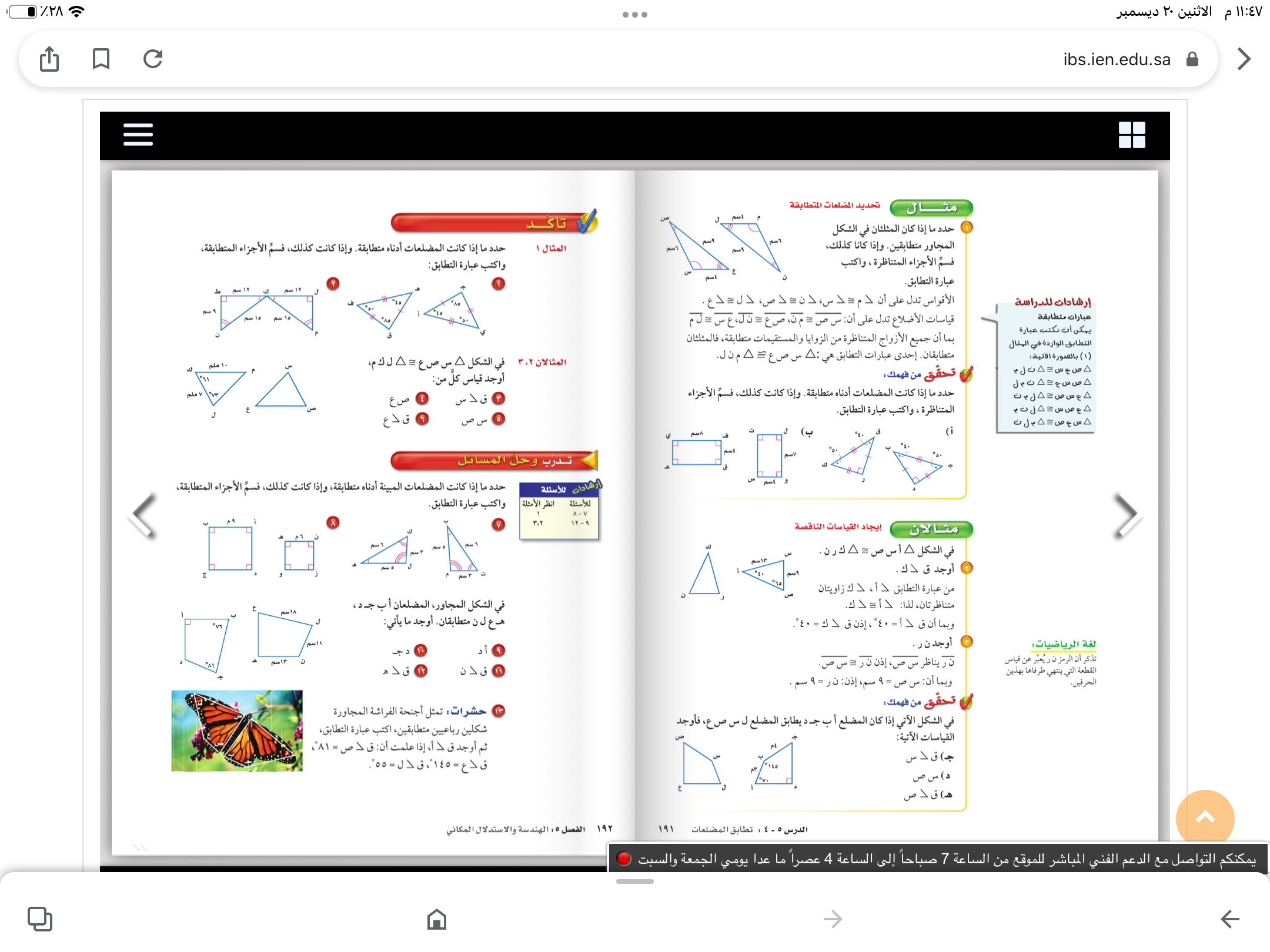 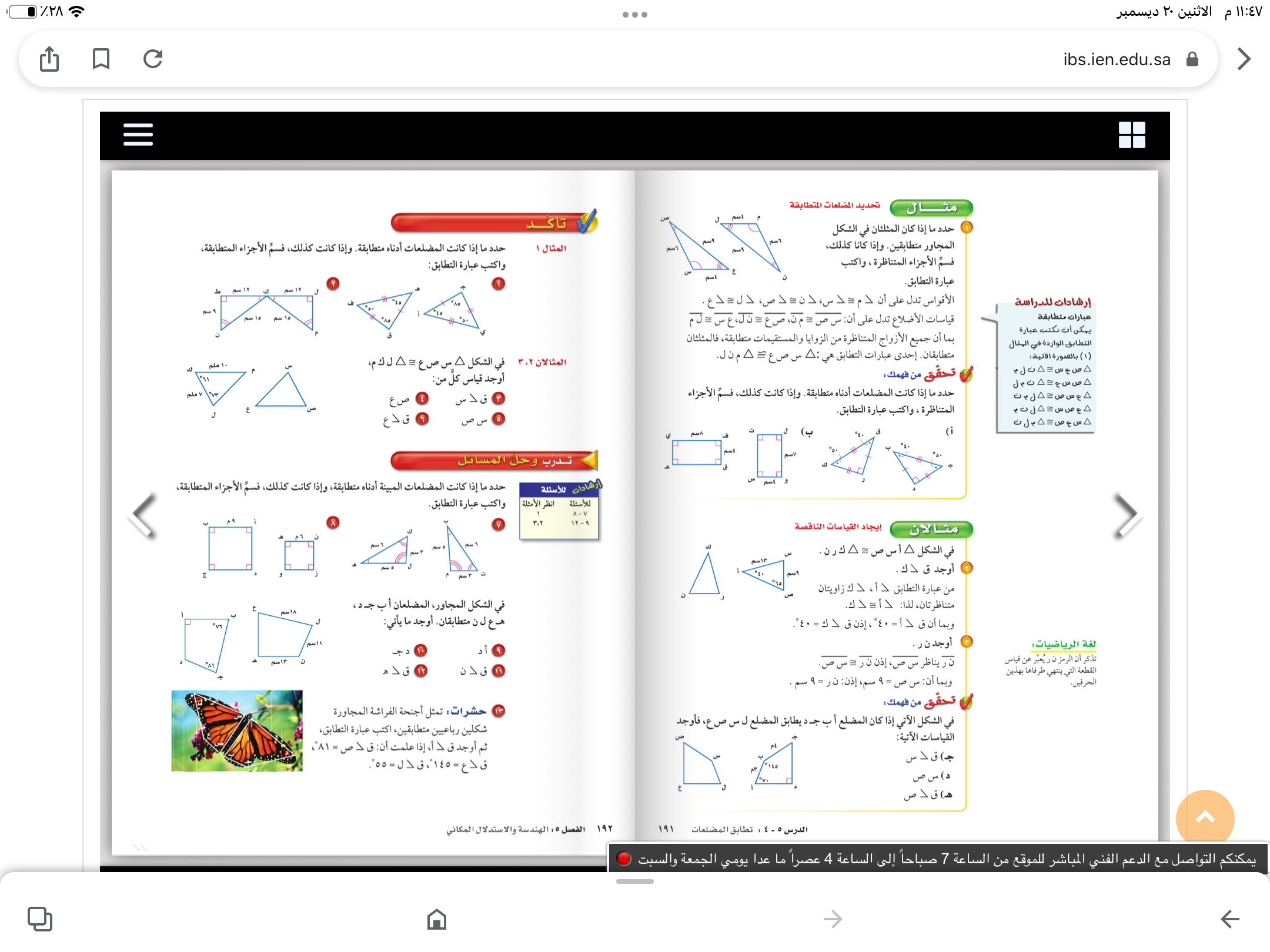 اولا نحدد الزوايا المتناظرة
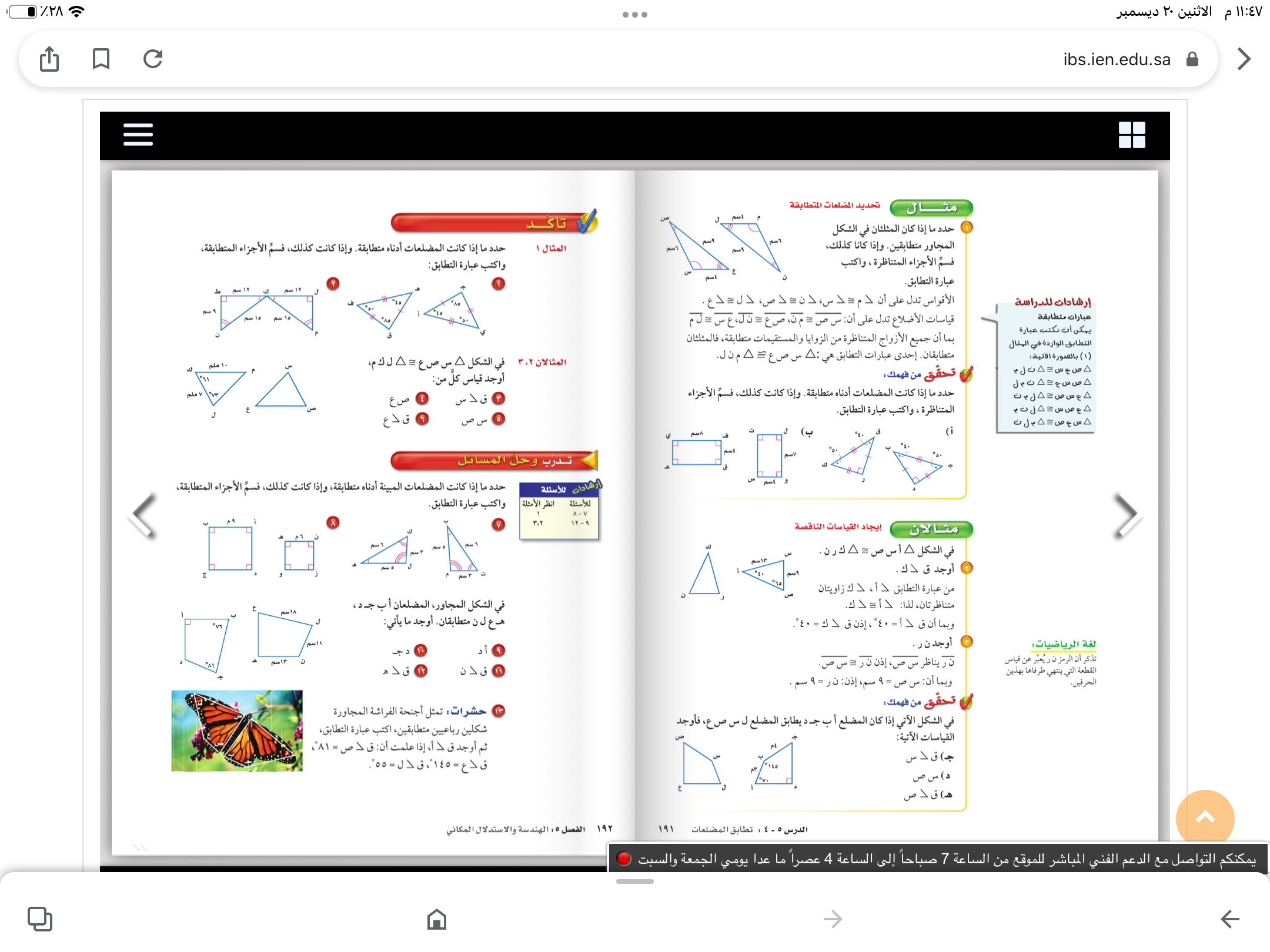 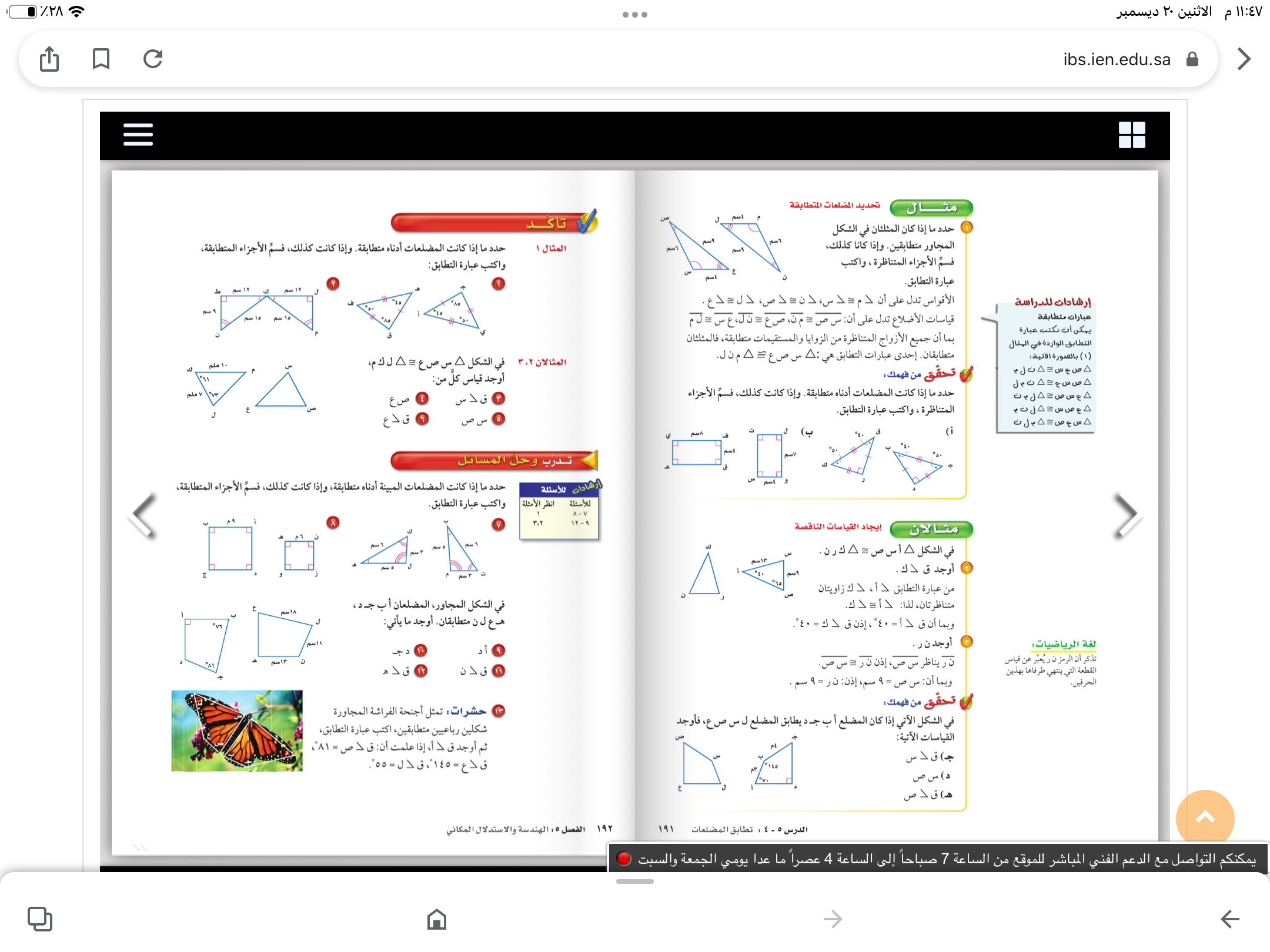 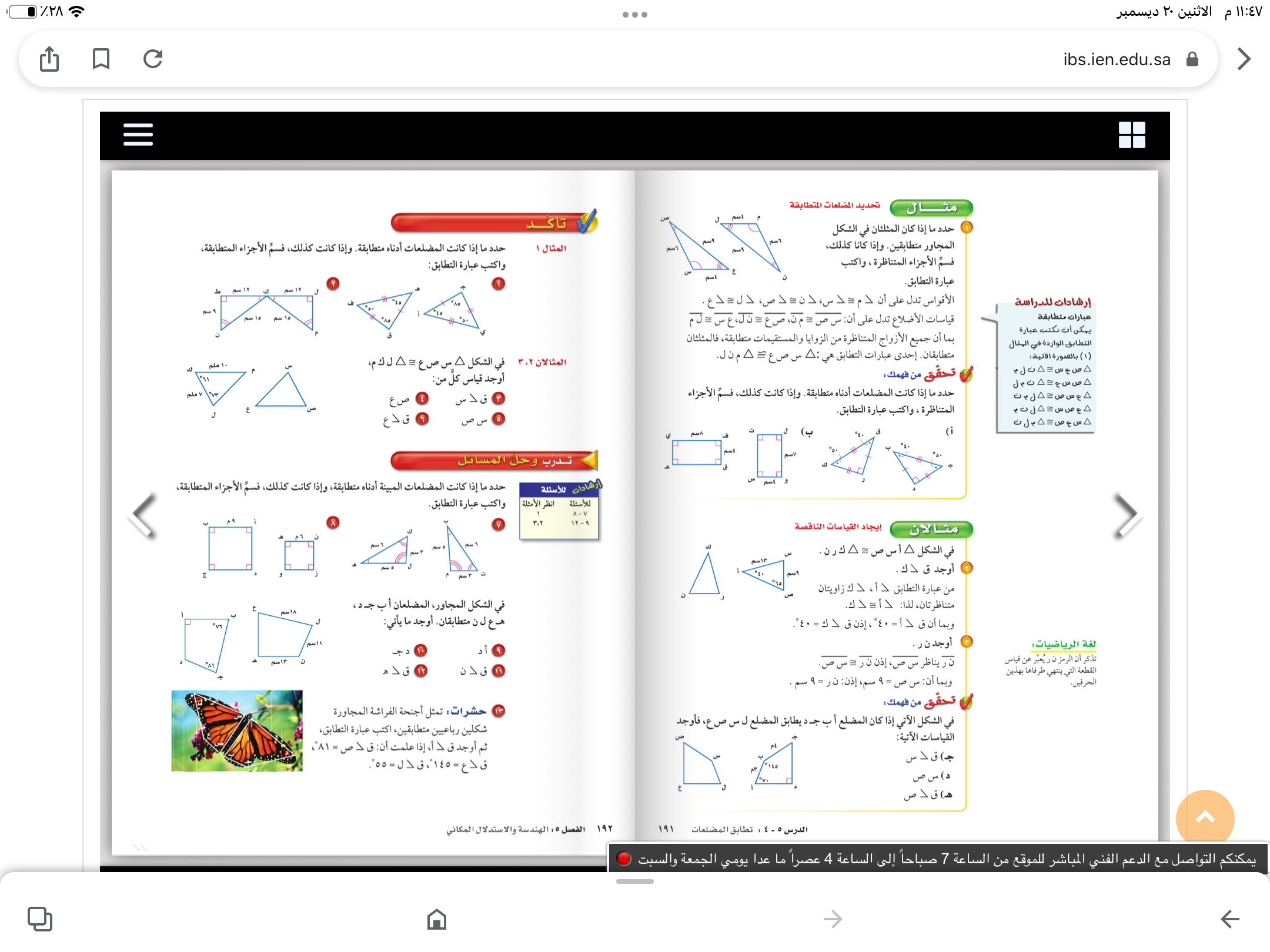 ١٤٥
٧٠
+٩٠
٣٠٥
٣٦٠
-٣٠٥
٥٥
=٤ م
=٥٥ ْ
=١٤٥ ْ
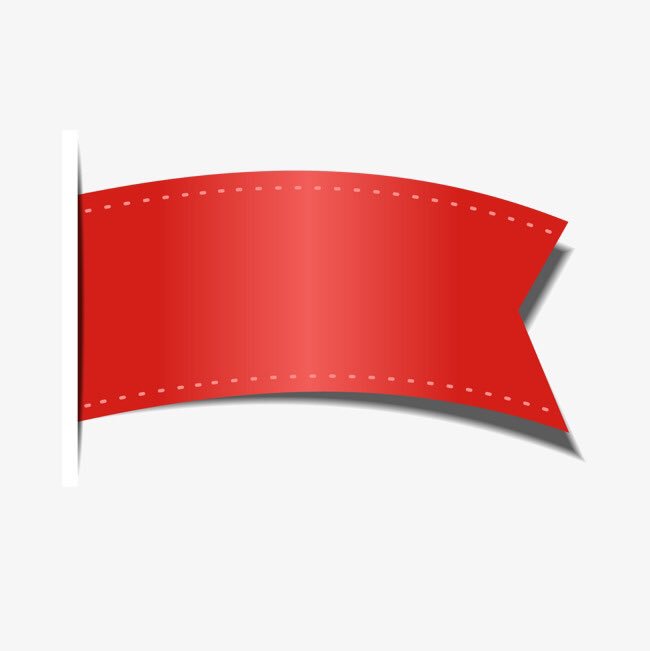 صفحة
١٩١
مهارة تفكير عليا
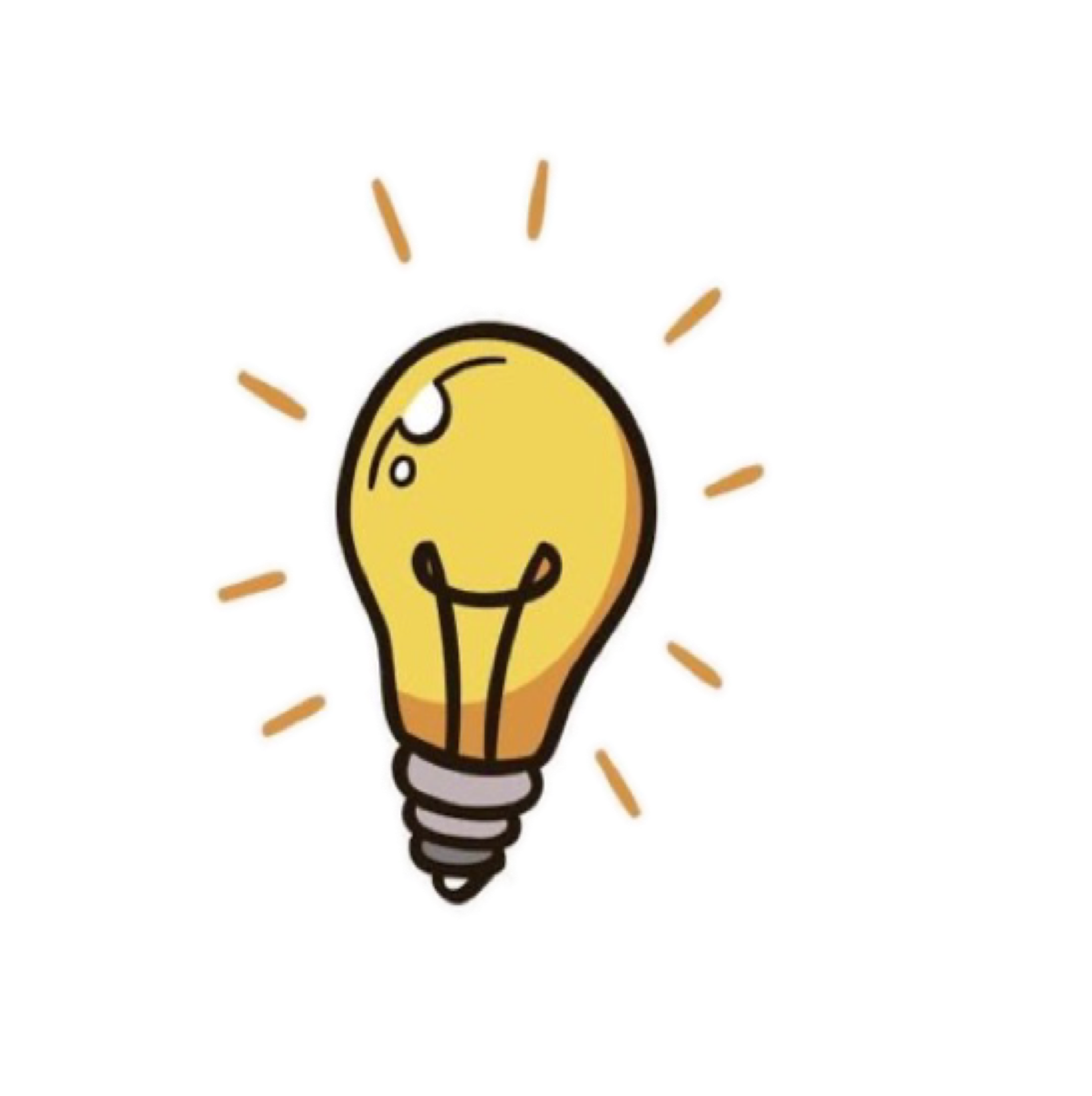 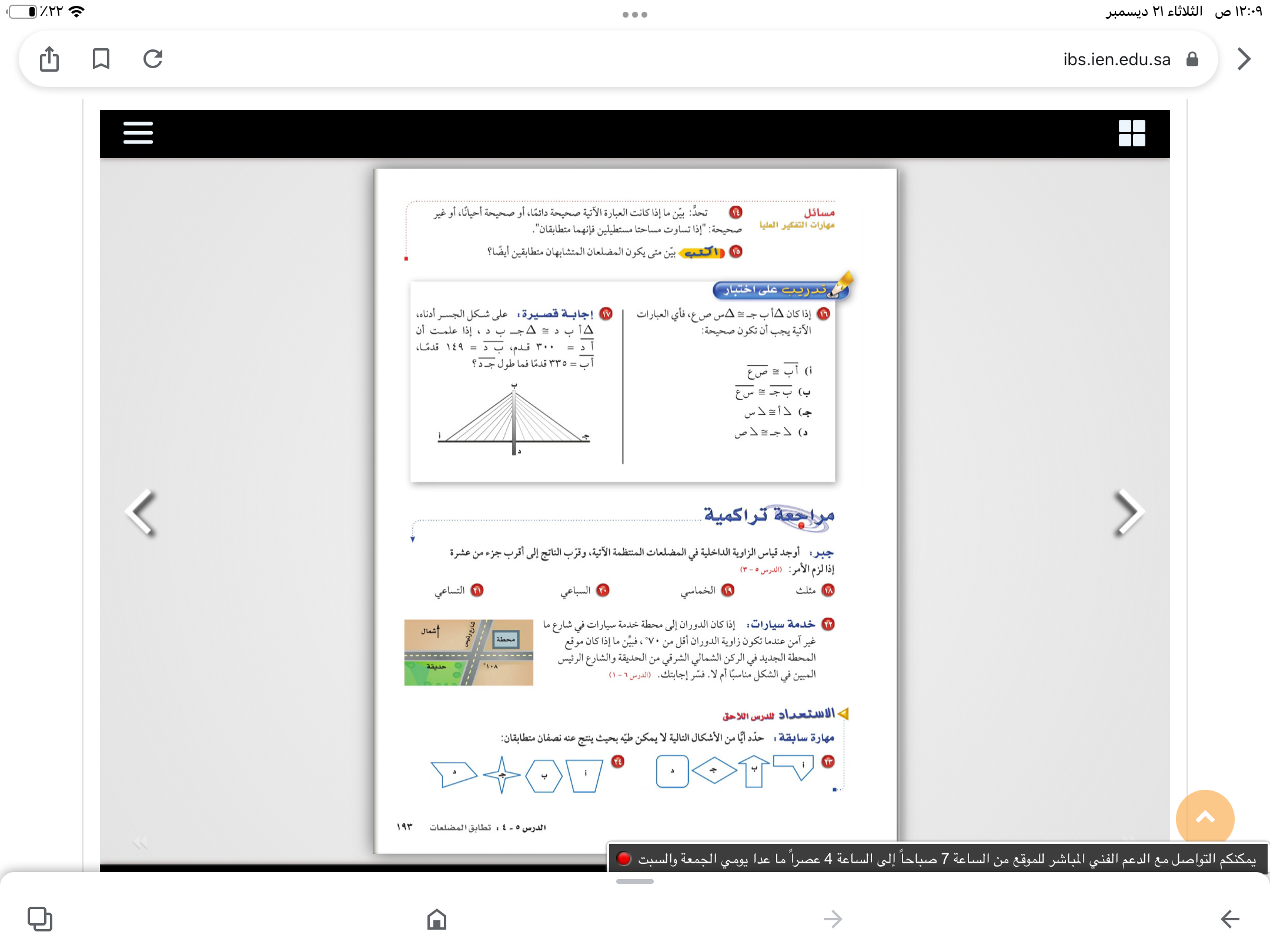 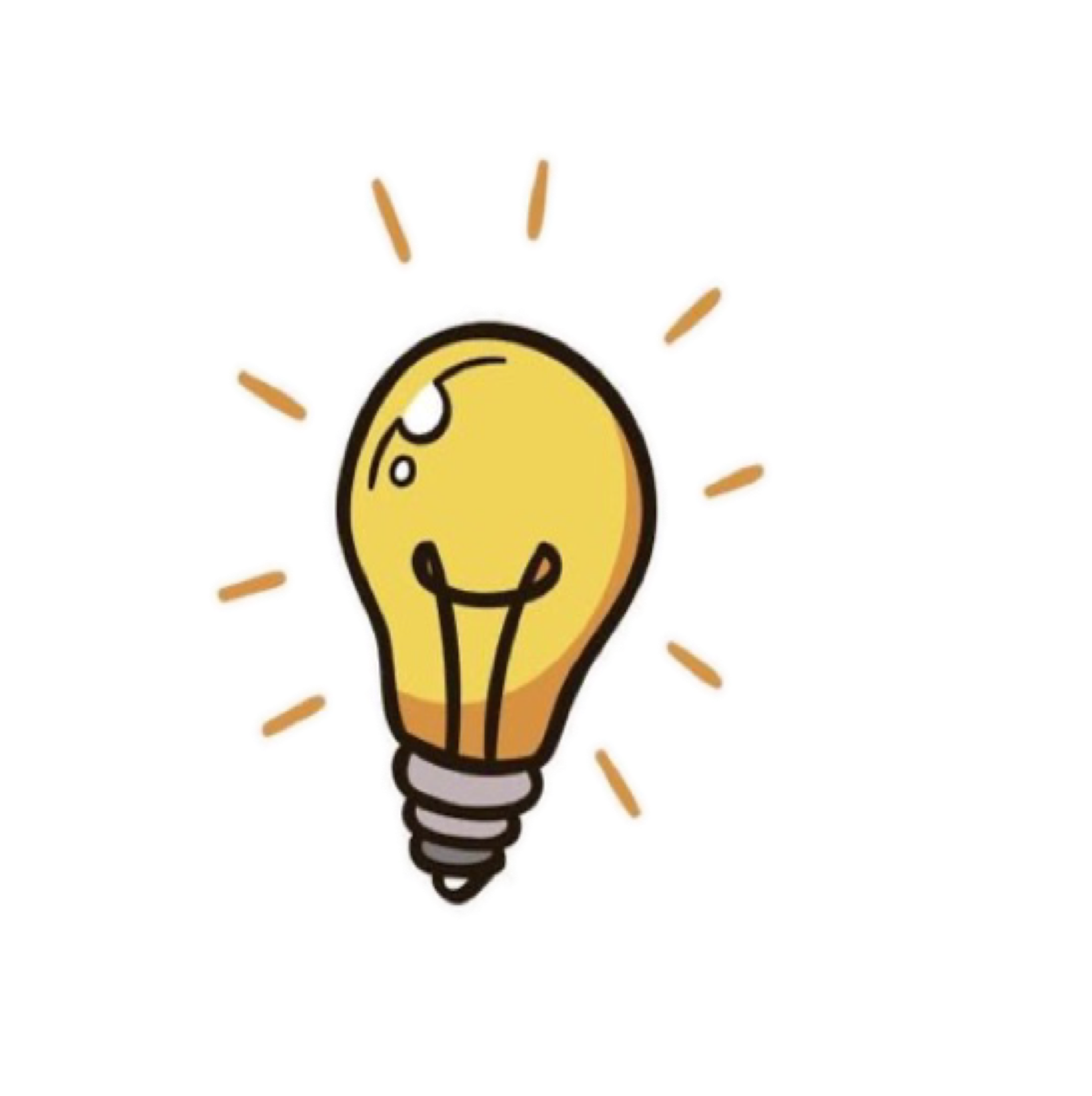 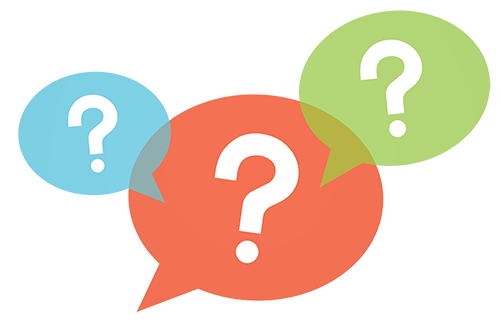 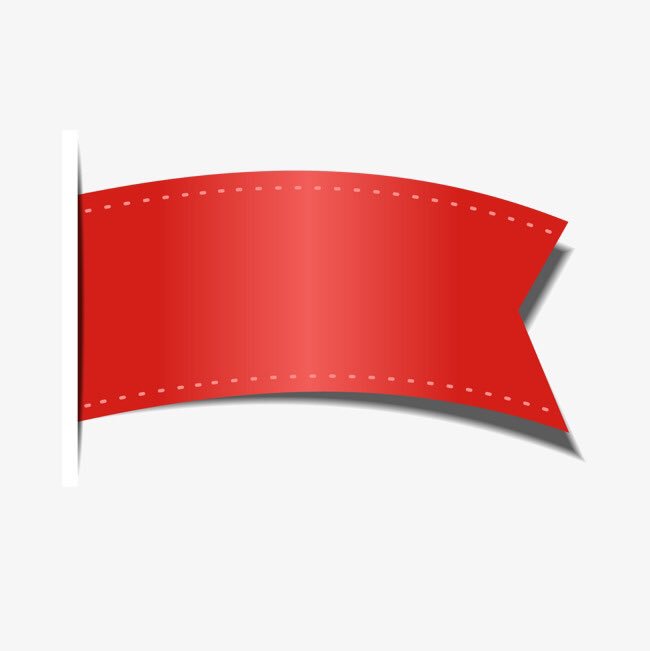 صفحة
١٩٣
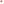 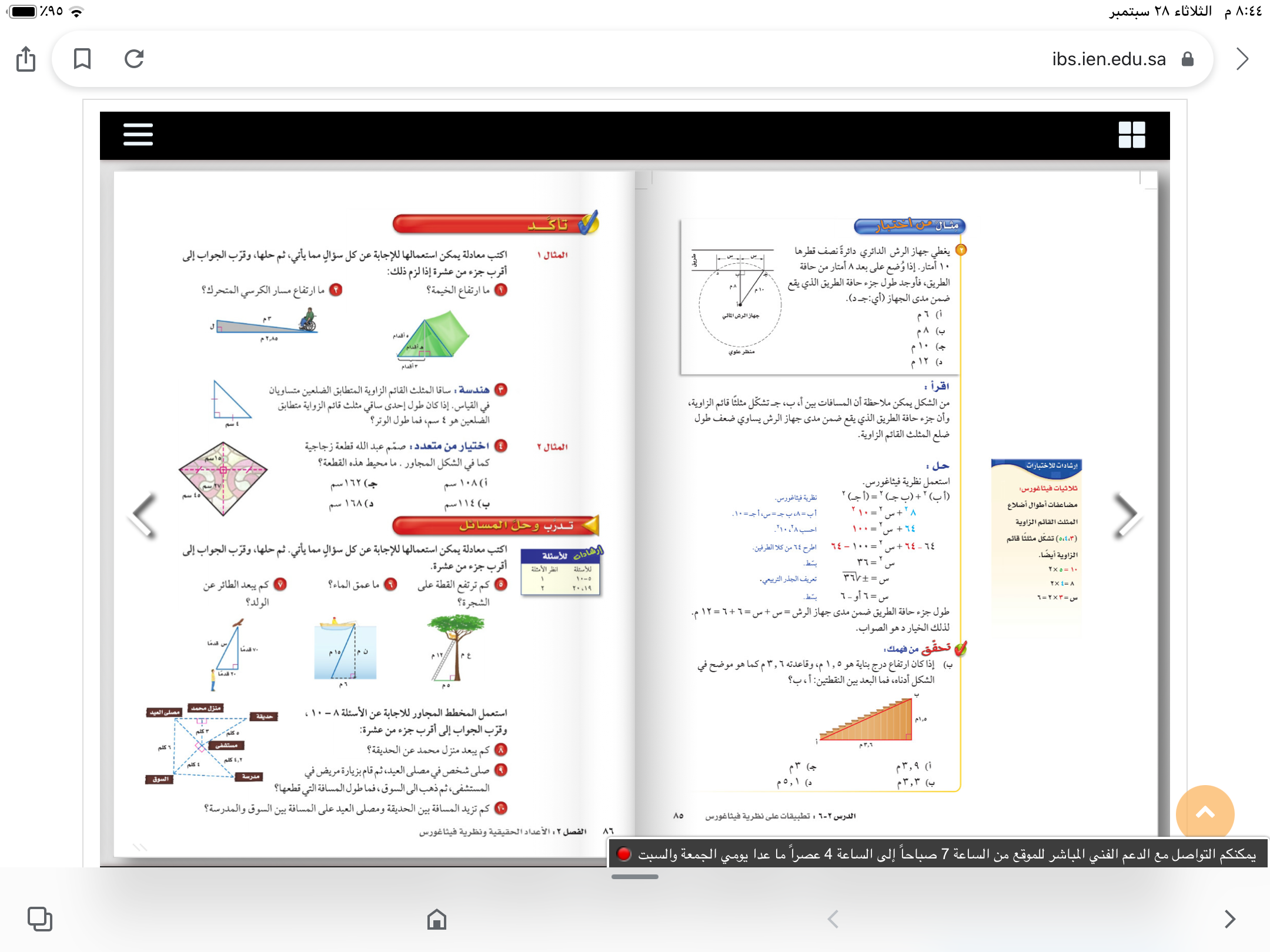 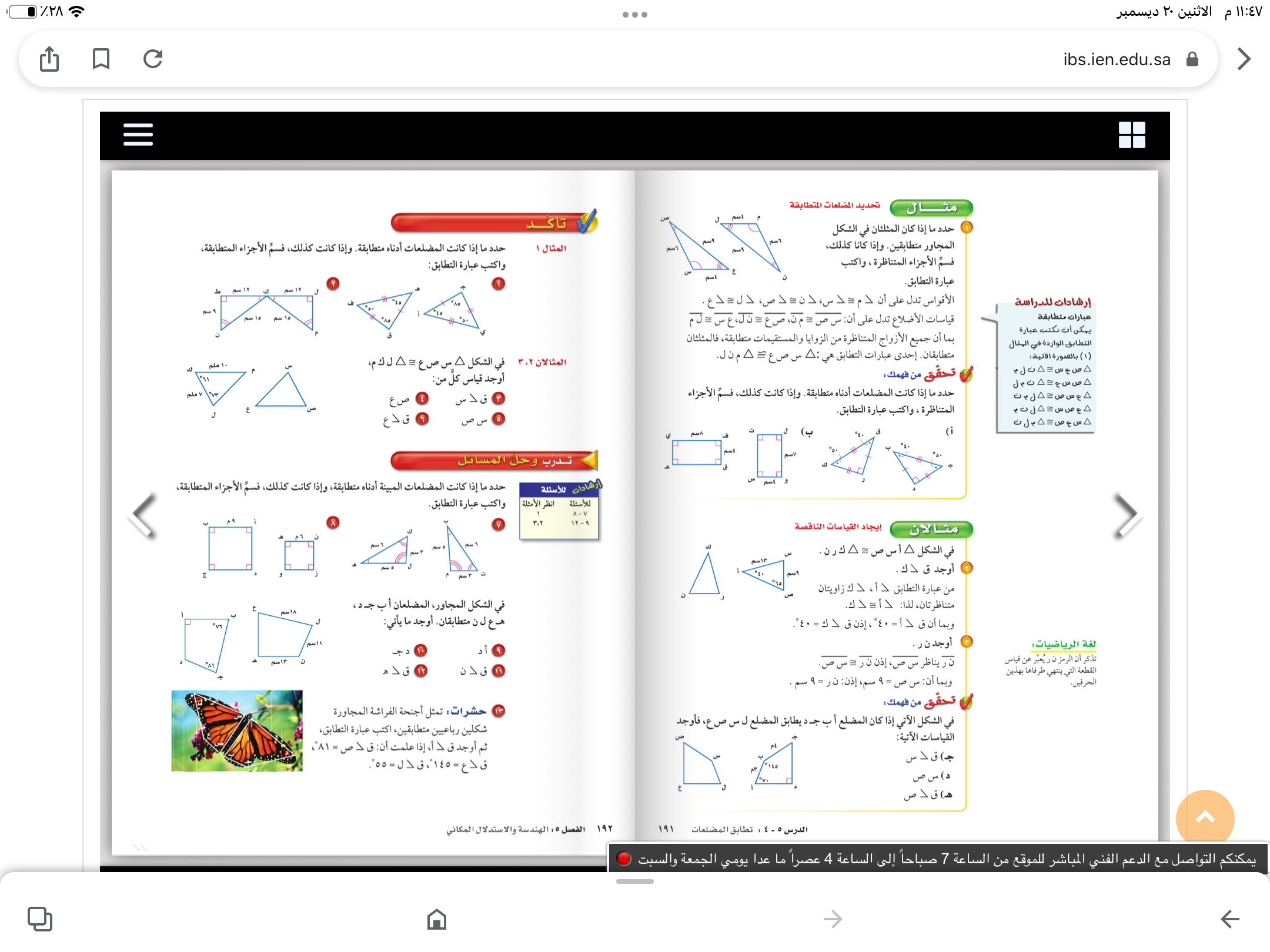 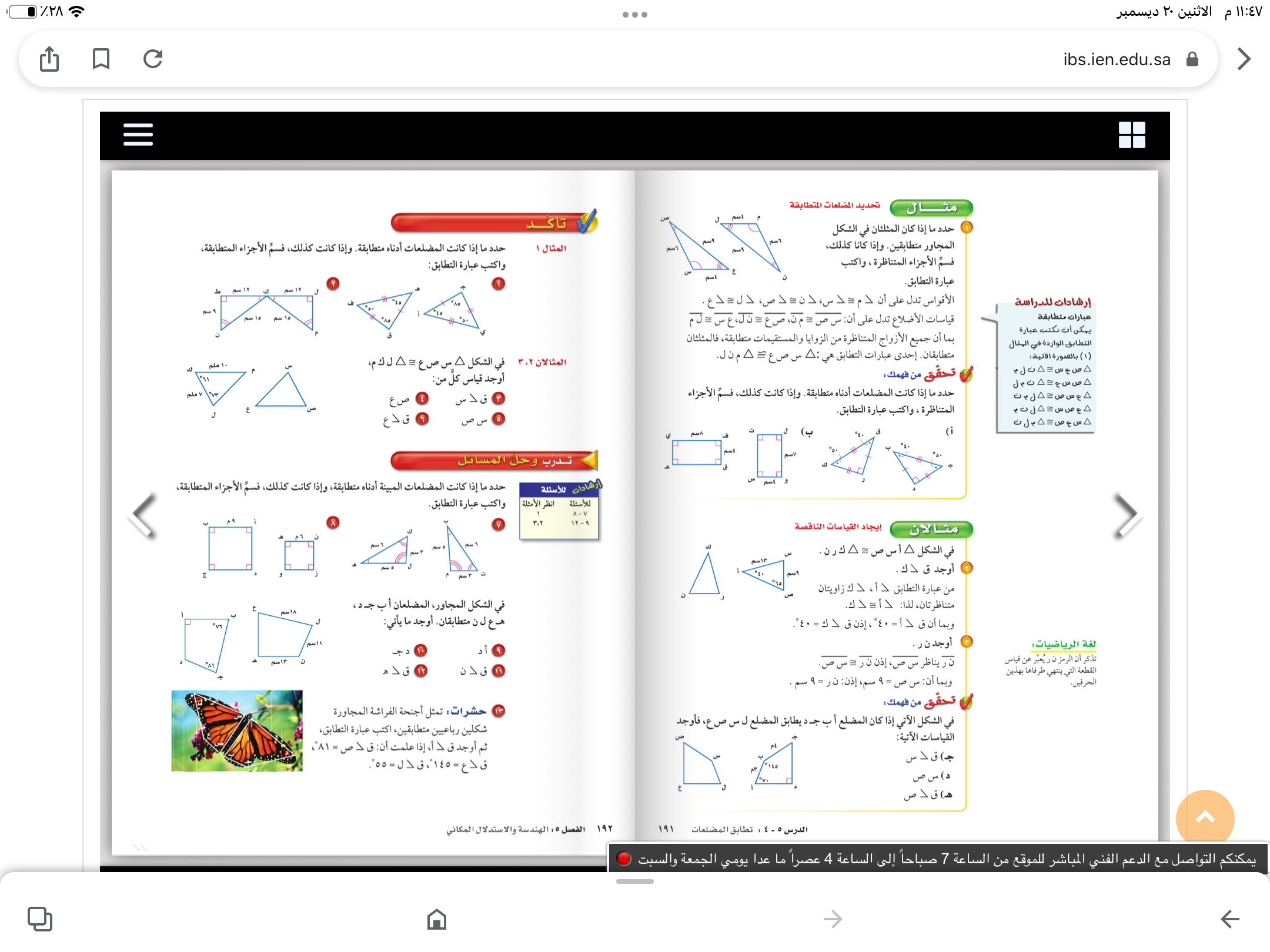 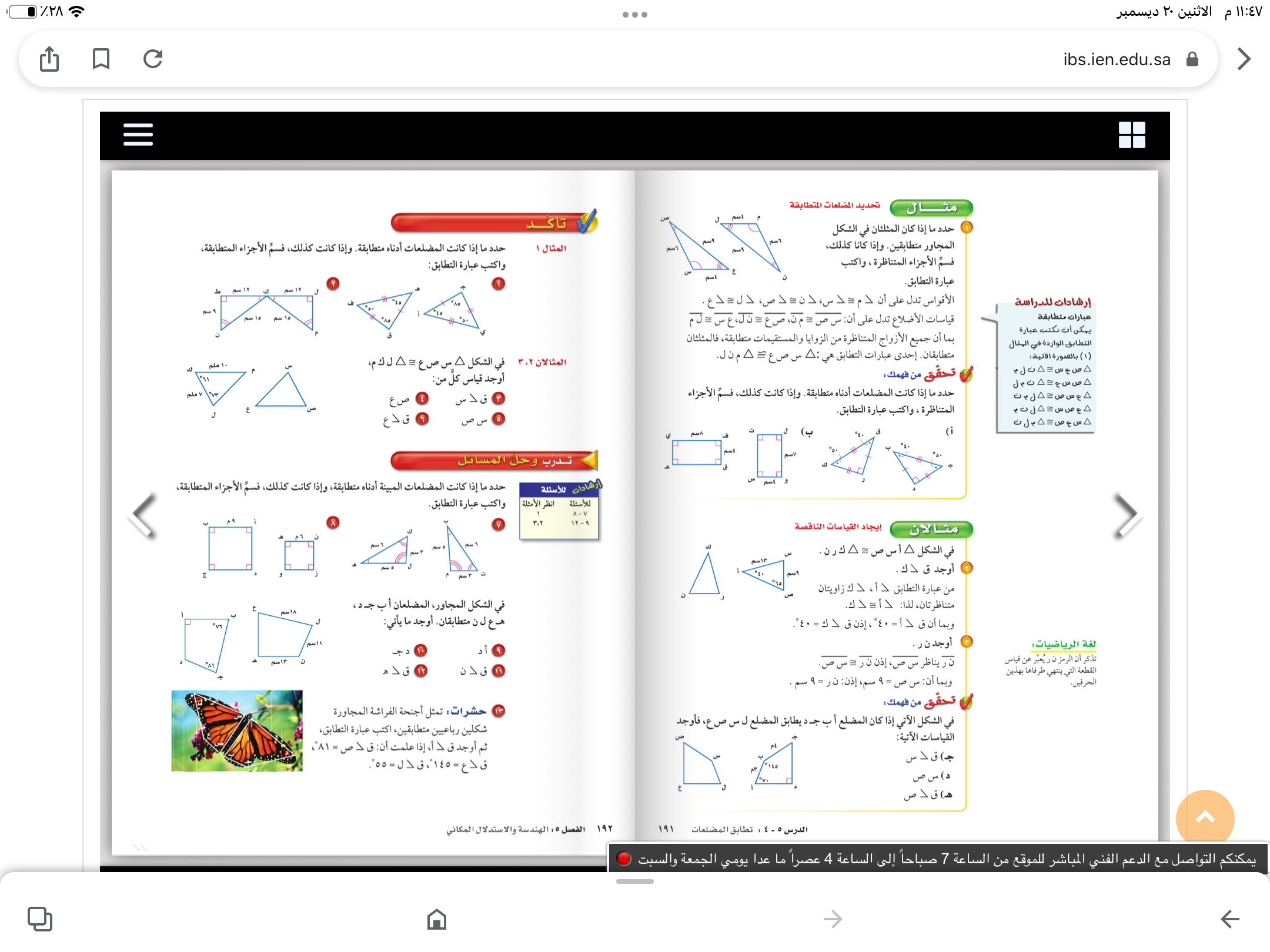 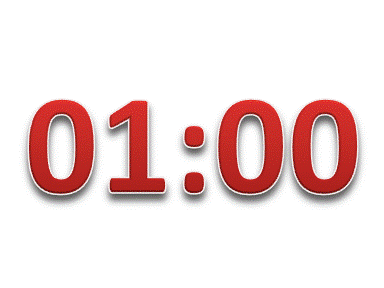 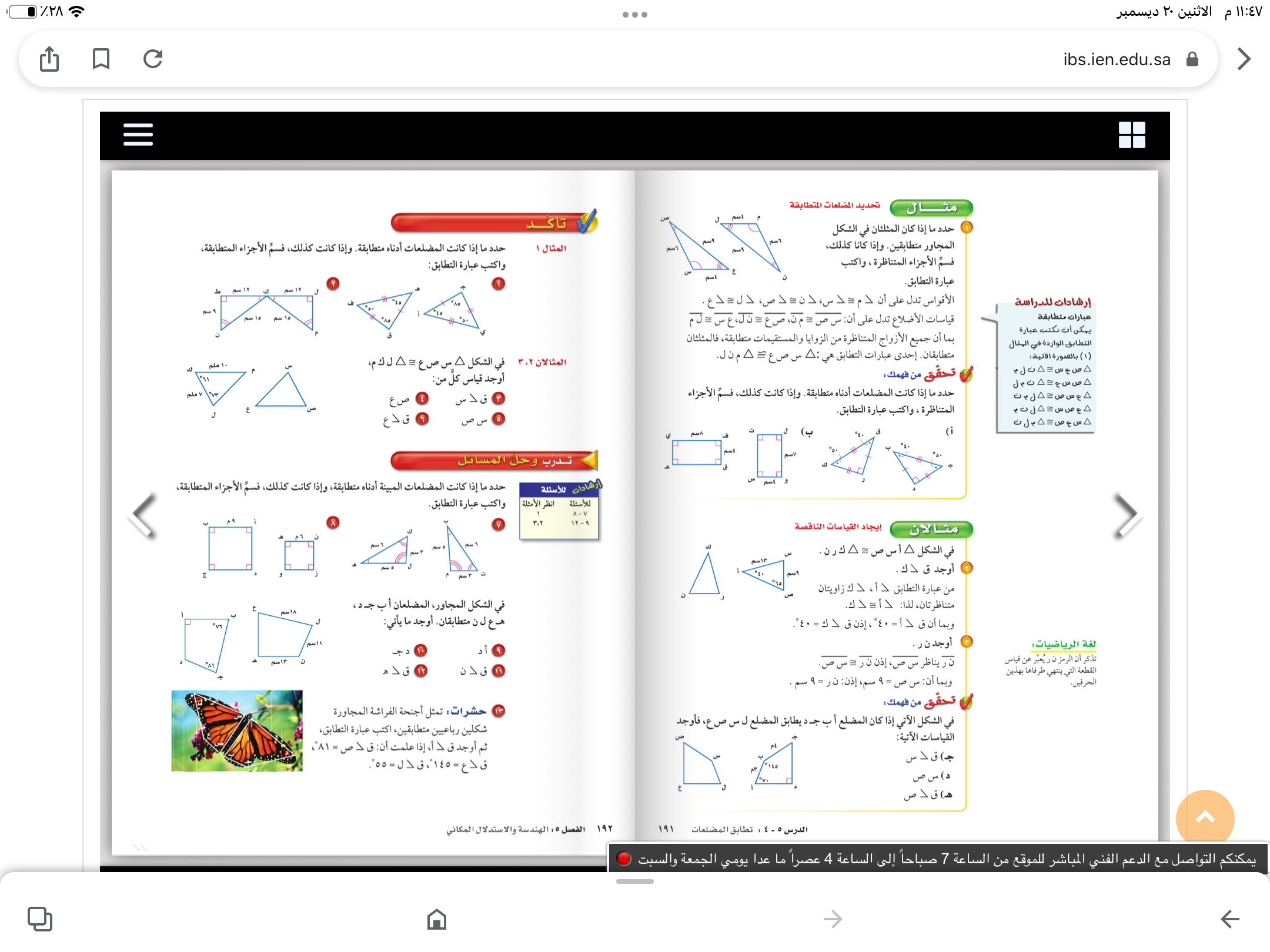 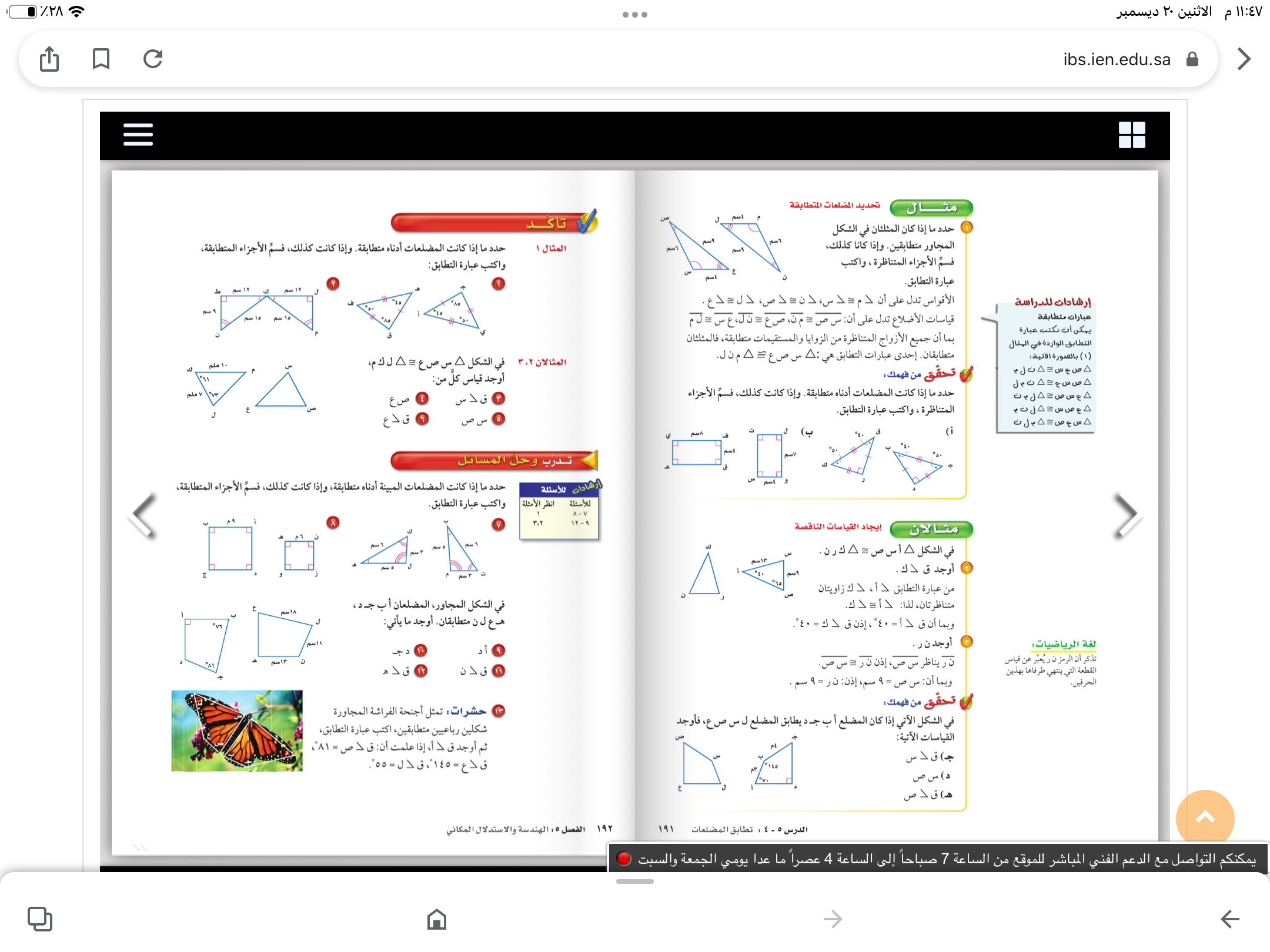 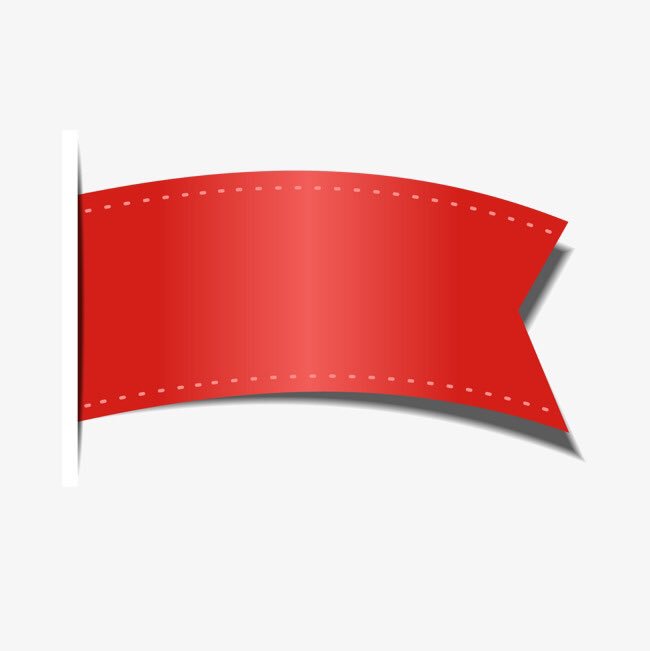 صفحة
١٩٢
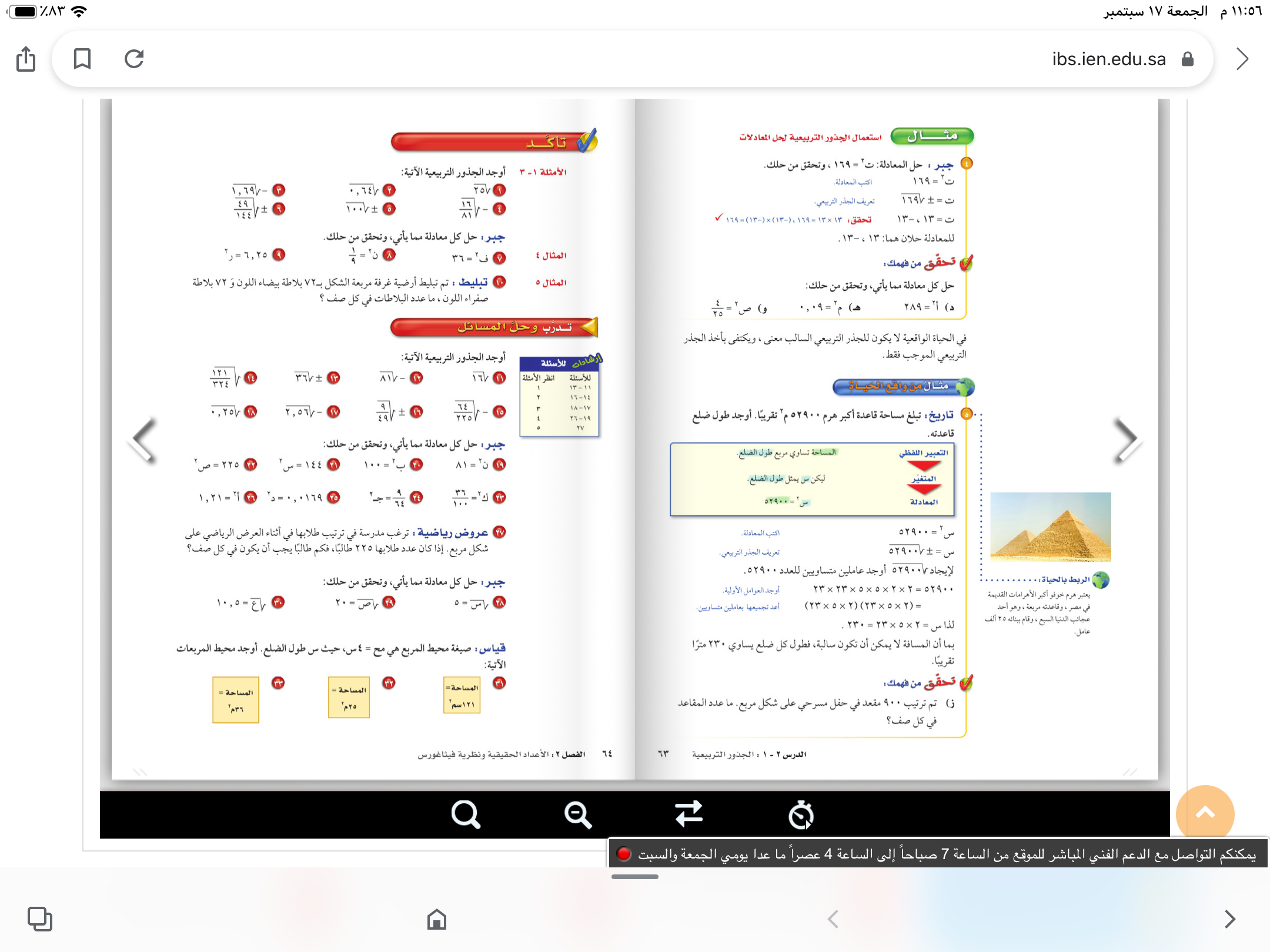 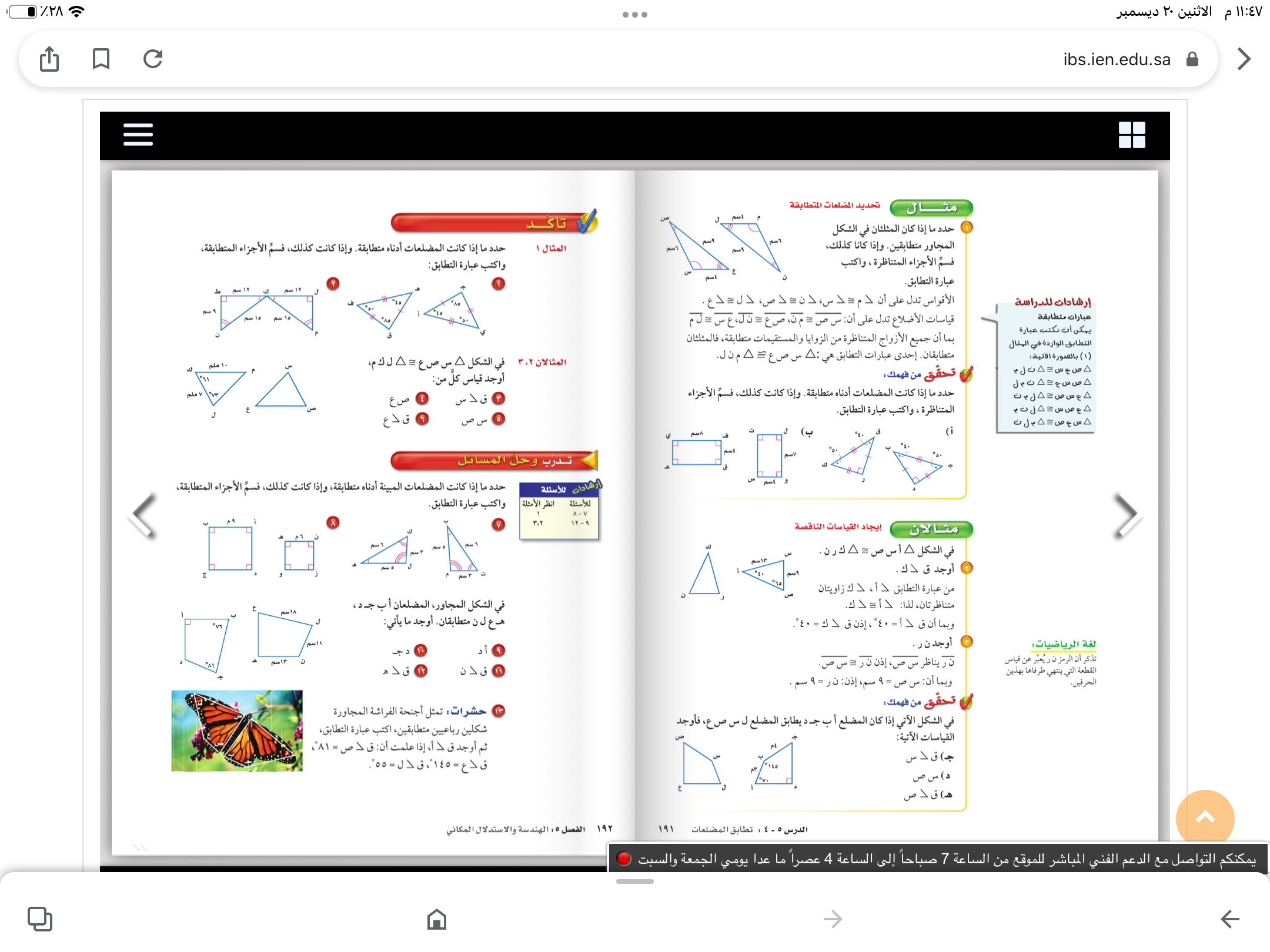 الحل
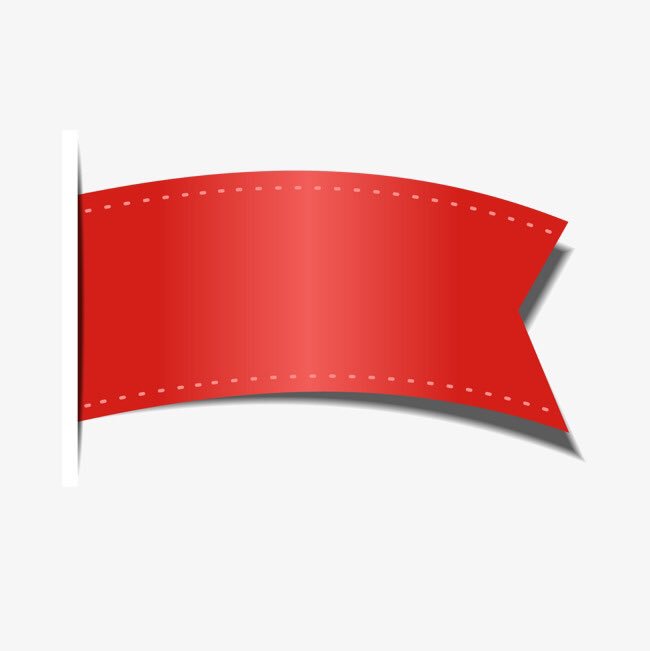 صفحة
١٩٢
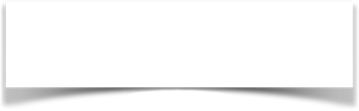 الاستفسارات
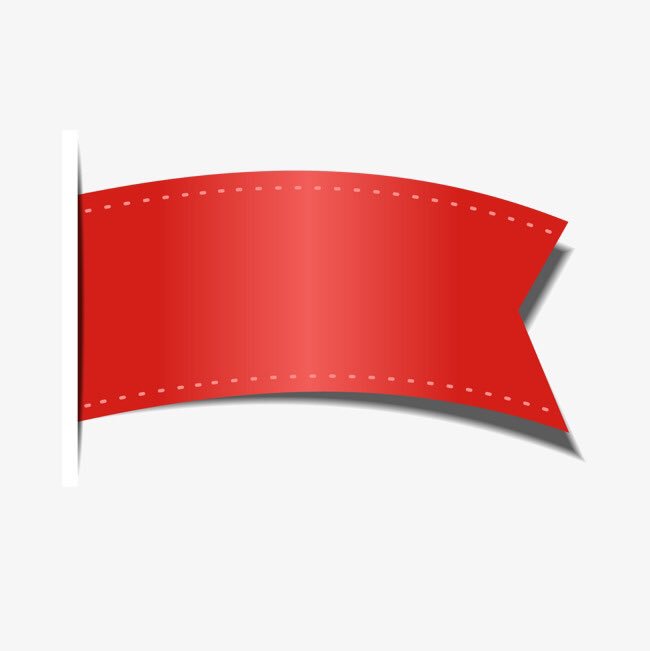 صفحة
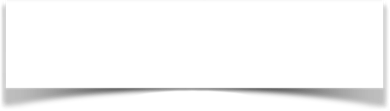 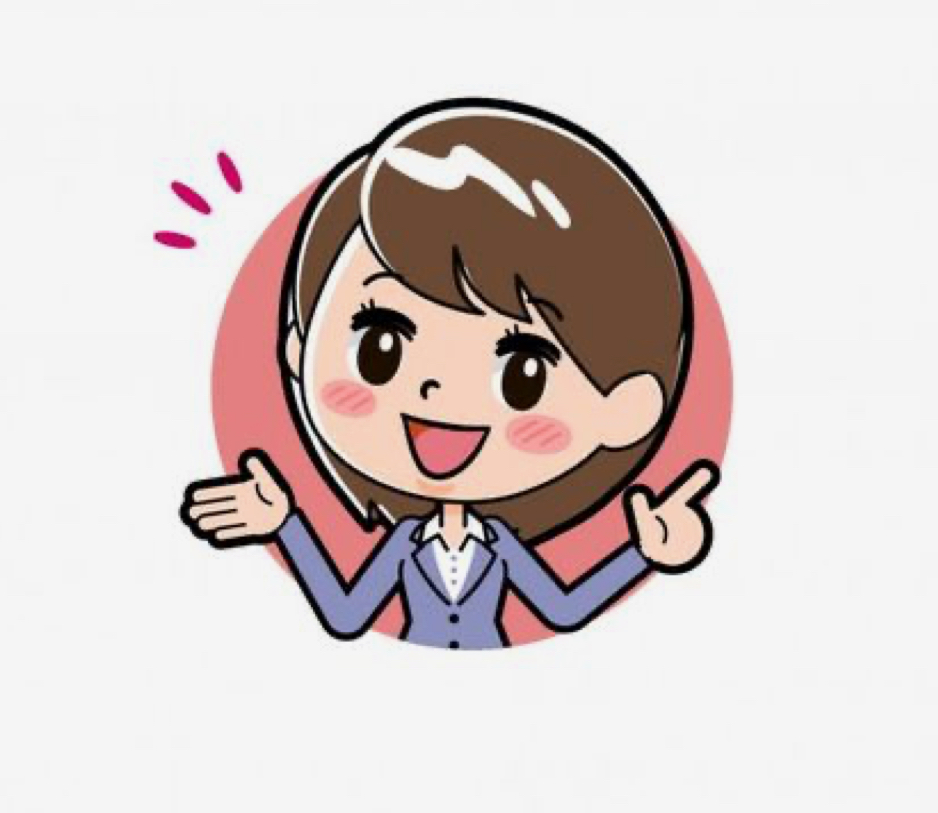 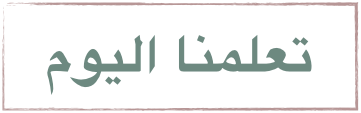 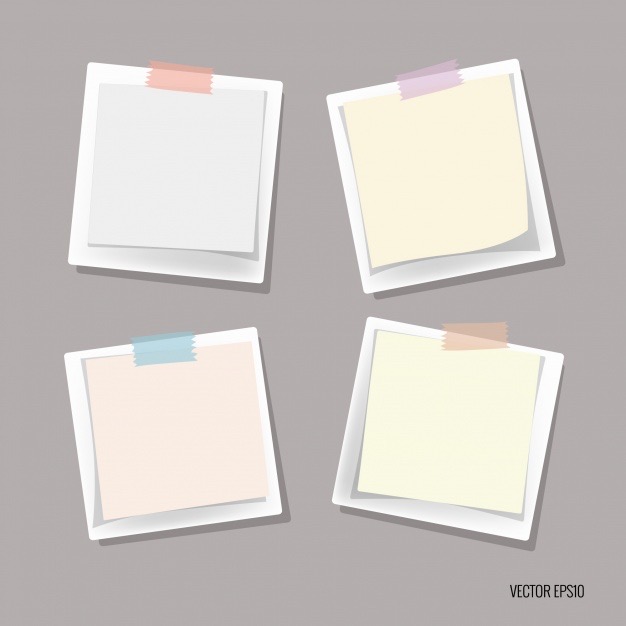 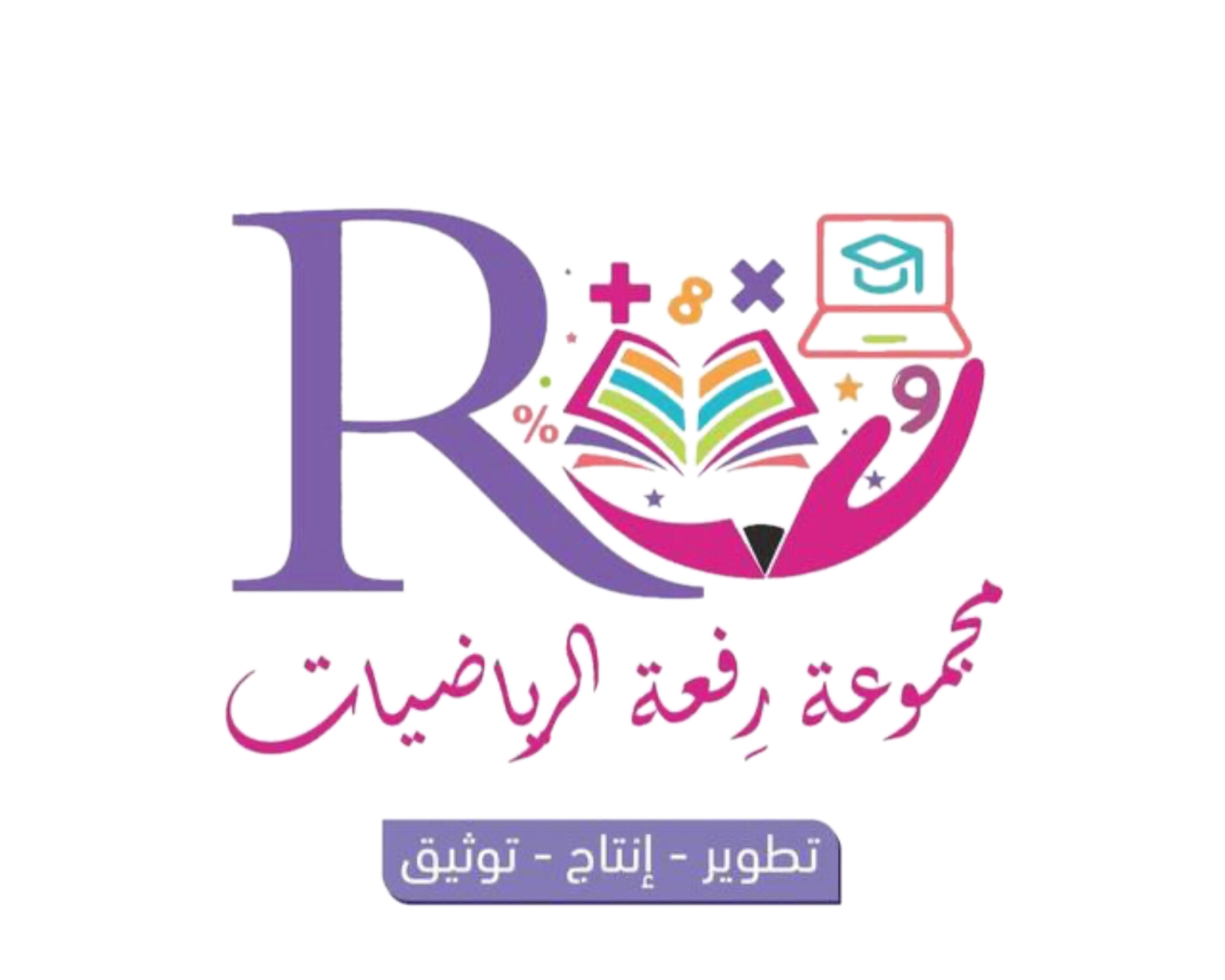 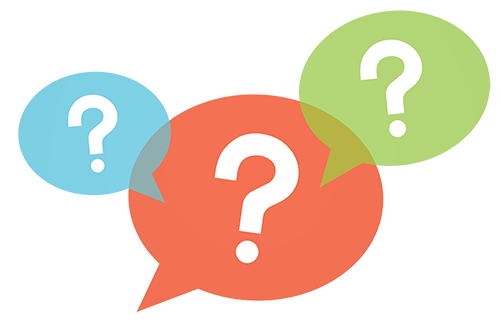 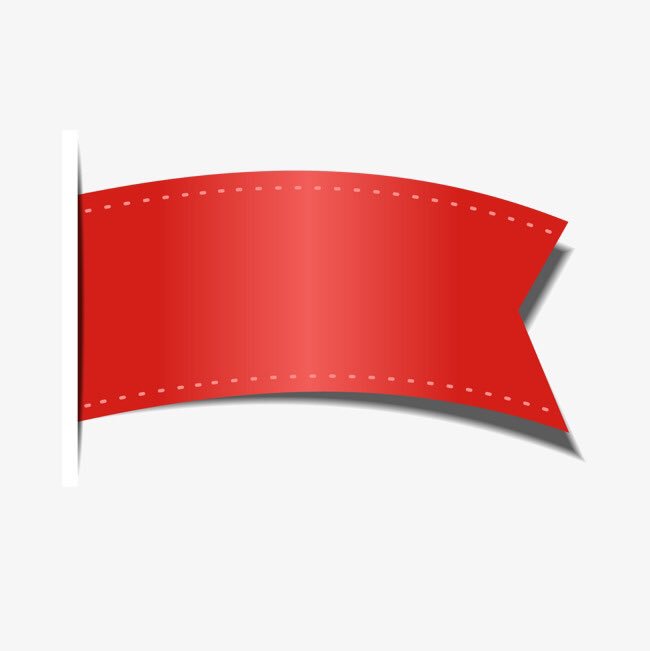 صفحة
ماذا سنتعلم
ماذا تعلمنا
ماذا نعرف
انواع المضلعات 
تشابه المضلعات
▪️نحدد المضلعات المتطابقة  .
جدول التعلم
تحديد المضلعات المتطابقة وايجاد القياسات الناقصة
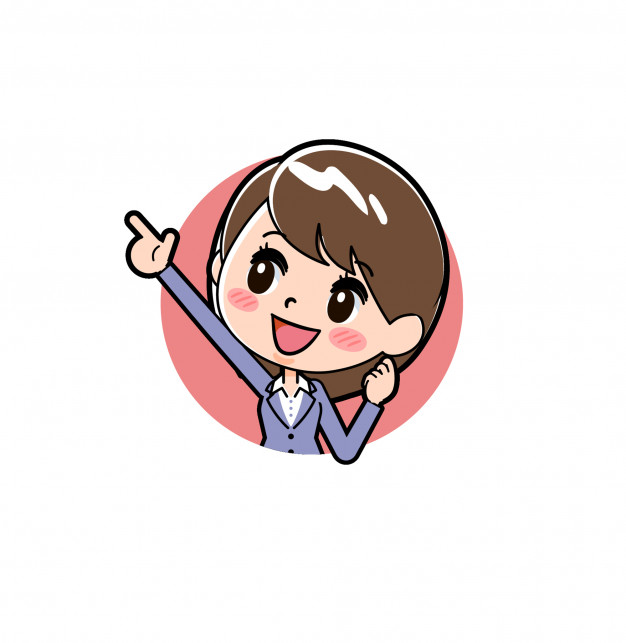 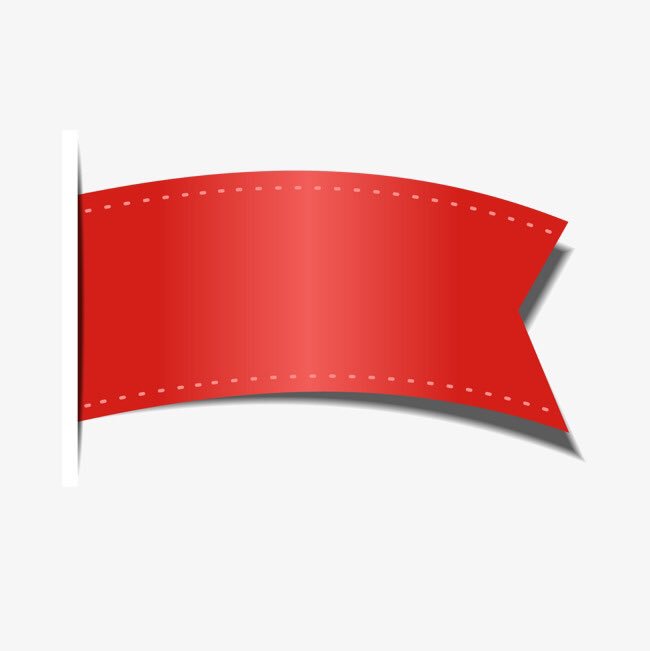 صفحة
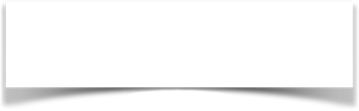 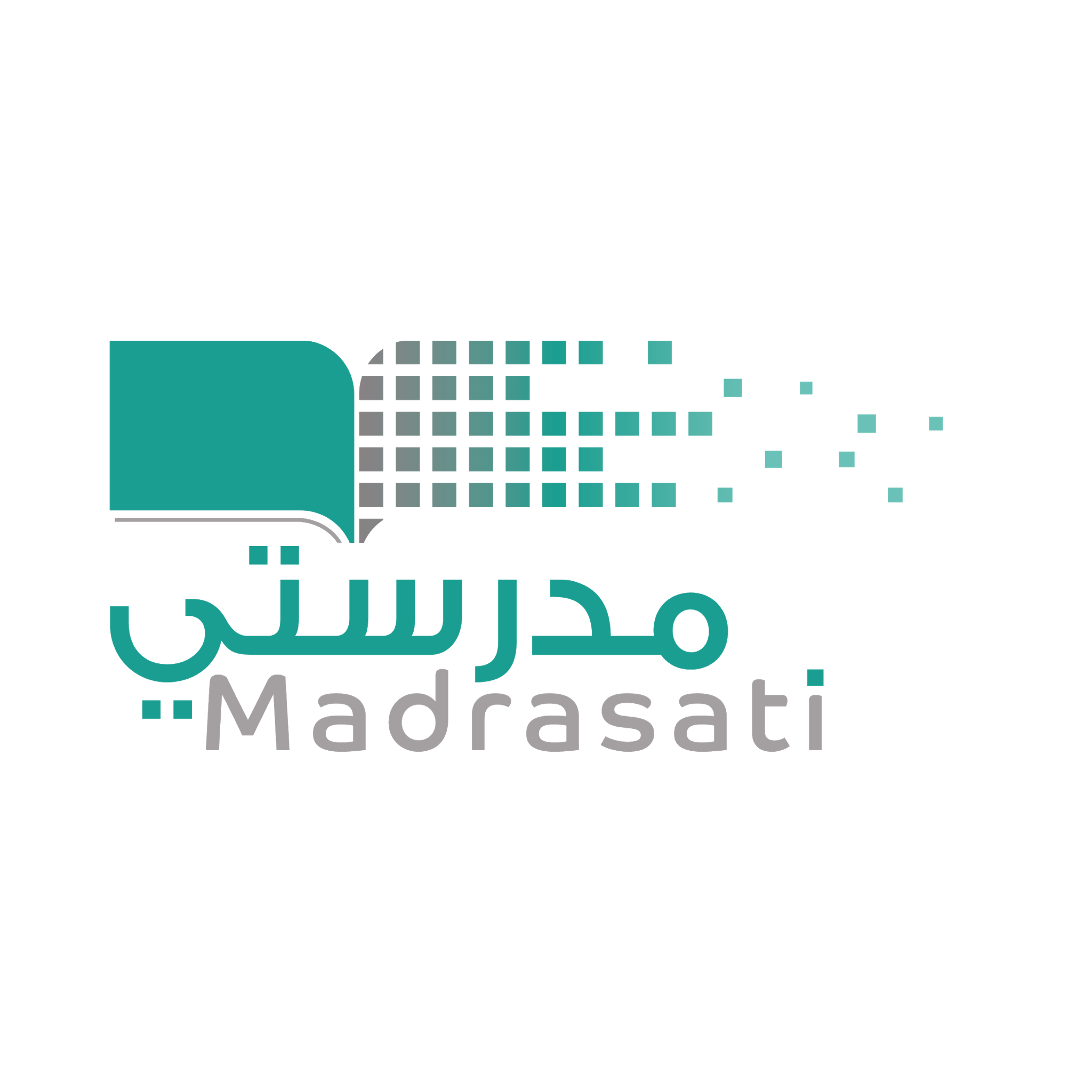 الواجب
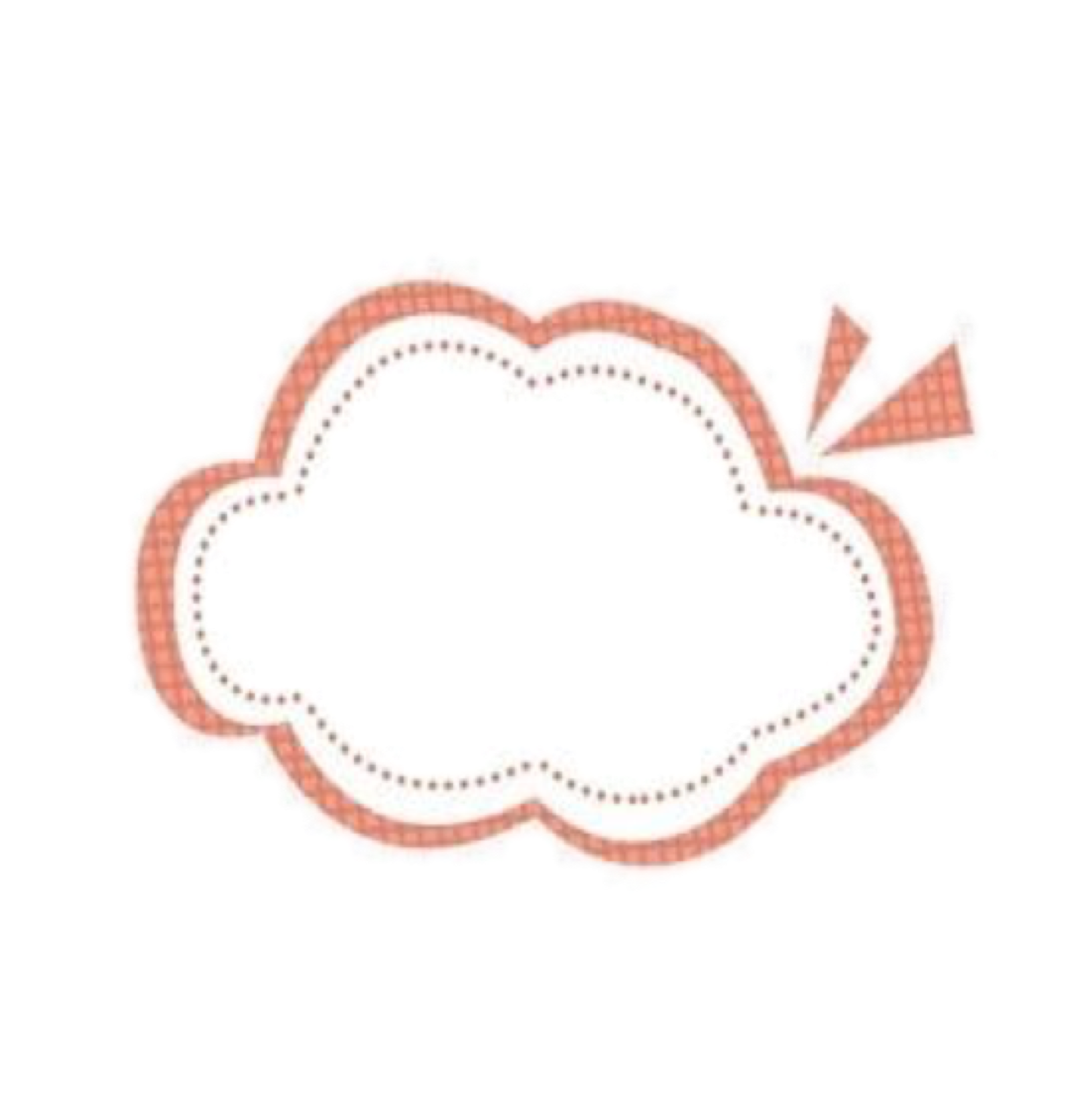 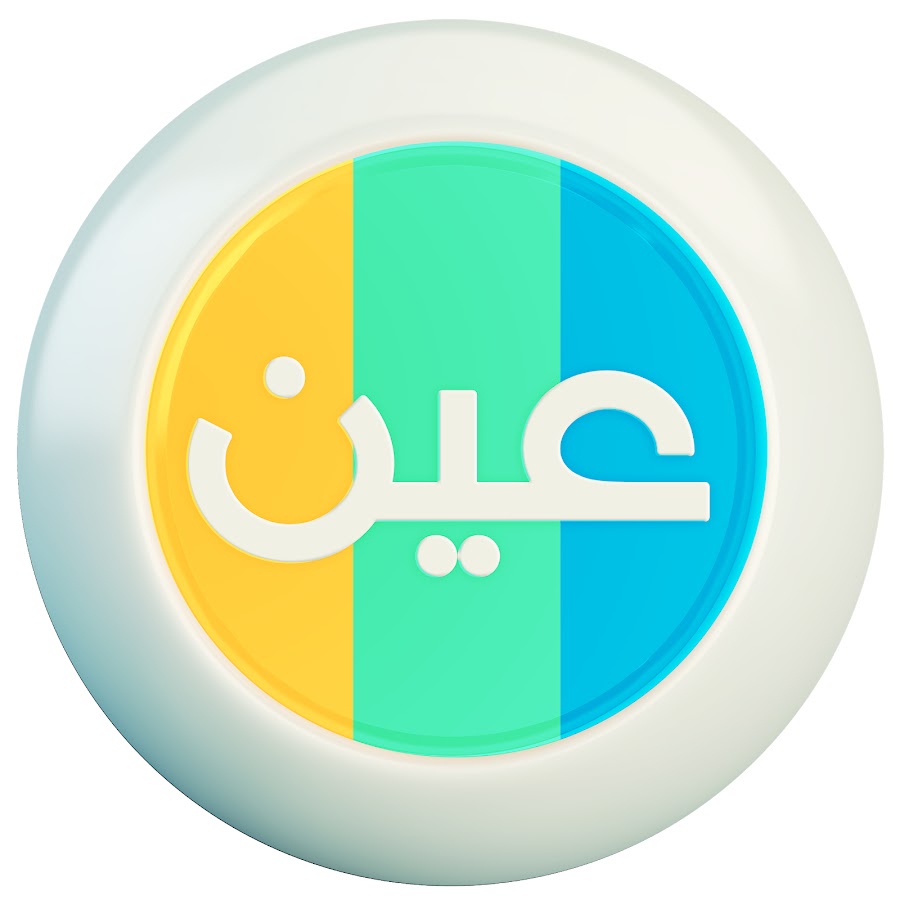 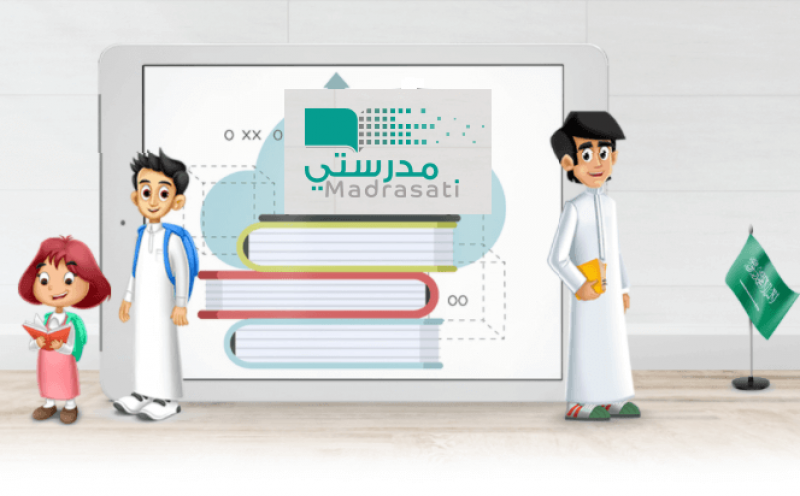 عزيزتي الطالبة  
يمكنك زيارة قناة عين التعليمية للاستفادة
سُبْحَانَكَ اللَّهُمَّ وَبِحَمْدِكَ، أَشْهَدُ أَنْ لَا إِلَهَ إِلَّا أَنْتَ أَسْتَغْفِرُكَ وَأَتُوبُ إِلَيْكَ
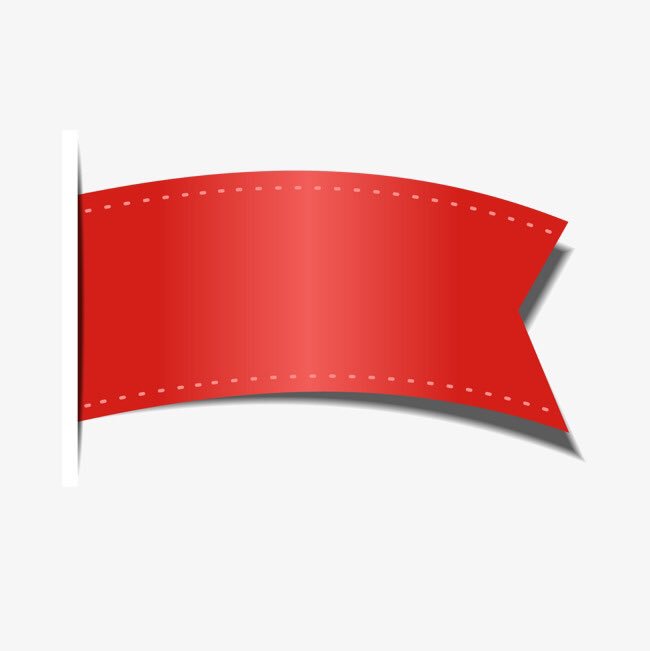 صفحة
١٨٨
https://linktr.ee/Refa2
@Maths0120
لاتنسوني من دعواتكم الصادقة
روابط مجموعة رِفعة التعليمية
🔻
https://t.me/hasna_math
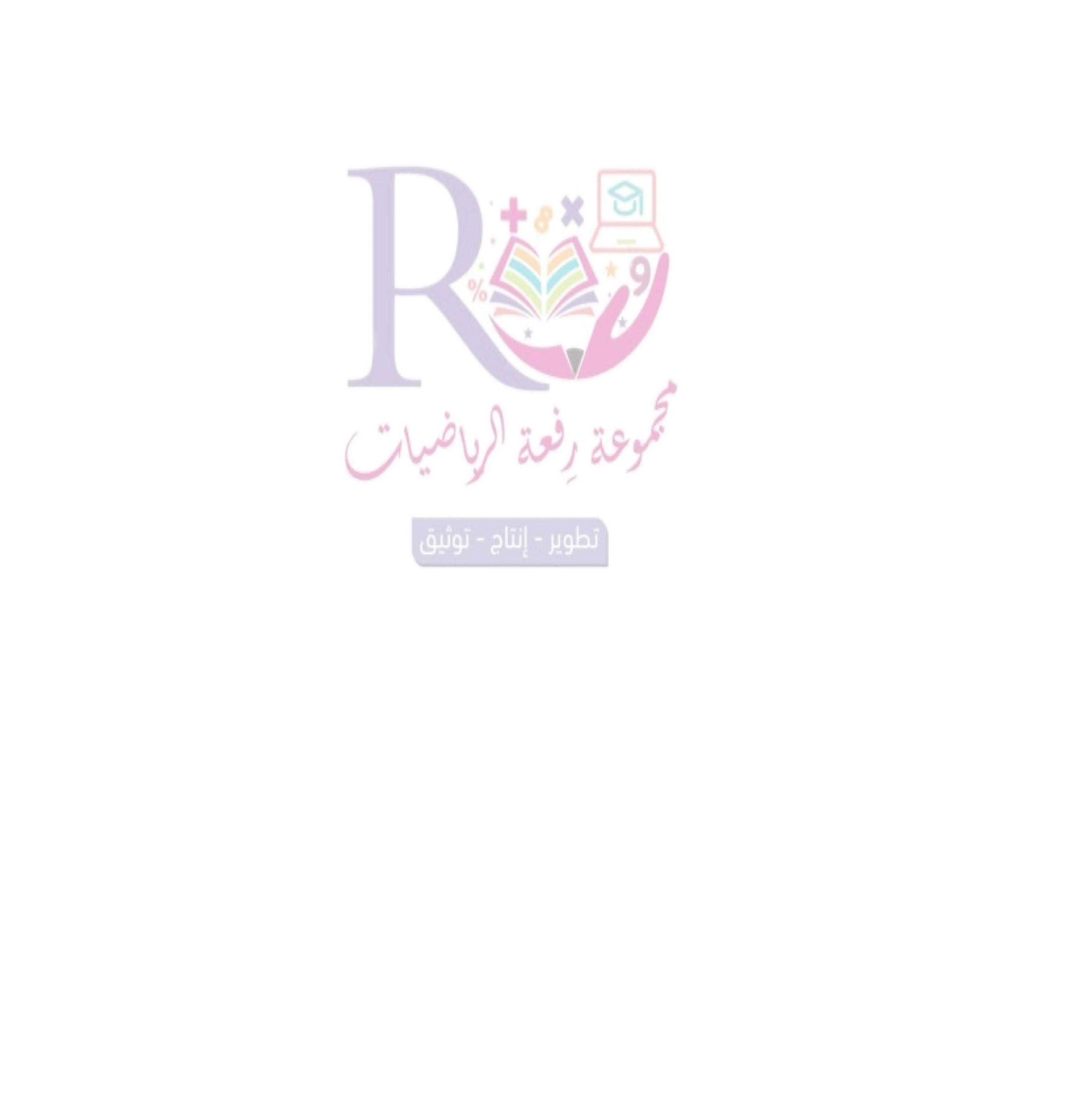 @hasnaa-2
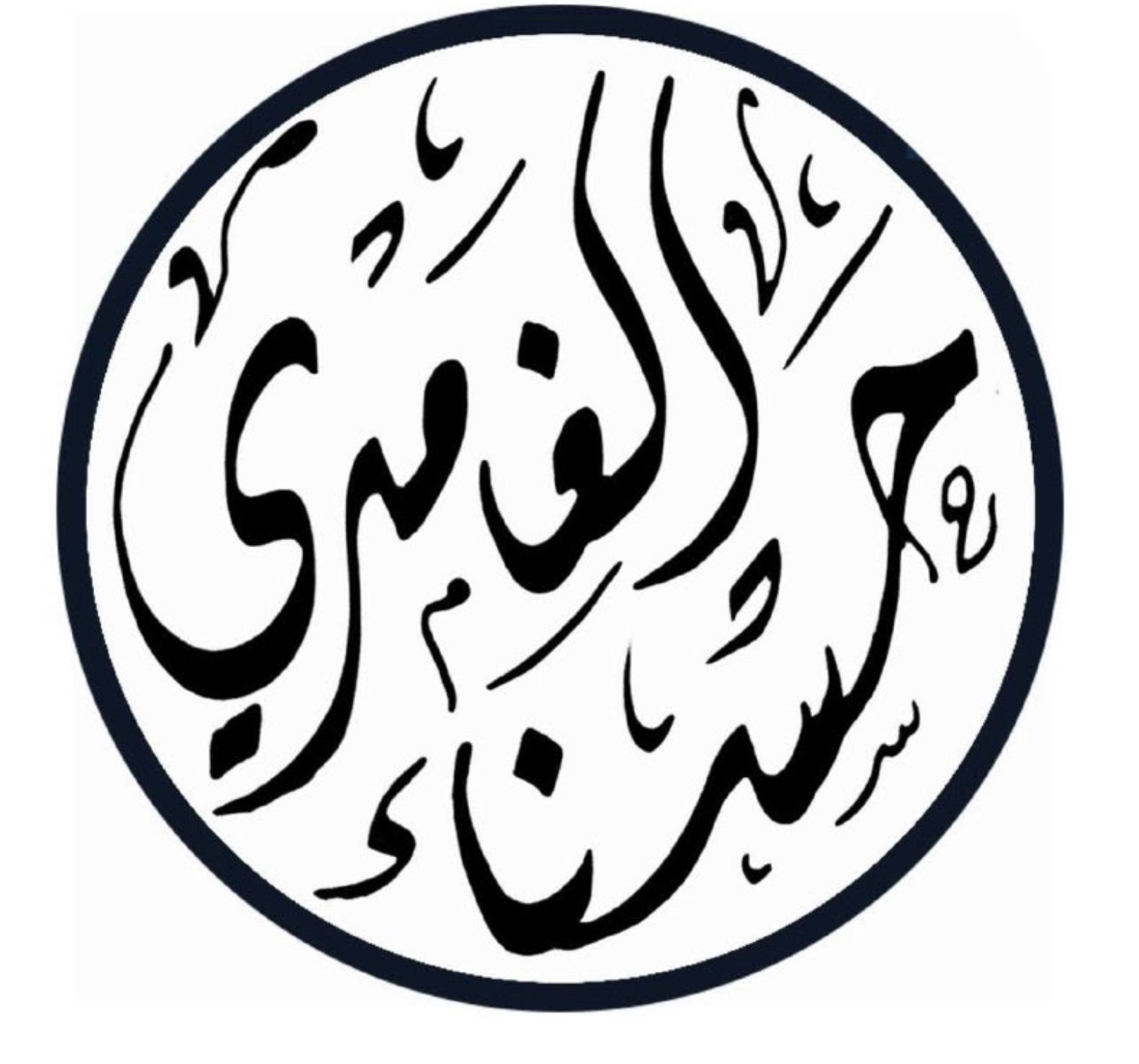